Vodík
Vodík
- nejlehčí a nejjednodušší plynný chemický prvek, tvořící převážnou část hmoty ve vesmíru (přes 90 at. %). Plynný vodík se v našem prostředí vyskytuje ve formě dvouatomových molekul H2, je však známo, že v mezihvězdném prostoru je přítomen z převážné části jako atomární vodík H. 
- v zemské kůře třetí nejrozšířenější prvek (po O a Si): 15 at. % , resp. 0.9 hmotnostních % ; většina vodíku v přírodě je vázána v molekulách vody.

- vodík vytváří sloučeniny téměř se všemi prvky periodické tabulky (s výjimkou vzácných plynů), zejména pak s uhlíkem, kyslíkem, sírou a dusíkem, které tvoří základní stavební jednotky života na Zemi. 

- vodík je schopen tvořit zvláštní typ chemické vazby, nazývaný vodíková vazba nebo také vodíkový můstek, kde vázaný atom vodíku vykazuje afinitu i k dalším atomům, s nimiž není poután klasickou chemickou vazbou. Mimořádně silná je vodíková vazba s atomy kyslíku, což vysvětluje anomální fyzikální vlastnosti vody (vysoký bod varu a tání atd.).
První prvek periodického systému; 
                el. konfigurace: 1s1
nejednoznačné zařazení, nejčastěji zařazován do 1. nebo 7. hlavní podskupiny

   H· = chybí 1 elektron do konfigurace nejbližšího vzácného plynu
   H2 
    H+ = proton
   H- 
- oxidační číslo: +I, 0 a -I, 
- typická tvorba kovalentní vazby jako u p-prvků ze středu 2. periody
- vysoká ionizační energie: + 13.6 eV (1312 kJ / mol) srovnatelná s nejelektronegativnějšímí prvky (důsledek nepatrného rozměru atomu)   kovalentní vazby
- izotopy: (lehký) vodík 1H; deuterium (těžký vodík) 2H či D; tritium 3H či T (radioaktivní).
Atomární vodík (1s1)
= vodíkový radikál. Chybí 1 elektron do konfigurace nejbližšího vzácného plynu, samostatně je přítomen v mezihvězdném prostoru.
H2 je obtížně štěpitelný na atomy H (ΔH = +430.53 KJ/mol), a to pouze elektrickým  výbojem nebo krátkovlnným zářením. Rekombinační reakce je rychlá, za uvolnění velkého množství tepla
Vodíkový radikál se odštěpuje se při radikálových reakcích uhlovodíků:
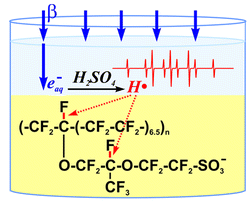 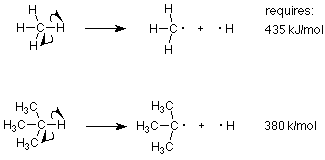 Stabilizace H-radikálů
Svařování atomárním vodíkem
= proces obloukového svařování, kdy elektrický oblouk hoří mezi dvěma wolframovými elektrodami v atmosféře vodíku. Proud vodíku prochází elektrickým obloukem, který disociuje molekuly H2 na atomy díky absorpci velkého množství energie z oblouku:
		H2 → H· + H·                 ΔH = +430.53 KJ/mol
V okamžiku kdy atomy vodíku dopadnou na relativně chladný podklad (např. svarový kov), dojde k jejich rekombinaci :
		H· + H· → H2 	 ΔH = -430.53 KJ/mol
Teplota plamene dosahuje 3400 - 4000 °C. Dosahovaná teplota je postačující pro tavení wolframu a jiných těžkotavitelných prvků. Vodík také působí mj. jako ochranná atmosféra, která chrání roztavený kov před kontaminací nežádoucími prvky, zejména uhlíkem, dusíkem a kyslíkem.
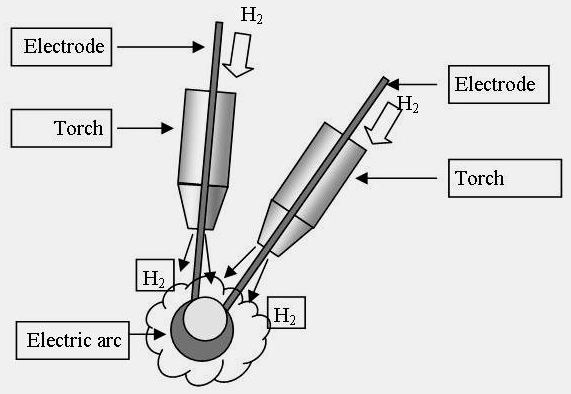 Molekuly H2 vyhoří také, ale za uvolnění nižšího objemu tepla.
Vodíkové křehnutí

 = proces, kdy se kovy, zejména ocel, stávají křehkými následkem difuze vodíku do krystalové mřížky kovu, například při svařování (tzv. fish eye vada). Při svařování dojde k difuzi vodíku do svaru (ať nedostatečnou ochranou atmosférou svaru, nebo špatným technologickým postupem) a jeho uvěznění v mřížce kovu. Po čase dojde k rekombinaci vodíku a vodík se změní z 2 H na H2, a tím zvětší svůj objem, takže vzniknou vnitřní napětí. Při zatížení svaru pak dojde k jeho prasknutí.
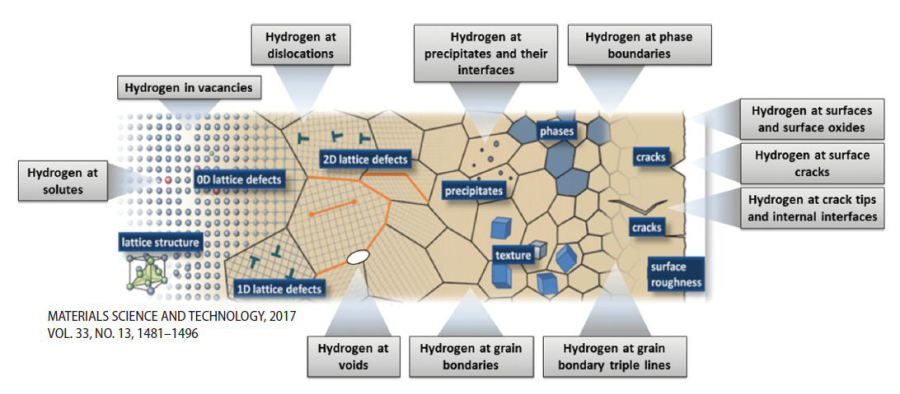 Vodík „ve stavu zrodu“ ("in statu nascendi")

= vysoce reaktivní, s velmi silnými redukčními vlastnostmi. Nejedná se o atomání vodík, zvýšená aktivita souvisí spíše s kinetickými efekty.
Vodíkový kation H+   (1s0)
Vzniká ztrátou valenčního elektronu (podobně vznikají kationty alkalických kovů)
Vznik H+ je přes vysokou ionizační energii možný, zejména v prostředí, které je schopno solvatovat protony a tím kompenzovat energii potřebnou k roztržení vazby a ionizaci - proto H+ existuje ve vodě pouze jako hydratovaný .
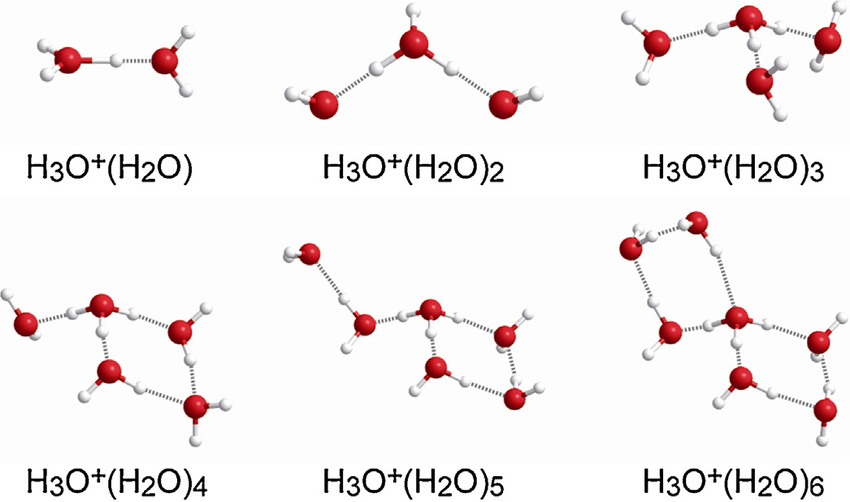 H+ + H2O = H3O+

H = -1075 kJ/mol
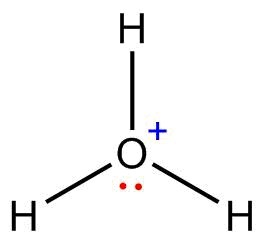 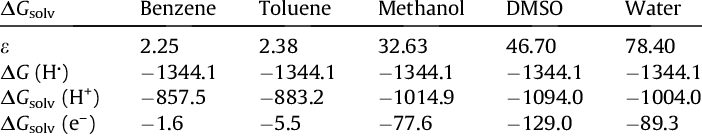 Hydridový anion H-   (1s2)
Existuje  iontových hydridech, zaujímá konfiguraci nejbližšího vzácného plynu (He).
Vodík má poměrně nízkou elektronovou afinitu (72.77 kJ/mol) a jako silná Lewisova báze reaguje exotermicky s protonem 

		H− + H+ → H2;   ΔH = −1676 kJ/mol

Nízká elektronová afinita a energie H–H vazby (∆HBE = 436 kJ/mol) ukazuje, že hydridový ion je silné reduční činidlo
		H2 + 2e− ⇌ 2H−; Eo = −2.25 V
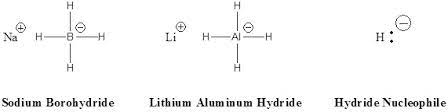 Molekulární vodík (H2)
Vodík je bezbarvý, lehký plyn, obtížně zkapalnitelný, bez chuti a zápachu. Je hořlavý, hoří namodralým plamenem, ale hoření nepodporuje. Je 14,38× lehčí než vzduch a vede teplo sedmkrát lépe než vzduch. 
  Vodík je za normální teploty stabilní, za pokojové teploty se slučuje pouze s fluorem. Je značně reaktivnější při zahřátí, s kyslíkem a halogeny se slučuje velmi bouřlivě, i když pro spuštění této reakce je nutná inicializace (např. jiskra, která zapálí kyslíko-vodíkový plamen). 
  Vodík je velmi málo rozpustný ve vodě, ale některé kovy ho pohlcují (nejlépe palladium nebo platina), které poté fungují jako katalyzátory chemických reakcí. Je to způsobeno tím, že má vodík velmi malé molekuly, které jsou schopny procházet různými materiály.
Elementární vodík je na Zemi přítomen jen vzácně, nejvíce se vyskytuje v blízkosti sopek v sopečných plynech. V zemské atmosféře se vyskytuje jen ve vyšších vrstvách a díky své mimořádně nízké hmotnosti postupně z atmosféry vyprchává. Je jednou z podstatných složek zemního plynu, vyskytuje se i v ložiscích uhlí.
Spinové izomery vodíku
Molekulový vodík existuje ve 2 izomerních formách:

ortho-vodík a para-vodík (dle spinu jader), za laboratorní teploty cca 75% orthovodíku a 25% paravodíku.
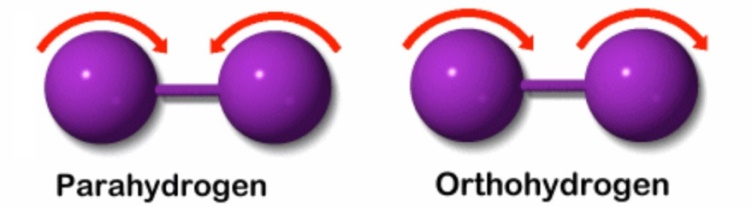 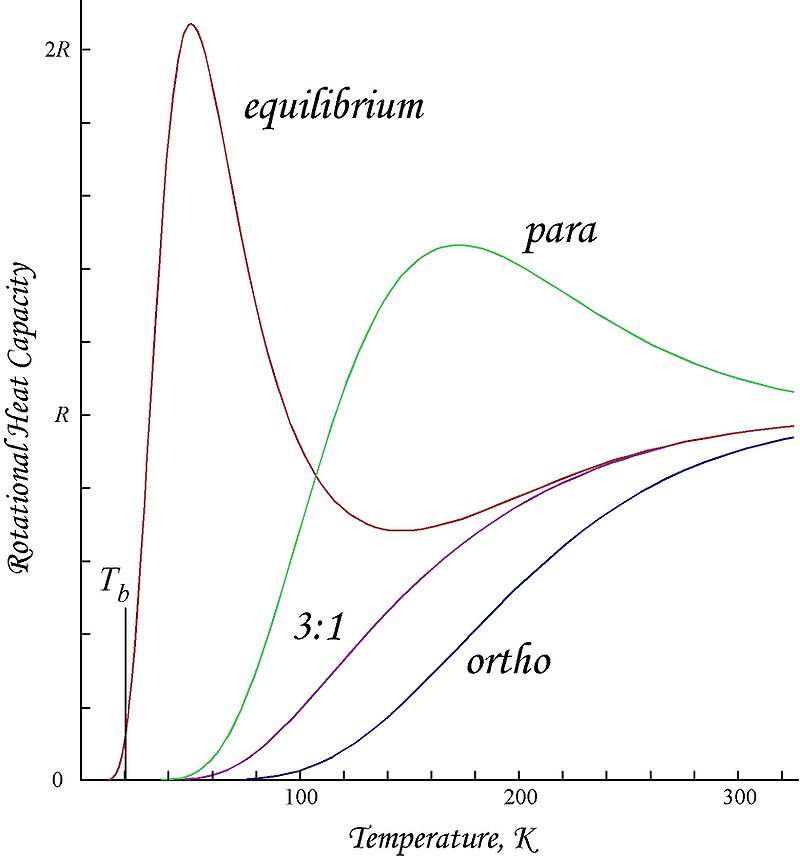 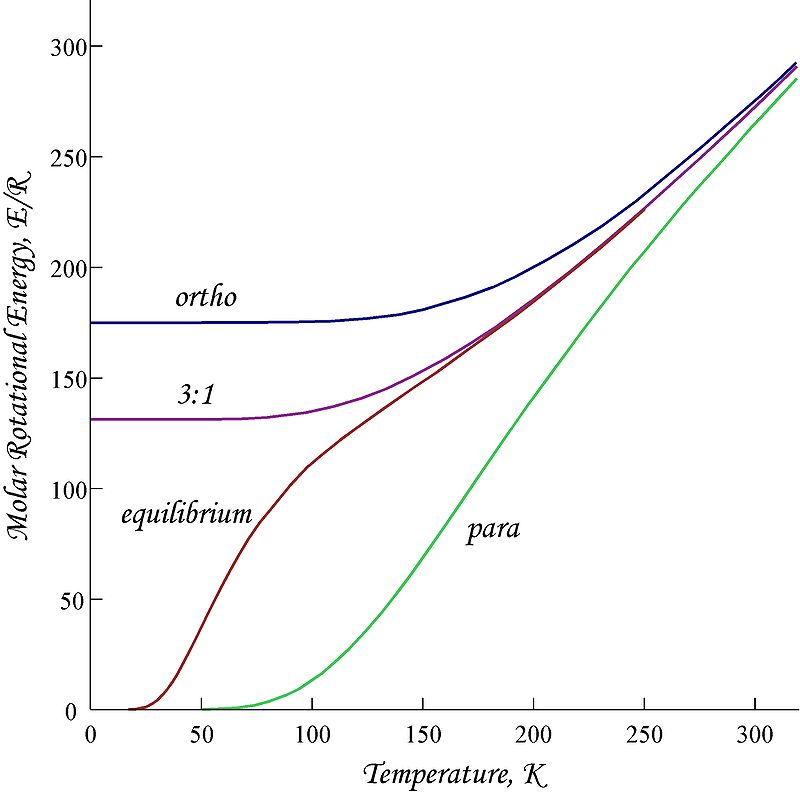 Příprava
Zn + 2 HCl  ZnCl2 + H2 (nejpohodlnější)

2 Al + 2 NaOH + 6 H2O  2 Na[Al(OH)4] +  3 H2 

2 Na + 2 H2O  2 NaOH + H2 
(vzhledem k bouřlivému průběhu je třeba užít sodíkový 
amalgám místo kovového Na) 

CaH2 + 2 H2O  Ca(OH)2 +  H2
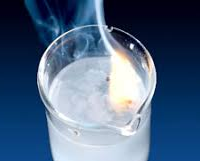 Výroba
1) Redukce vodní páry koksem za červeného žáru (Boschův proces): 
			C  +  H2O     CO  +  H2  (T = 1000 0C)
- vzniklý vodní plyn se nechá reagovat s vodní párou za katalýzy Fe2O3 
		CO  +  H2 +  H2O  CO2  +  2 H2  (T = 500 0C) 
- CO2 se odstraňuje vypíráním vodou
2) Výroba z ropných produktů: 

a) parním reformováním
			CH4  +  H2O  CO  +  3H2 
			CxHy  +  x H2O  x CO2  +  (x + y/2) H2 

-katalýza Ni/Al2O3, T = 900 0C, p = 3 MPa 

b) tepelným štěpením
			2 CH4  C + 2H2  (T = 1200 0C)
c) katalytickou (Pt) dehydrogenací -   např. při konverzi ethylbenzenu na styren
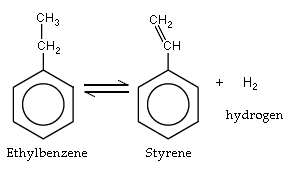 3) vedlejší produkt při výrobě NaOH elektrolýzou vodného roztoku NaCl
		Katoda (Fe): 2 H2O + 2 e-  2 OH- + H2
		Anoda (C):  2 Cl- - 2 e-  Cl2

4) Tepelné štěpení NH3 
					2 NH3  N2 + H2   (T = 900 0C)

5) Elektrolýza vody
	(pouze jako vedlejší produkt - drahé)
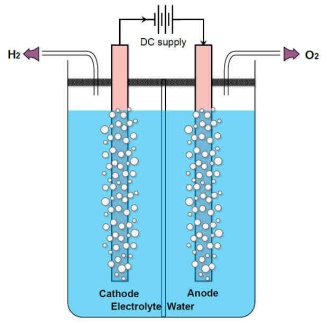 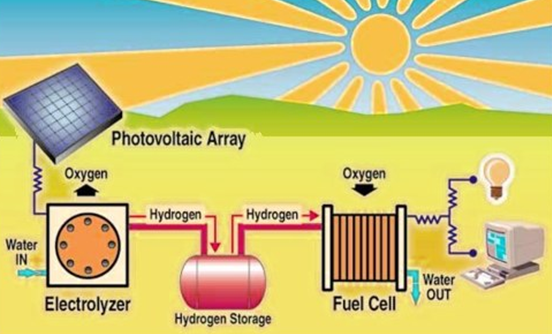 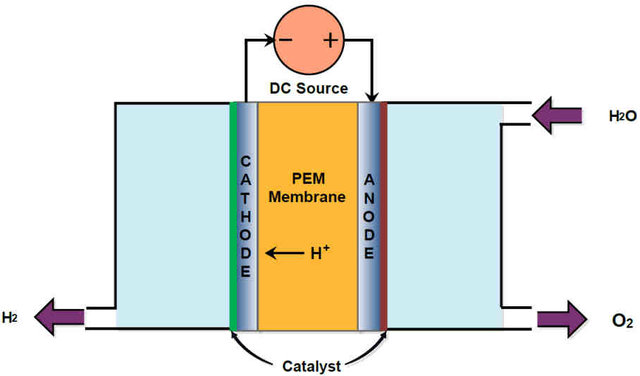 13
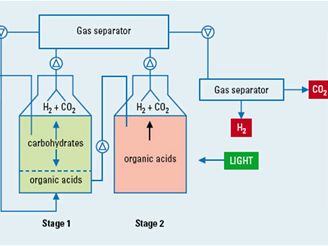 Biotechnologická příprava vodíku


Fotobiologické štěpení vody pomocí řas

Fermentace resp. fotofermentace biomasy
 pomocí anaerobních bakterií

Enzymatický rozklad celulózy

Biokatalytická elektrolýza
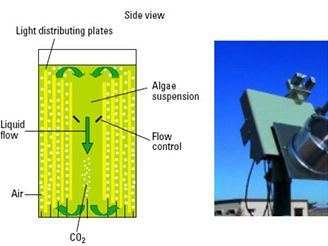 Další metody

  fotokatalytický, termický nebo radiolytický rozklad vody, ferrosilikonová metoda, …
Skladování vodíku
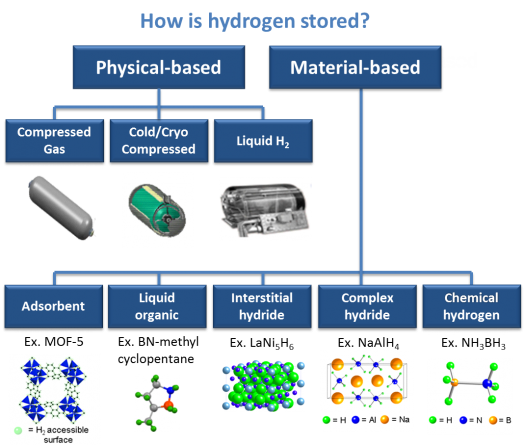 Komerčně se H2 dodává v tlakových lahvích označených červeným pruhem
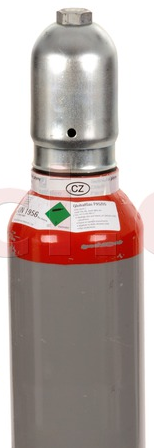 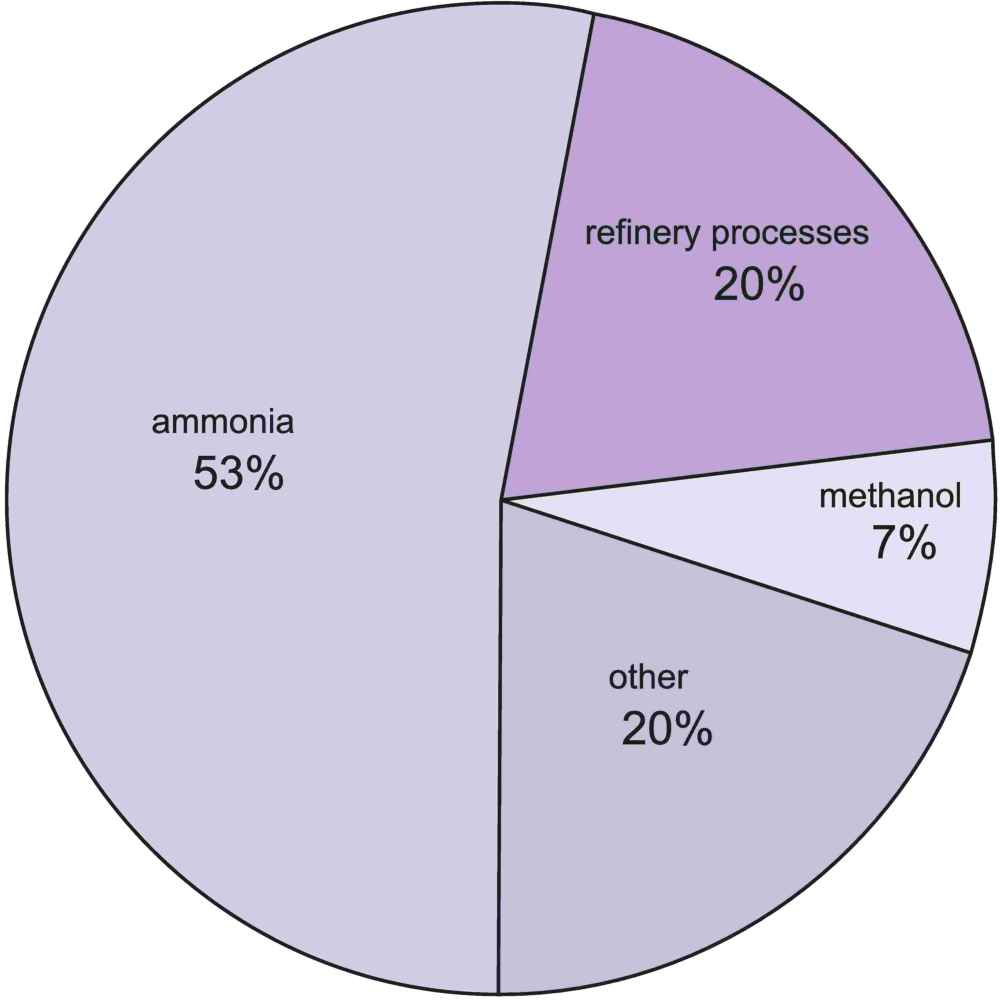 Průmyslové využití vodíku
Syntéza methanolu:  
				CO  + 2 H2   CH3OH 

Syntéza amoniaku z prvků (Haber – Boschův proces)
			  N2  + 3 H2   2 NH3

Hydrogenace (např. ztužování tuků)


Hydrokrakování těžkých ropných
frakcí


Svařování a řezání kovů
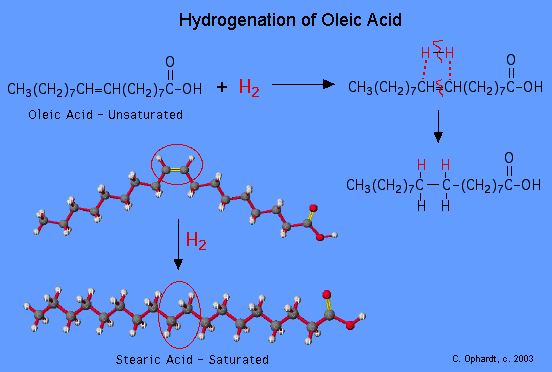 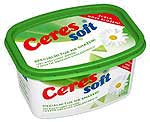 Vodík je plyn mnohem lehčí než vzduch, proto se dříve používal k plnění vzducholodí. Dne 6. května 1937 došlo ale k havárii: vzducholoď Hindenburg během několika vteřin shořela a zahynulo 36 lidí. Dnes se používá k plnění vzducholodí helium.
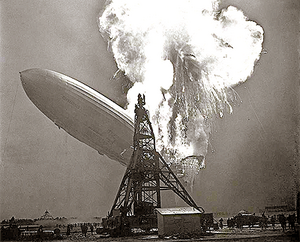 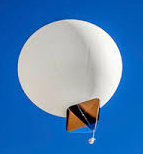 Vodík se používá k plnění meteorologických balonů, které vynáší přístroje do vyšších vrstev atmosféry.
Kapalný vodík
Aby byl vodík v přítomen tekuté formě (70.99 g/L při 20 K) za atmosférického tlaku musí být ochlazen na 20.28 K (−252.87 °C). Uchovává se v tlakových tepelně izolovaných nádobách.

   Za pokojové teploty je plynný vodí tvořen hlavně v ortho formou, která ve zkapalněné formě podléhá pomalé exotermické přeměně na para isomer. Uvolňované teplo způsobuje var kapalného vodíku a tím i jeho ztráty. Z tohoto důvodu se před zkapalněním provádí přeměna ortho na para formu katalyzovaná např. Fe2O3, aktivní uhlí, REE, slučeniny uranu, niklu a chromu).
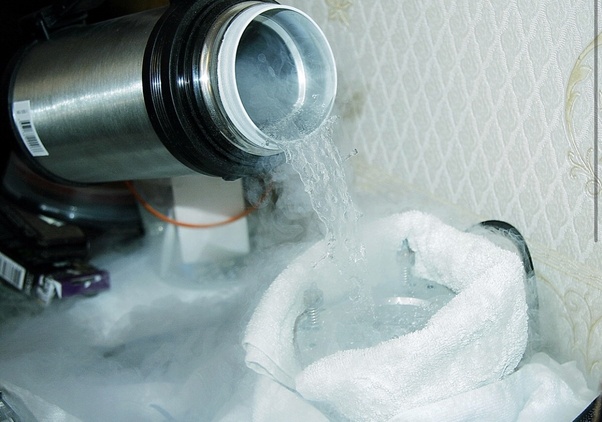 Kapalný vodík slouží jako palivo do raketových motorů. Při hoření vodíku se uvolňuje obrovské množství tepla, které slouží k pohonu.
Kapalný vodík
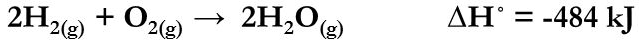 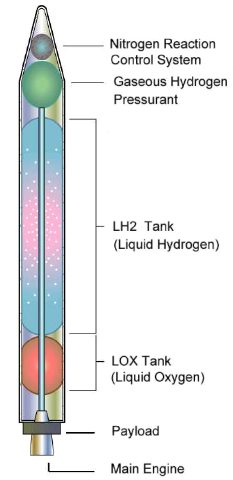 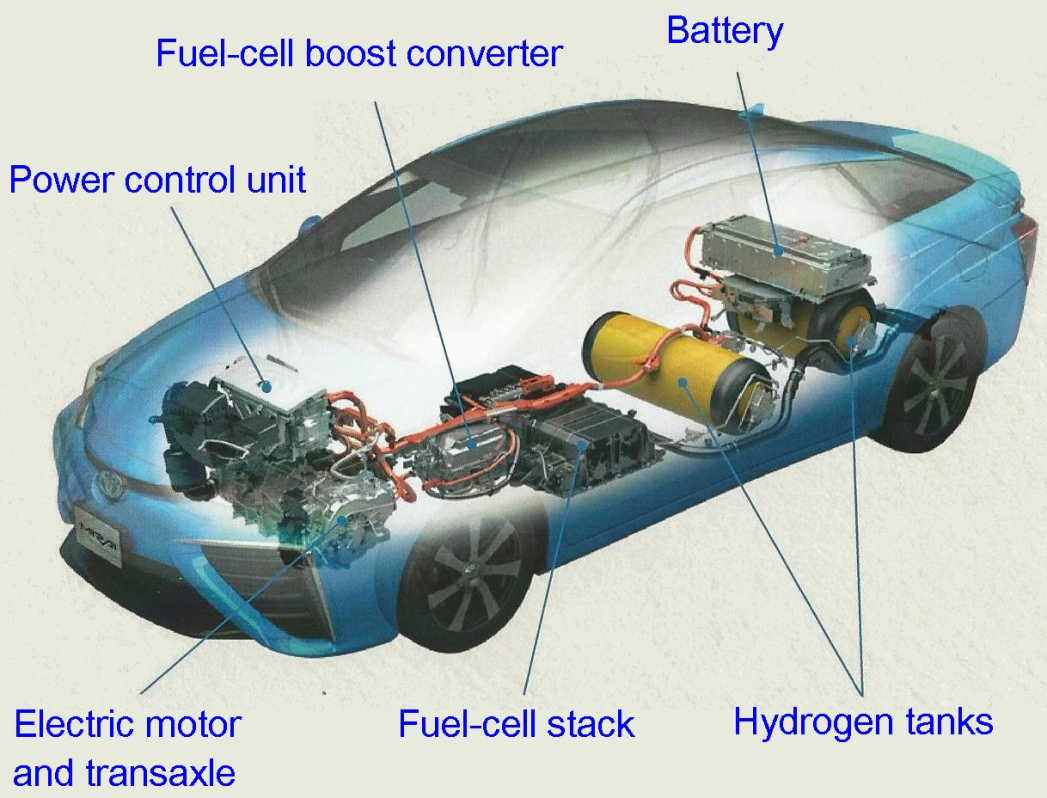 Při hoření vodíku vzniká pouze voda, která nijak nezatěžuje životní prostředí (x vodní pára je významný skleníkový plyn !!!).
„Kovový“ vodík
= fáze vodíku vznikající při vysokých tlacích a při hustotách okolo 5×103 g.cm−3, chovající se jako elektrický vodič. Ve sluneční soustavě se vyskytuje v nitru Jupiteru a Saturnu (v důsledku gravitačního stlačení), kde generuje jejich magnetická pole 
.
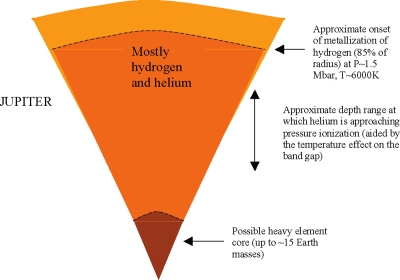 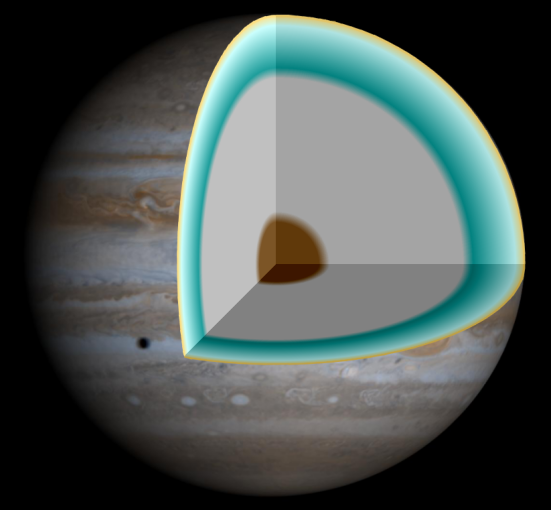 Reakce vodíku
- vodík se slučuje s mnohými prvky, ve sloučeninách vodíku převažuje kovalentní charakter vazeb.

- přímo se slučuje se všemi halogeny,
	např.: 		H2 +F2  2HF
(zejména u lehkých halogenů je průběh často explozivní, radikálová reakce)

- směs s kyslíkem tvoří třaskavý plyn:
				2H2 + O2  2 H2O

- s dusíkem se slučuje za vysokého tlaku a teploty:
				N2 + 3H2 = 2 NH3 
(Haber -Boschova metoda výroby amoniaku)
- roztavené vysoce elektropozitivní kovy (Li, Na, K, Rb, Cs, Ca, Sr, Ba) tvoří s vodíkem iontové hydridy:
				2 Na + H2  2 NaH 
(jediný případ oxidačního působení vodíku)

	H- velmi silná zásada: 
				H- + H2O = H2 + OH-

- vůči většině látek (s výjimkou alkalických kovů a kovů alkalických zemin) vystupuje vodík jako redukční činidlo (mimořádně reaktivní je atomární H); např.:
				PbO  +  H2   =  Pb  +  H2O
				Ag2S + H2  = 2 Ag  +  H2S

- významná je schopnost adice H2 na nenasycené vazby - hydrogenace nenasycených uhlovodíků, resp. mastných kyselin (ztužování tuků)
Hydridy
= binární sloučeniny prvků s vodíkem
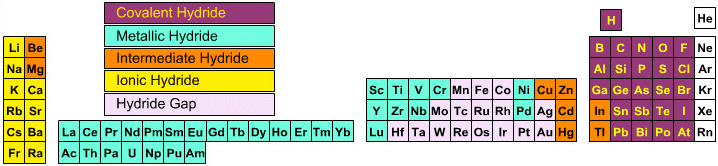 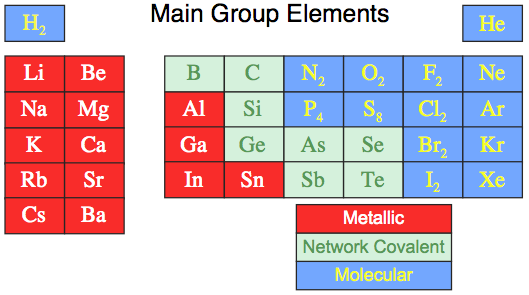 Hydridy
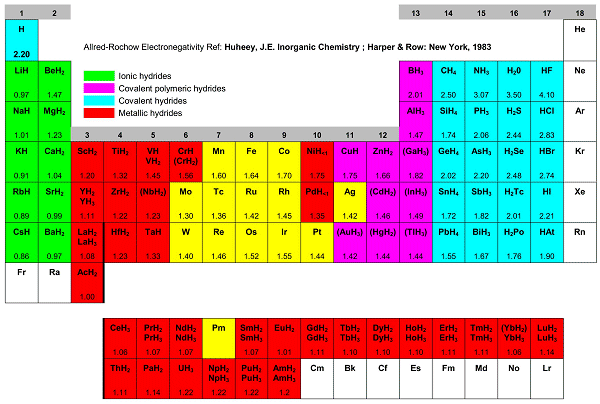 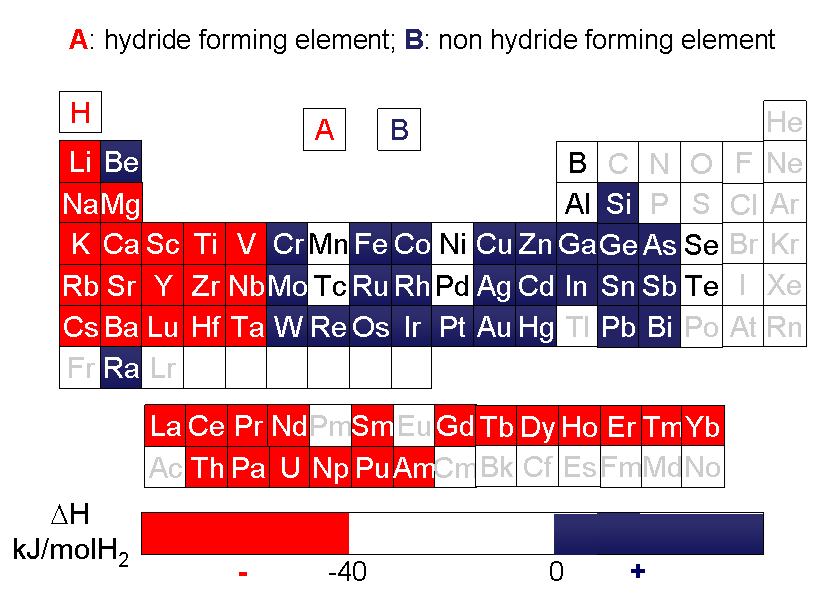 Iontové hydridy 
 
(kation kovu a anion H-)
	Li, Na, K, Rb, Cs, Ca, Sr, Ba

- bezbarvé, krystalické látky, silná redukční činidla.

- některé se samovolně zapalují na vlhkém vzduchu v důsledku silně exotermické reakce:  
		H- + H2O = H2 + OH-
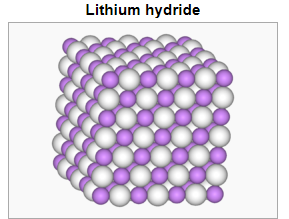 (NaH se explozivně rozkládá vodou, RbH a CsH jsou samozápalné i na suchém vzduchu)
Hydridový ion je silnější báze než OH-. 

NaH + H2O → H2 (g) + NaOH  	ΔH = −83.6 kJ/mol, 
								ΔG = −109.0 kJ/mol
2. Kovalentní hydridy

- u sloučenin vodíku se všemi nekovy a polokovy
- atomy vázané polárními kovalentními vazbami v přesně definovaných molekulách; tvoří je halogeny, chalkogeny, prvky 5. a 4. hlavní podskupiny

- vodíku přísluší kladné oxidační číslo +I
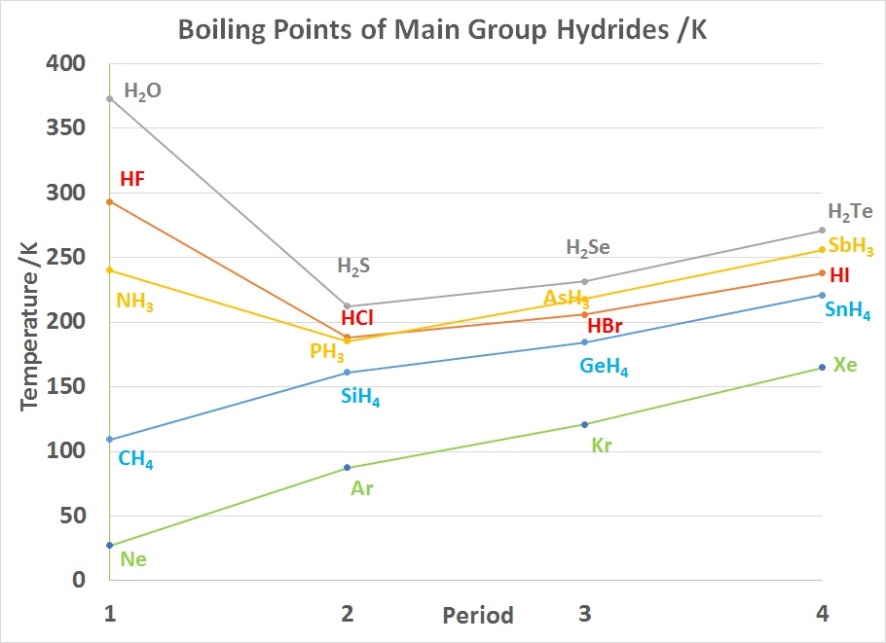 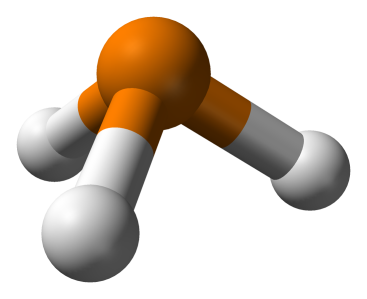 PH3
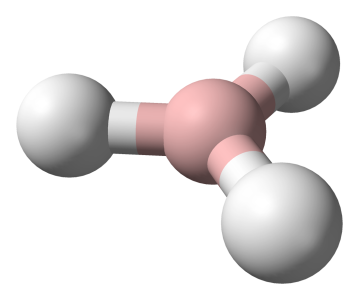 BH3
3. Kovové hydridy
 
vznikají exotermní adsorpcí vodíku příslušným kovem.

vodík je zabudován v krystalické mřížce kovů v nestechiometrickém poměru, který závisí na tlaku vodíku a teplotě.

- tyto hydridy tvoří přechodné prvky, lanthanoidy a aktinoidy

- nejvíce vodíku pohltí Pd  (900 násobek obj.) a Pt. 

- vesměs netěkavé látky kov. vlastností

velmi významné v heterogenní katalýze
    (zejm. katalytická hydrogenace)
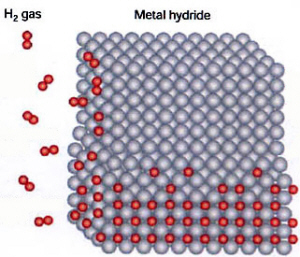 Ni-hydridový článek (Nickel–metal hydride battery)
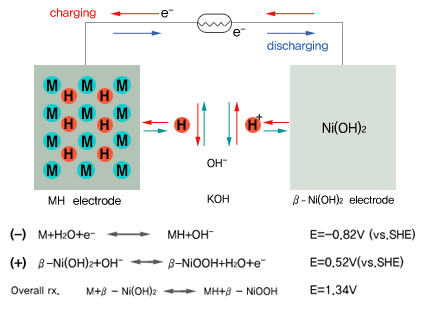 4. Polymerní hydridy
 
přechodný, iontově kovalentní charakter vazby, 
polymerní molekuly
- tyto hydridy tvoří Be, Mg, B, Al a Ga (prvky II. a III. skupiny)
- většinou tuhé látky
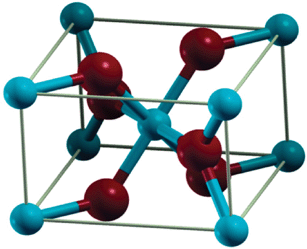 MgH2
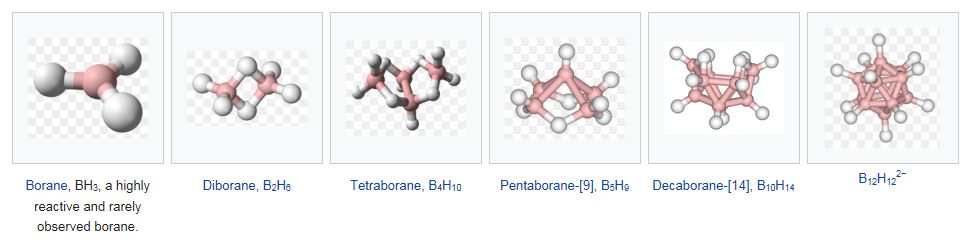 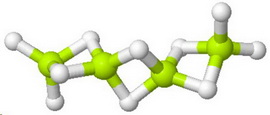 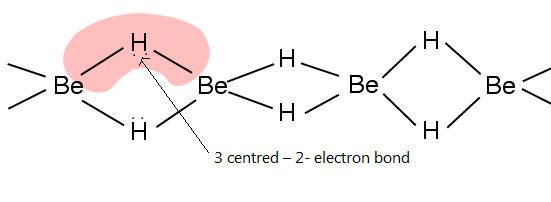 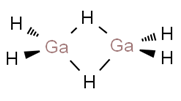 Třístředová dvouelektronová vazba
Třístředová dvouelektronová vazba je chemická vazba s deficitem elektronů, kde tři atomy sdílejí dva elektrony. Tato vazba je poměrně běžná u sloučenin boru, např. můstková vazba B-H-B v boranech.
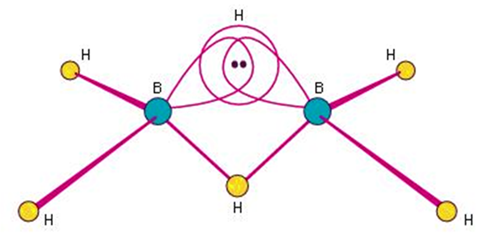 sp2
sp3
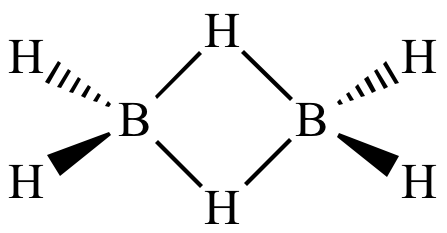 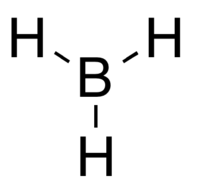 2
Polymerní hydridy (prvky IV. –VI. skupiny)
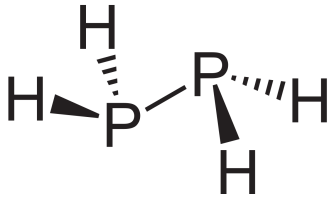 difosfan
peroxid vodíku
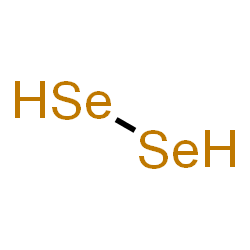 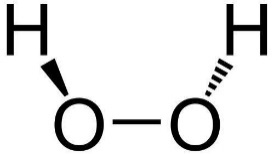 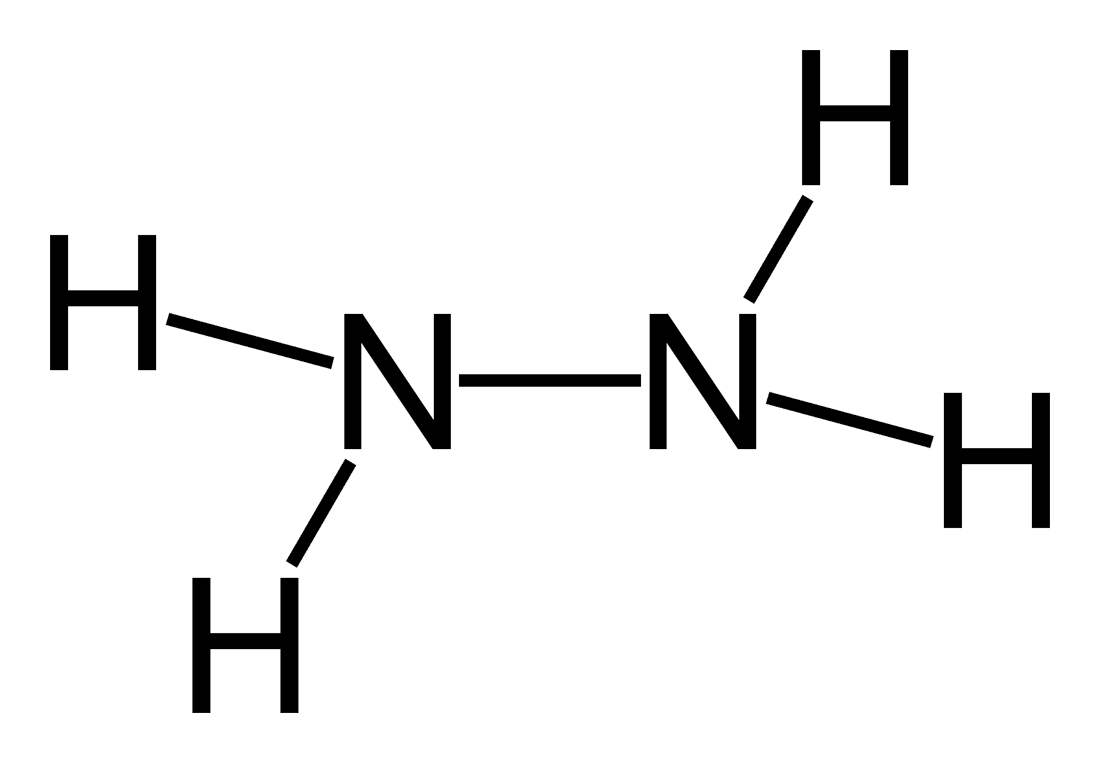 diselan
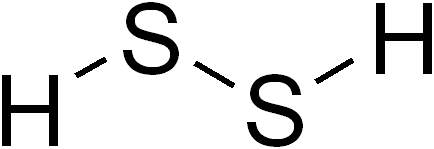 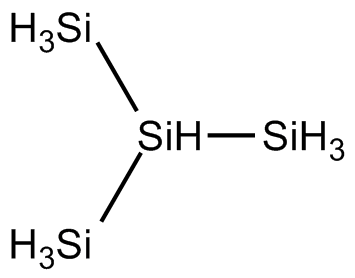 hydrazin
disulfan
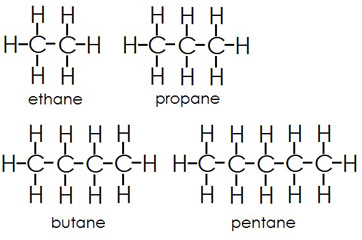 silany
uhlovodíky
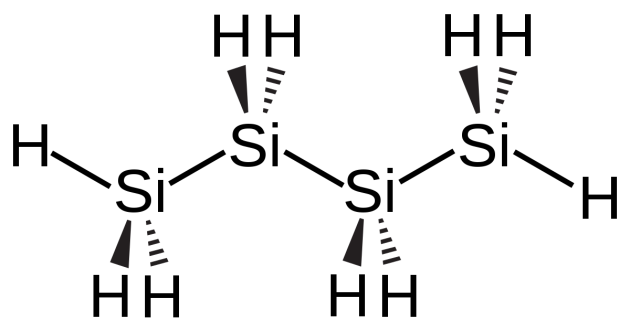 5. Komplexní hydridy:

- typ [XH4]-   (X= B, Al, Ga), H- koordinované na ionty kovů

nejběžnější jsou hydridové komplexy B a Al, např.:  Na[BH4], Li[AlH4]

většinou rozpustné v org.rozpouštědlech

krystalické nebo kapalné látky

silná redukční činidla

bouřlivá reakce s vodou:    [XH4]- + 4 H2O  4H2 + X(OH)3 + OH-
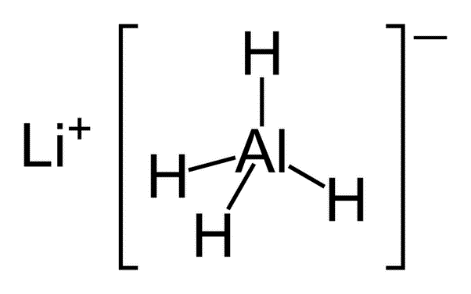 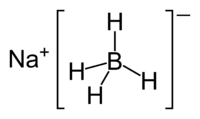 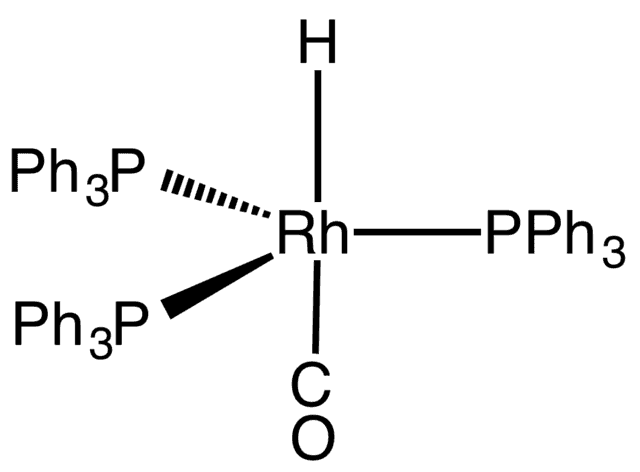 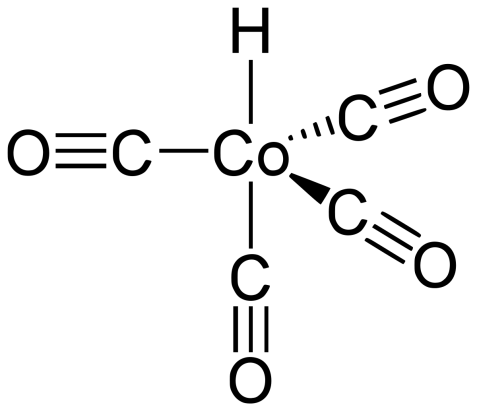 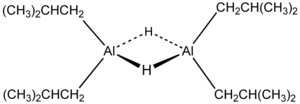 tetrakarbonyl hydrid kobaltu
tris(triphenylphosphin) carbonyl hydride rhodia
Diisobutylaluminium hydrid
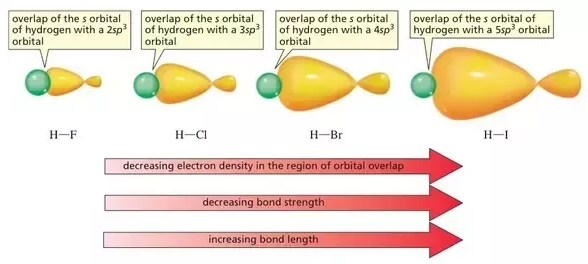 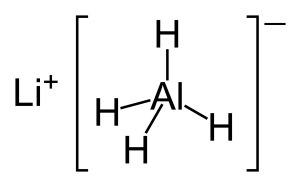 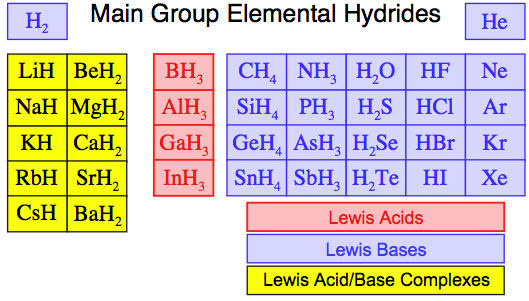 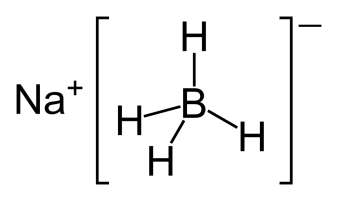 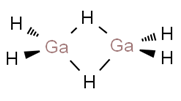 S řadou prvků vodík netvoří binární sloučeniny, tyto prvky s velice nízkou afinitou k vodíku jsou v periodické tabulce někdy označovány jako vodíková mezera. Mezi typické prvky vodíkové mezery patří např. mangan, železo, kobalt, stříbro a zlato.
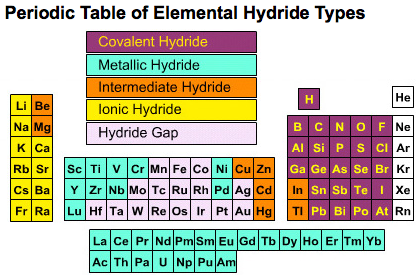 Deuterium 2H
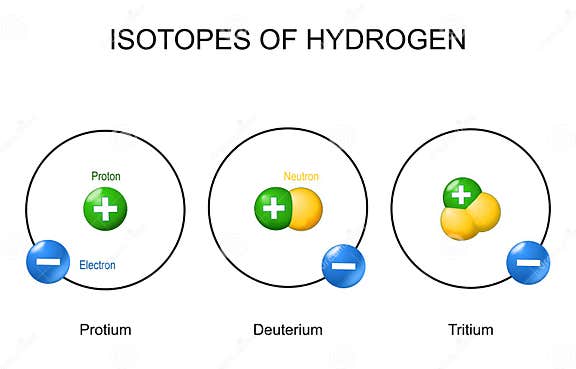 = stabilní izotop, nepodléhá radioaktivní přeměně. V přírodě připadá na jeden atom deuteria cca 6 000 atomů normálního vodíku.
Ve spojení s kyslíkem tvoří deuterium tzv. těžkou vodu, D2O. Tato sloučenina má významné využití v jaderném průmyslu. Je velmi účinným moderátorem, tedy látkou zpomalující rychlost neutronů. Této vlastnosti se již od druhé světové války využívá v určitém typu jaderných reaktorů k přípravě plutonia z uranu.
Deuterium je využíváno také jako účinný stopovač  (tracer) biochemických reakcí. Pokud je k výzkumu distribuce určité sloučeniny v organismu  použita látka, která má atomy vodíku nahrazeny deuteriem, lze vysledovat její biochemické přeměny analýzou vzniklých metabolitů. Nevýhodou je pomalejší kinetika reakce vlivem těžšího izotopu
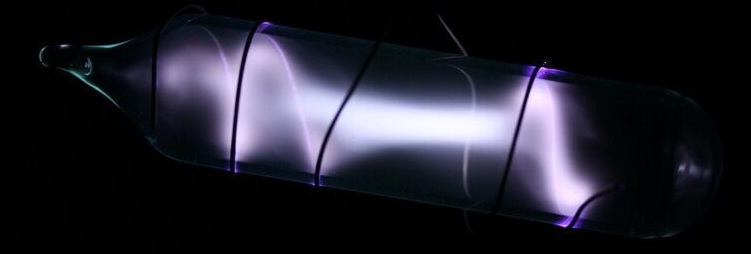 Deuteriová výbojka: produkuje světlo o vlnové délce 160-360 nm.
Deuterovaná léčiva
Díky kinetickému izotopovému efektu mohou mít léčiva obsahující  deuterium  významně pomalejší  metabolismus a tím pádem i delší poločas  setrvání látky  organismu.
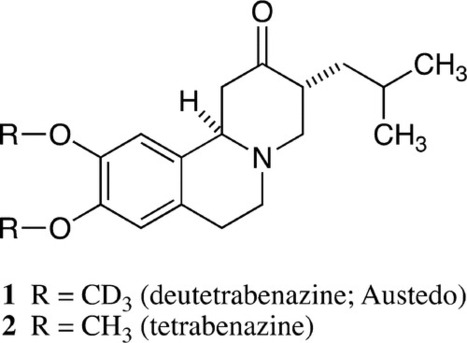 Deuterovaná forma tetrabenazinu, používaná k léčbě tardivní dyskinese a Huntingtonovy chorey.
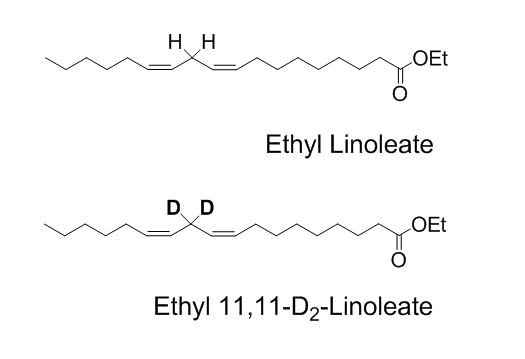 Doplněk stravy pro léčení neurodegenerativních chorob jako je  Friedreichova ataxie a dětská neuroaxonální dystrofie.
Tritium 3H
- vzniká v přírodě působením kosmického záření. Tvoří asi 10-17 - 10-18 % přírodního vodíku

- používá se jako značkovací  izotop  v medicíně
Tritium
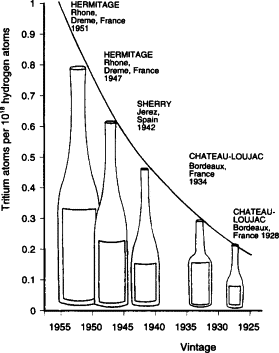 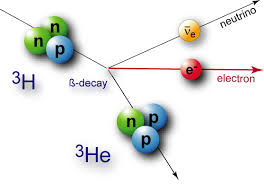 Poločas rozpadu T1/2  = 12.46 roku
Datování vína a koňaku.
Vodíková bomba
- patří mezi zbraně hromadného ničení. Její účinky jsou mnohem ničivější než účinky atomové bomby.
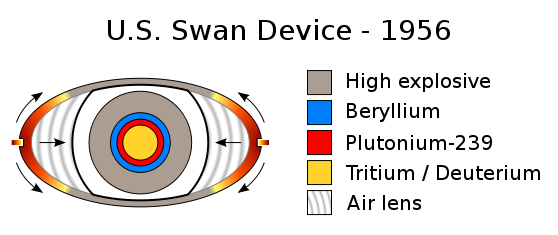 První vodíková bomba: 1. 11. 1952, Marshallovy ostrovy, síla několik megatun TNT.
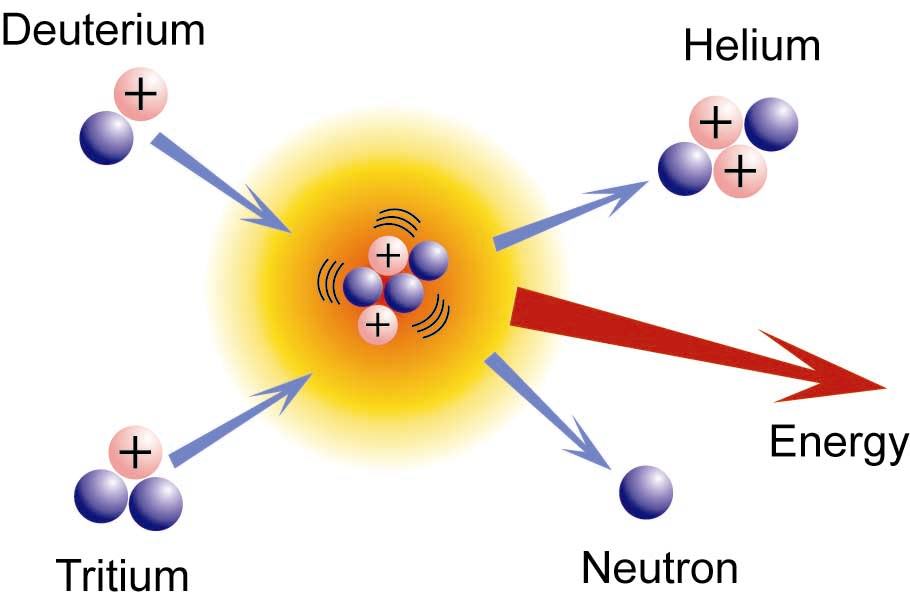 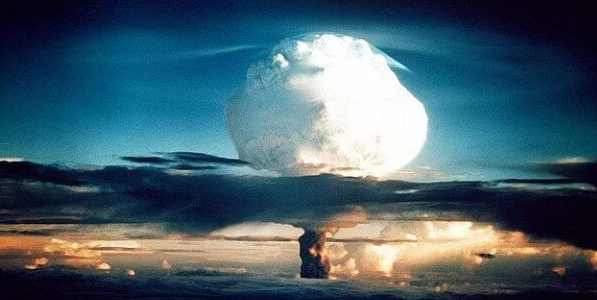 Vodíková bomba
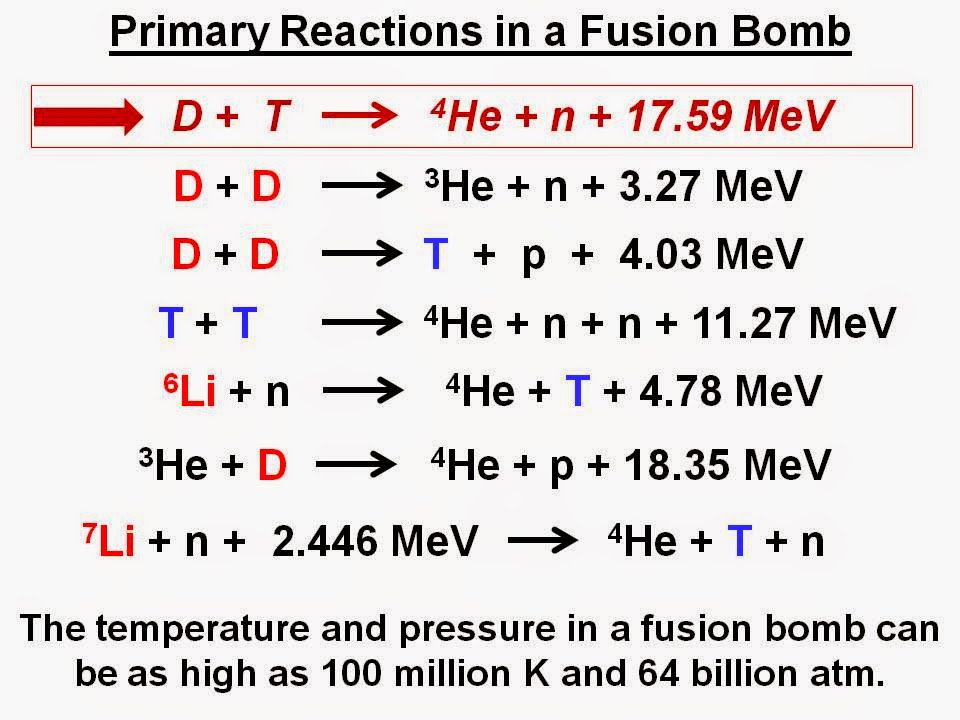 Jaderná fúze
V reaktoru vzniká při záchytu neutronů na lehkých prvcích obsažených v jaderném palivu nebo chladivu. 



V chladivu vzniká přímo záchytem na deuteriu (u současných lehkovodních reaktorů zanedbatelný), nebo reakcí na atomech bóru, který se používá k regulaci výkonu reaktoru ve formě kyseliny borité. 

Většina tritia se přeměňuje na tzv. tritiovou vodu a stává se součástí normálního koloběhu vody.
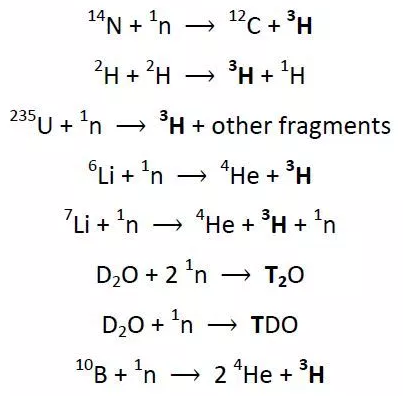 Jaderná fúze
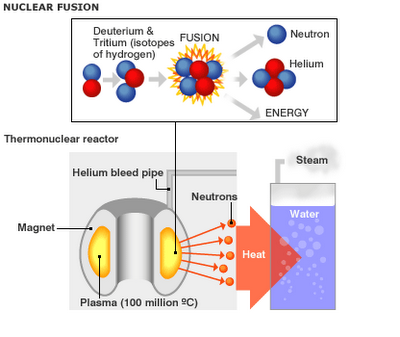 Vzácné plyny
He, Ne, Ar, Kr, Xe, Rn

konfigurace ns2 np6 - velmi stálá 

velmi vysoké ionizační energie

málo deformabilní, diamagnetické, monoatomické plyny

slabé van der Waalsovy síly  plyny se obtížně zkapalňují

všechny vlastnosti se mění monotónně:
	- velikost atomů roste se stoupajícím protonovým číslem (Z).
	- ionizační energie (IE) klesá se stoupajícím protonovým číslem (Z).
	- body tání a varu se zvyšují se stoupajícím protonovým číslem (Z).

S velikostí atomů roste polarizovatelnost  a schopnost interakce atomů navzájem, nebo s jinými atomy  zvyšování bodu varu a tání.
málo rozpustné v polárních i nepolárních rozpouštědlech

malá adsorpční schopnost

bez chuti, zápachu, bezbarvé

chemicky netečné (známo pouze několik sloučenin, hlavně u těžších homologů)
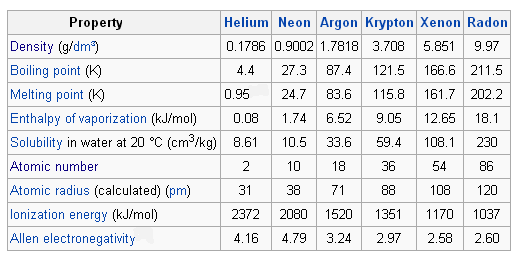 Helium
1s2
Bezbarvý plyn, bez chuti a zápachu, chemicky zcela inertní, ve vodě velmi málo rozpustný. Přírodní helium je směsí dvou stabilních izotopů: 0,0001 % 3He a 99,999 % 4He. Uměle byly připraveny radioaktivní izotopy helia s nukleonovými čísly 5 až 10.

Helium je jediná látka, která při nízkých teplotách a normálním tlaku zůstává kapalná až k teplotě absolutní nuly. Pevné helium lze získat pouze za zvýšeného tlaku. Helium má ze všech známých látek nejnižší bod varu.
 
Helium a i ostatní vzácné plyny mají malé elektrické průrazné napětí, snadno se ionizují a dobře vedou elektrický proud. Toho se využívá při výrobě výbojek. Helium září intenzivně žlutě.
Helium tvoří druhou nejvíce zastoupenou složku vesmírné hmoty. Na Zemi je přítomno jen velmi vzácně. Vzniká jako produkt radioaktivního (alfa) rozpadu některých prvků. V zemské atmosféře se vyskytuje jen ve vyšších vrstvách a díky své mimořádně nízké hmotnosti postupně z atmosféry vyprchává do meziplanetárního prostoru. V atmosféře Země (do výšky 200 km) tvoří 0,000524 objemových procent (tj. 5,24 ppm).
V menším množství až 9 % se nachází v zemním plynu, z něhož se také získává vymrazováním. Vzácně vyvěrá helium i trhlinami v zemi, nejznámější oblasti těchto vývěrů leží ve Skalistých horách v USA a v Kanadě. Předpokládá se, že veškeré toto helium je produktem jaderného rozpadu prvků v zemské kůře (částice alfa jsou jádry atomů helia).
Od roku 1917 se v Severní Americe získává helium z ložisek zemního plynu (zemní plyn z oblasti Texasu, Kansasu a Oklahomy obsahuje až 7 % helia). Od methanu a ostatních plynů se odděluje frakční destilací.

  Další možnost je zahřívání minerálů, ve kterých se helium vyskytuje (cleveit, monazit a thorianit), na teplotou cca 1 200 °C.
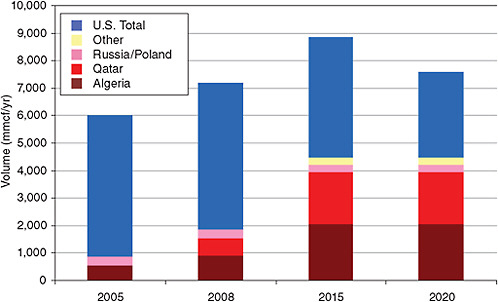 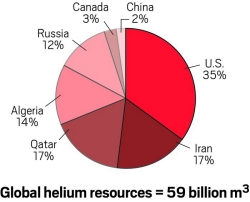 Kapalné helium
Kapalné helium se vyskytuje ve dvou formách – helium I při teplotách 2,1768–4,21 K a helium II při teplotách nižších než 2,1768 K (za normálního tlaku) (tzv. lambda bod). Obě formy helia se nemohou vyskytovat v jedné nádobě současně vedle sebe: nad lambda teplotou se může vyskytovat pouze helium I a pod lambda teplotou pouze helium II. Helium I se chová jako běžné tekutiny, helium II je supratekuté - nemá prakticky žádné vnitřní tření, teče nesmírně rychle, díky kapilárnímu jevu přetéká stěny nádob, vytéká horním koncem do něj ponořené kapiláry (jev zvaný fontánový efekt). Má také největší tepelnou vodivost ze všech doposud známých látek.
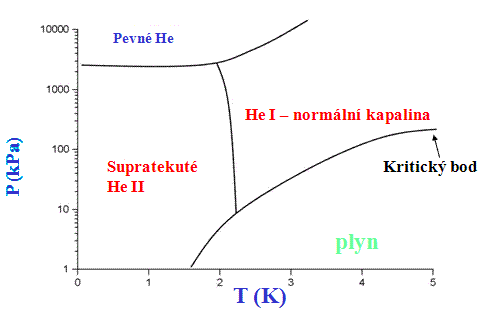 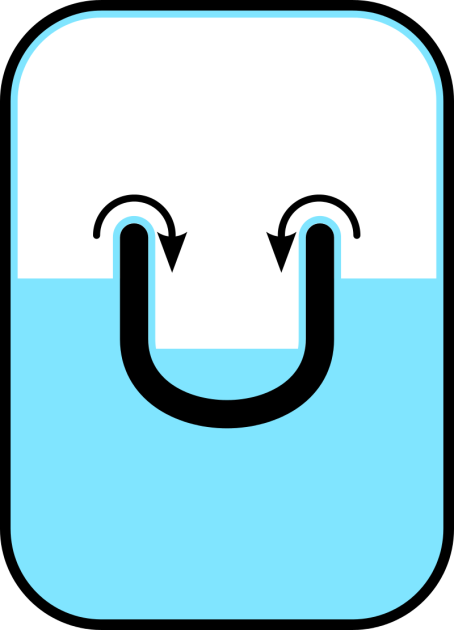 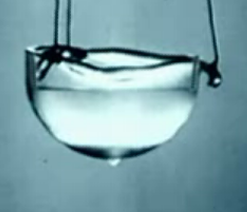 Vzhledem ke své extrémně nízké hustotě a inertnímu chování se helium používá k plnění balónů a vzducholodí (náhrada hořlavého vodíku). Nevýhodou je vysoká cena. Navíc má atom helia velmi malý průměr, snadno difunduje skrze pevné materiály a dochází tak ke ztrátám.

Směsí helia, kyslíku a dusíku se plní tlakové láhve s dýchací směsí (helox), určenou pro potápění do velkých hloubek. Na rozdíl od dusíku totiž ani pod velkým tlakem nezpůsobuje tzv. hloubkové opojení, omezuje vznik otravy kyslíkem a současně zmenšuje riziko kesonové nemoci.
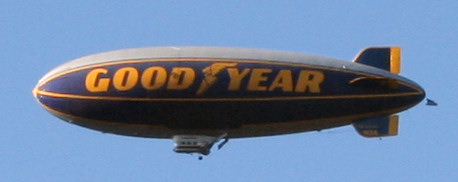 Pokud člověk nadechne helium, rezonanční frekvence dýchacích cest se změní a to ovlivní zabarvení hlasu.
Mimořádně nízká teplota varu předurčuje kapalné helium jako jedno ze základních médií pro kryogenní techniky, především pro výzkum i praktické využití supravodivosti a supratekutosti různých materiálů.

Helium se ve směsi s neonem používá k plnění reklamních osvětlovačů, obloukových lamp a doutnavek. Výboj v heliu má intenzivně žlutou barvu.
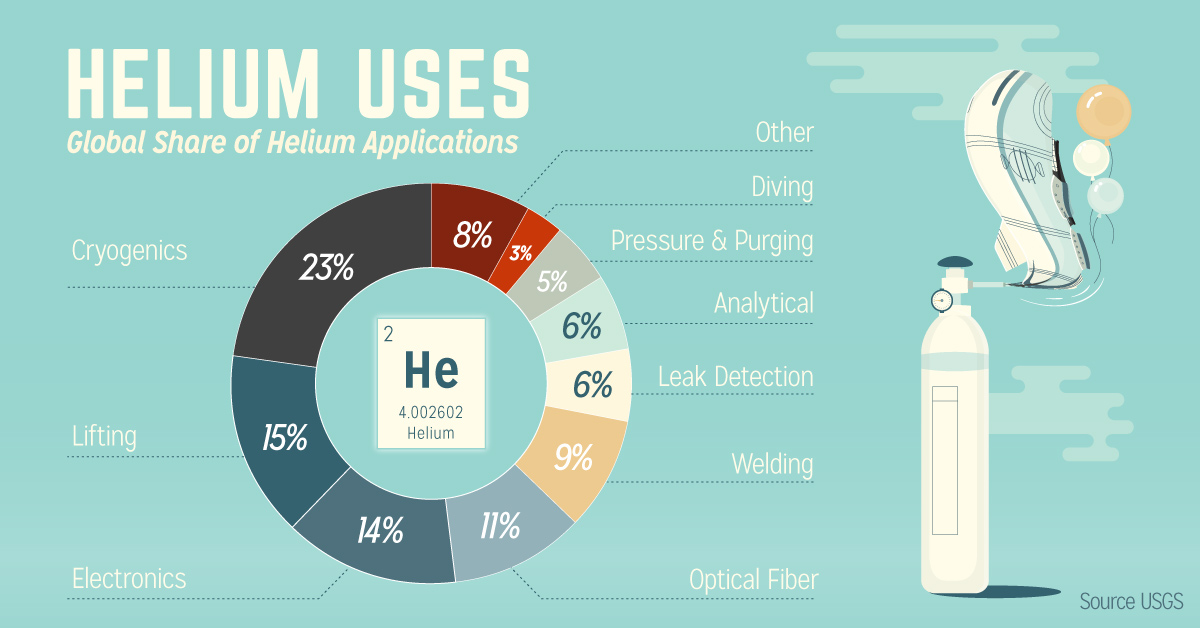 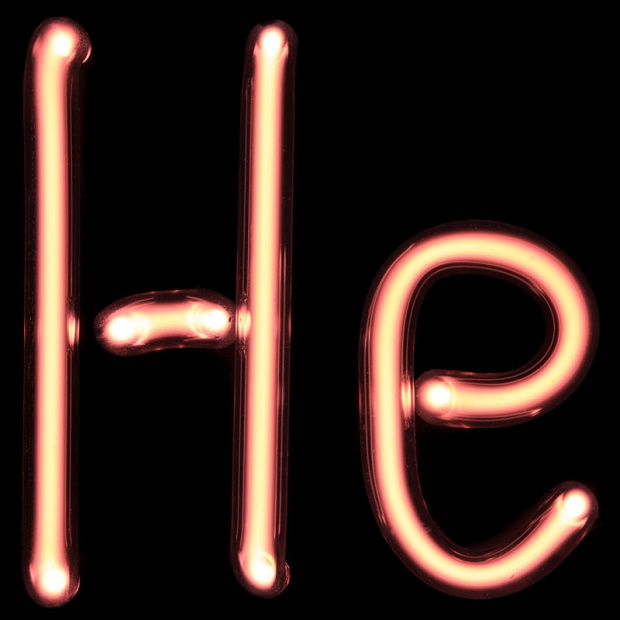 Sloučeniny helia
He nevytváří klasické sloučeniny.
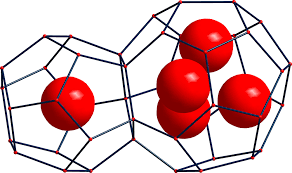 hydráty
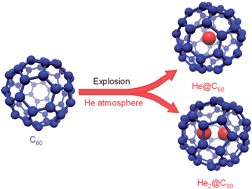 adukty s fullerenem
He proniká také do struktury silikátů a perovskitů
Neon
[He] 2s2 2p6
Bezbarvý plyn, bez chuti a zápachu, nereaktivní, naprosto inertní. Přírodní neon je směsí tří stabilních izotopů, největší podíl (90,92%) zaujímá izotop 20Ne.

Neon se snadno ionizuje, a v ionizovaném stavu intenzivně září.
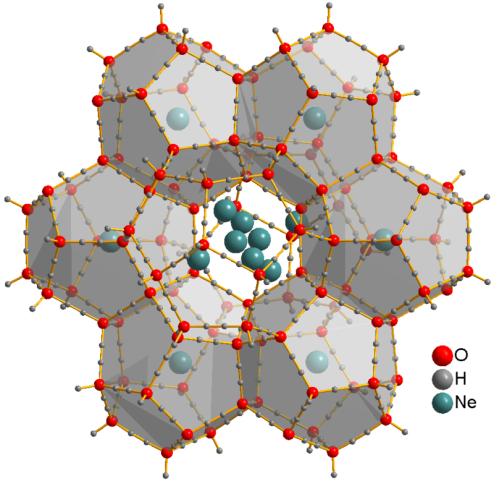 Klasické chemické sloučeniny neonu nejsou známy, podobně jako He vytváří hydráty.
Je přítomen v zemské atmosféře v koncentraci přibližně 0,001 8 % (Ve 100 litrech vzduchu je přibližně 1,82 ml neonu), je tedy po argonu druhým nejrozšířenějším vzácným plynem v zemské atmosféře a pátým nejrozšířenějším plynem v suchém vzduchu. 

   Je získáván frakční destilací zkapalněného vzduchu nebo frakční adsorpcí na aktivní uhlí, při teplotách kapalného vzduchu.
Elektrickým výbojem v prostředí neonu o tlaku několik torrů (okolo 1% atmosférického tlaku) vzniká intenzivní světelné záření oranžově-červené (šarlatové) barvy. Tohoto jevu se využívá pří výrobě výbojek (tzv. neonek).
Neonové trubice se používají v různých oblastech elektrotechniky (usměrňovače, pojistky, reduktory napětí…).

Kapalný neon se využívá v kryogenní technice jako náhrada dražšího a obtížněji připravitelného kapalného helia.

Neon slouží i jako náplň do některých typů laserů.
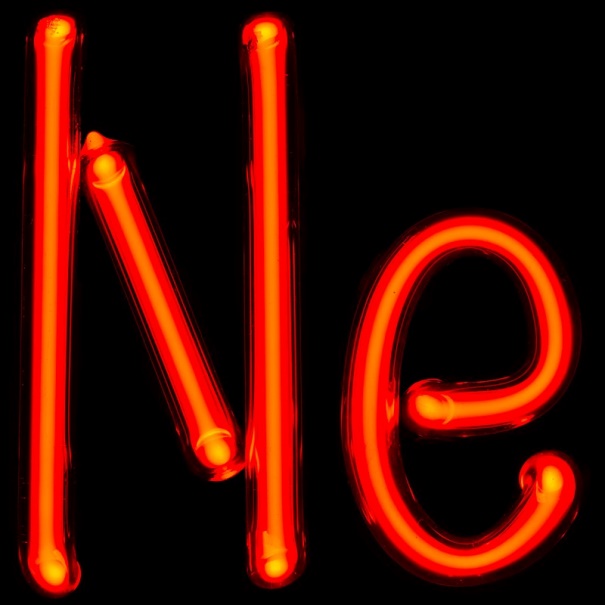 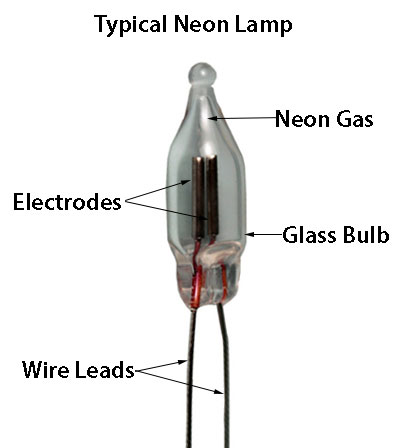 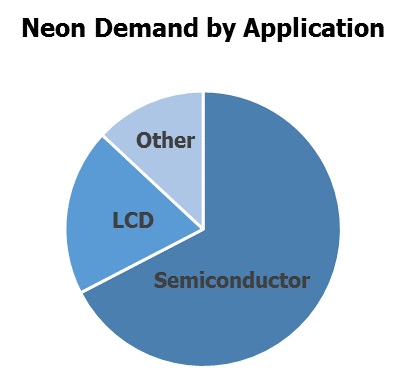 Argon
[Ne] 3s2 3p6
Bezbarvý plyn, bez chuti a zápachu, velmi málo reaktivní. Rozpustný ve vodě (rozpustnější než kyslík). Lépe se rozpouští v nepolárních organických rozpouštědlech. Argon lze adsorbovat na aktivním uhlí.
Argon se stejně jako ostatní vzácné plyny snadno ionizuje, a v ionizovaném stavu září. Toho se využívá v osvětlovací technice. Argon září při větší koncentraci červeně, při nižších přechází přes fialovou a modrou až k bílé barvě.
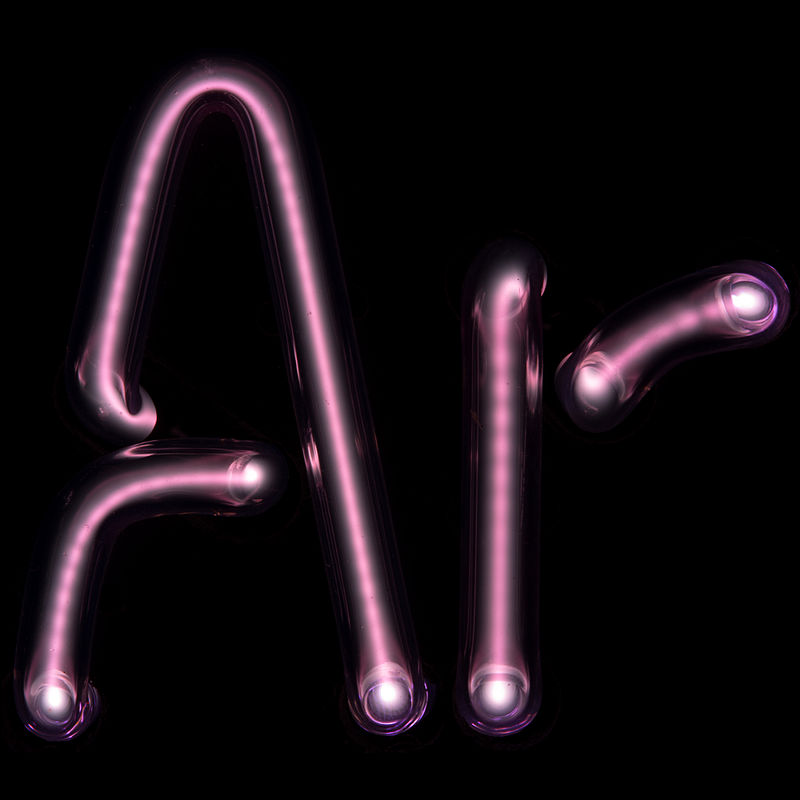 Argon je hojně zastoupen v zemské atmosféře. Tvoří přibližně její 1 % (ve 100 l vzduchu je 934 ml argonu) je proto poměrně snadno získáván frakční destilací zkapalněného vzduchu nebo frakční adsorpcí na aktivní uhlí při teplotě kapalného vzduchu.
Jedinou sloučeninou argonu je HArF. Vzniká reakcí Ar s fluorovodíkem při teplotě 8 K. Je stabilní do teploty 40 K.
Inertních vlastností argonu se využívá při svařování kovů, kde tvoří ochrannou atmosféru kolem roztaveného kovu (zabraňuje vzniku oxidů a nitridů a tím zhoršování mechanických vlastností svaru). V metalurgii se ochranná atmosféra argonu nasazuje při tavení slitin hliníku, titanu, mědi, platinových kovů a dalších.

Růst krystalů superčistého křemíku a germania pro výrobu polovodičových součástek pro výpočetní techniku se uskutečňuje v atmosféře velmi čistého argonu.

Argon se ve směsi s dusíkem používá jako ochranná atmosféra žárovek a jako prostředí pro uchovávání potravin. V této směsi se také používá k plnění sáčků (například brambůrek), které jsou takto ochráněny před zvlhnutím a před rozmačkáním.
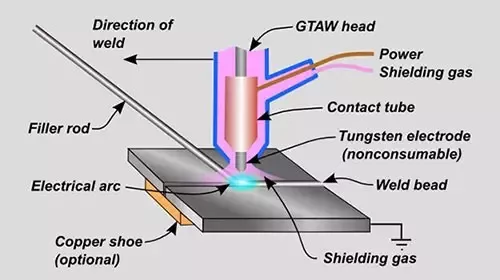 Čistého argonu se používá ve výbojkách, elektrických obloucích a doutnavých trubicích, kde podle koncentrace dokáže vytvořit červenou, fialovou, modrou a bílou barvu.
Krypton
[Ar] 3d10 4s2 4p6
Bezbarvý plyn, bez chuti a zápachu, nereaktivní, téměř inertní. 

Chemické sloučeniny tvoří pouze vzácně s fluorem a kyslíkem, všechny jsou velmi nestálé a jsou mimořádně silnými oxidačními činidly. 

     KrF2, bílá krystalická látka, silné fluorační činidlo

Krypton se na rozdíl od předchozích vzácných plynů rozpouští dobře ve vodě a ještě lépe v nepolárních organických rozpouštědlech. Krypton je možno při velmi nízkých teplotách zachytit na aktivním uhlí.

Krypton se stejně jako ostatní vzácné plyny snadno ionizuje, a v ionizovaném stavu září. Toho se využívá v osvětlovací technice. Světlo vzniklé výbojem v kryptonu má zelenavě až světle fialovou barvu, která zřeďováním kryptonu
Krypton je přítomen v zemské atmosféře v koncentraci přibližně 0,0001 %. Je získáván frakční destilací zkapalněného vzduchu. Vzniká také jako jeden z produktů radioaktivního rozpadu uranu a lze jej nalézt v plynných produktech jaderných reaktorů. Další možností získání kryptonu je frakční adsorpce na aktivní uhlí za teplot kapalného vzduchu.
Krypton má řadu izotopů, z nich 6 je stabilních a další z nich podléhají radioaktivní přeměně. Určení vzájemného poměru různých izotopů kryptonu může v určitých případech sloužit k datování stáří hornin nebo podzemních vod. 

Protože izotopy kryptonu vznikají i při výbuchu nukleárních bomb, výzkum zastoupení vybraných izotopů lze použít k posouzení velikosti depozice produktů jaderných zkoušek ve zkoumaných lokalitách.

Krypton-83 (83Kr) se používá při zobrazování dýchacích cest magnetickou rezonancí  (MRI)
Krypton nachází uplatnění hlavně v osvětlovací technice, kde se ho využívá k plnění kryptonových žárovek a některých zářivek. Krypton se dá dále použít ve výbojkách, obloukových lampách a doutnavých trubicích. Světlo vzniklé výbojem v kryptonu má zelenavě až světle fialovou barvu, která se jeho ředěním v nádobě vytrácí a při velkém zředění začne vydávat bílé světlo.

Krypton se také spolu s některými dalšími inertními plyny používá pro plnění izolačních dvojskel.
Vdechování směsi kyslíku s kryptonem i za normálního tlaku během několika minut vyvolává silné narkotické účinky.
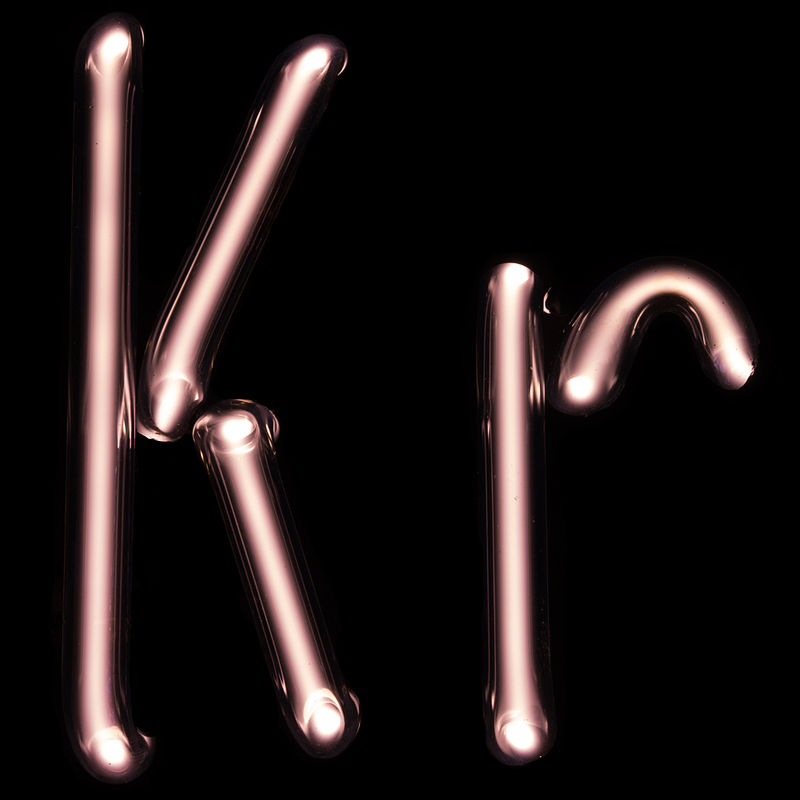 Xenon
Bezbarvý plyn, bez chuti a zápachu, nereaktivní. Je velmi dobře rozpustný ve vodě a ještě lépe rozpustný v nepolárních organických rozpouštědlech.

Xenon se stejně jako ostatní vzácné plyny snadno ionizuje, a v ionizovaném stavu září. Toho se využívá v osvětlovací technice. Xenon září fialovou barvou, ale ředěním xenonu ve výbojové trubici barva ztrácí na plnosti a při velkém zředění vydává xenon pouze bílé světlo.
Xenon má řadu izotopů, z nich šest je stabilních, tři mají poločas přeměny delší než 10 14 let, a přibližně dvacet nestabilních, podléhajících další radioaktivní přeměně. Určení vzájemného poměru různých izotopů xenonu v horninách slouží ke studiu geologických přeměn zemské kůry. Studium izotopů xenonu vázaného v meteoritech přispívá k pochopení formování našeho sluneční soustavy.
Xenon je přítomen v zemské atmosféře v koncentraci přibližně 5×10−6 %. 
Byl nalezen i v některých pramenech minerálních vod, kam se dostává jako produkt rozpadu izotopů uranu a plutonia.
Je získáván frakční destilací zkapalněného vzduchu nebo frakční adsorpcí na aktivním uhlí za teplot kapalného vzduchu.
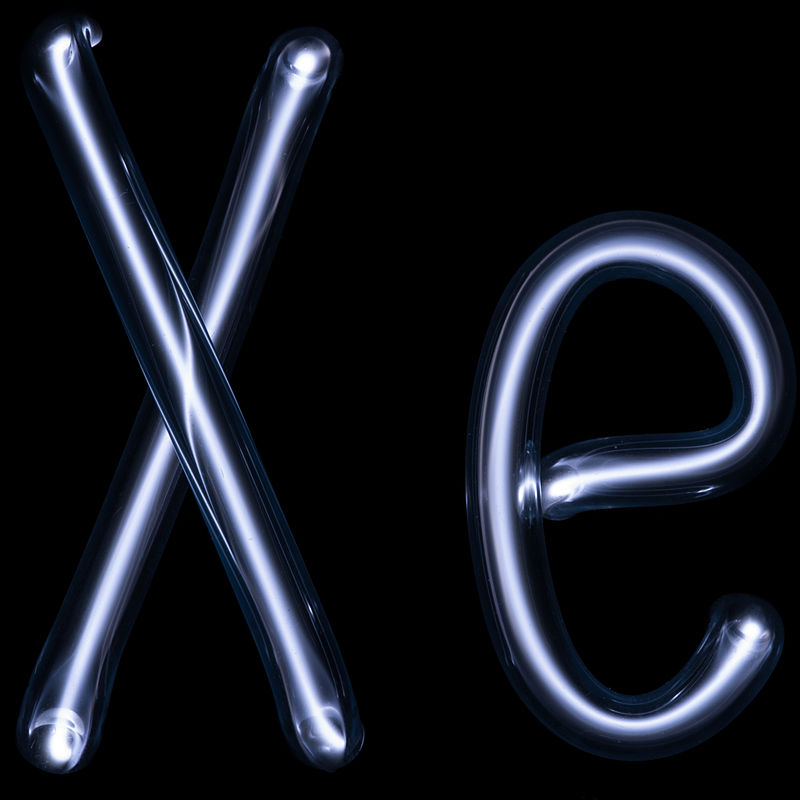 Xenon se využívá k výrobě výbojek, obloukových lamp a doutnavých trubic.
Vdechování směsi kyslíku s xenonem i za normálního tlaku během několika minut vyvolává silné narkotické účinky.

Ruští sportovci na Zimních olympijských hrách 2014 údajně inhalovali xenon jako doping.
Sloučeniny Xe
sloučeniny tvoří pouze vzácně s fluorem, chlorem a kyslíkem, všechny jsou velmi nestálé a jsou mimořádně silnými oxidačními činidly. 

Fluoridy xenonu XeF2, XeF4, XeF6 - vznikají přímou reakcí prvků
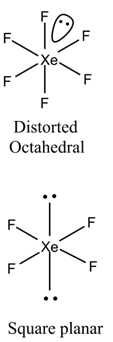 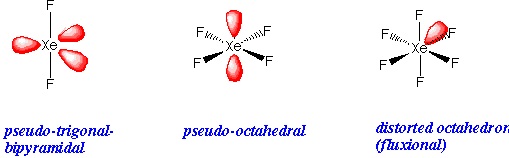 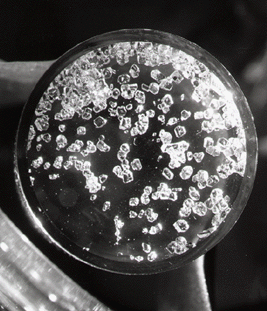 Tetrafluorid xenonu XeF4
Difluorid xenonu XeF2
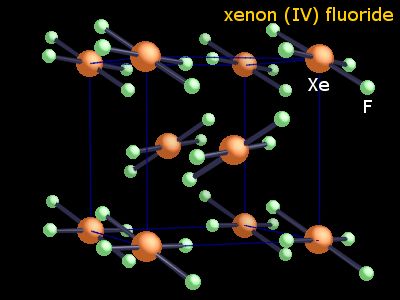 2 XeF2 + 2 H2O → 2 Xe + 4HF + O2
Trioxid xenonu (oxid xenonový) je silně explozivní.
		
	XeF6 + 3 H2O  XeO3 + 6 HF
	XeO3 + OH-  HXeO4-

	2 HXeO4- + 2 OH-  XeO64- + Xe +O2 + 2 H2O
	Ba2XeO6 + 2 H2SO4  2 BaSO4 + XeO4 + 2 H2O
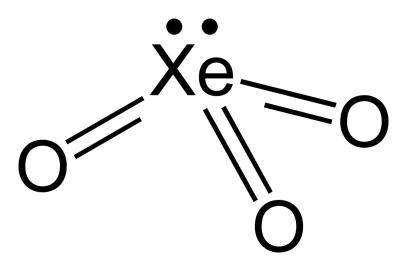 Oxofluoridy xenonu
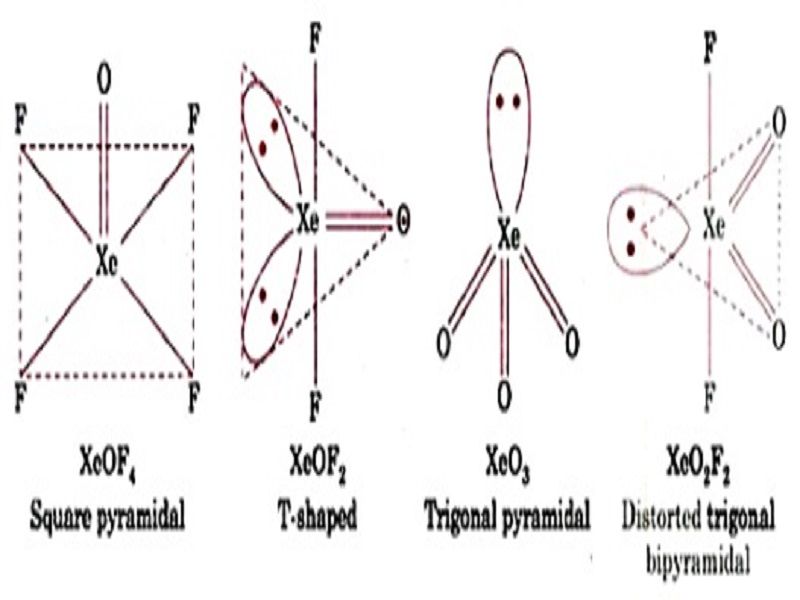 XeOF4
XeO2F2
XeOF2
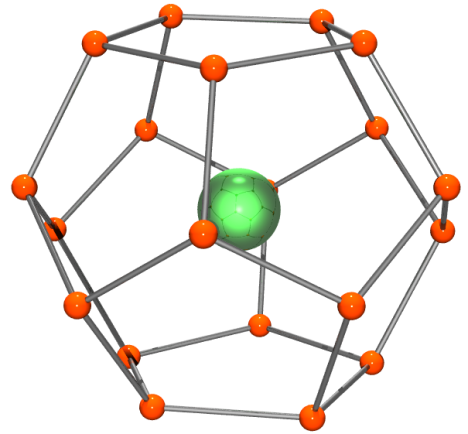 Hydráty xenonu:  
 
                Xe . 5,75 H2O
Klathráty: 
           
       Kr a Xe pronikají do dutin v krystalické mřížce melanoflogitu
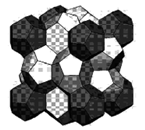 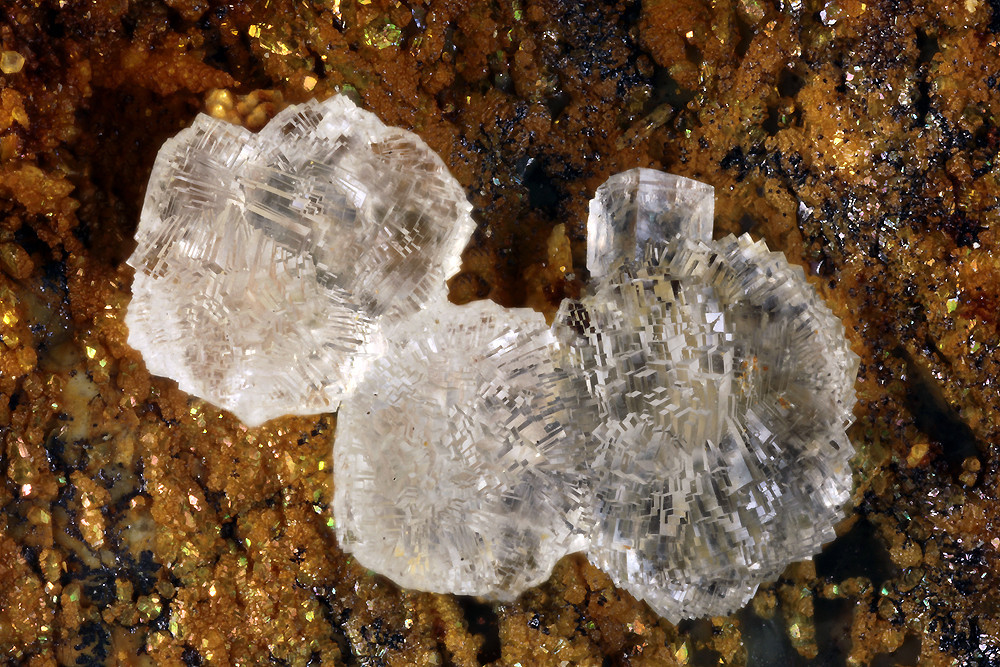 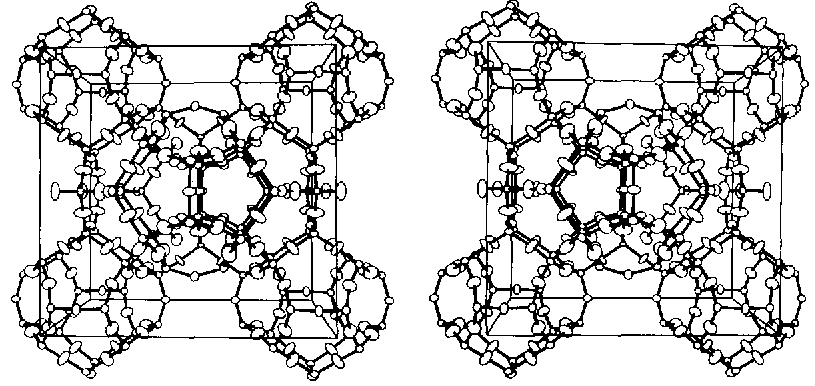 Radon
= nejtěžší přirozeně se vyskytující chemický prvek ve skupině vzácných plynů, je radioaktivní a nemá žádný stabilní izotop.

Bezbarvý plyn, bez chuti a zápachu, nereaktivní. Vzniká jako produkt radioaktivního rozpadu radia a uranu a díky své nestálosti postupně zaniká dalším radioaktivním rozpadem. Je známo přibližně dvacet nestabilních izotopů radonu. 

Radon je velmi dobře rozpustný ve vodě (okolo 51 % svého objemu) a ještě lépe se rozpouští v nepolárních organických rozpouštědlech a při velmi nízkých teplotách jej lze zachytit na aktivním uhlí.
Chemické sloučeniny tvoří stejně jako krypton a xenon pouze vzácně s fluorem (RnF2, RnF4) a kyslíkem (RnO3), všechny jsou velmi nestálé a jsou mimořádně silnými oxidačními činidly.
Radon
Medicínské využití radonu je založeno na skutečnosti, že převážná většina jeho izotopů fungují jako alfa zářiče s poměrně krátkým poločasem přeměny (nestabilnější izotop 222Rn má poločas rozpadu 3,82 dne, další izotopy už jen:220Rn 54,5 s a 219Rn 3,92 s). Používají se proto někdy pro krátkodobé lokální ozařování vybraných tkání.

Radonová voda (voda obsahující rozpuštěný radon) se používá rovněž v balneologii, například v jáchymovských lázních, kam je dopravována potrubím z bývalého uranového dolu Svornost.
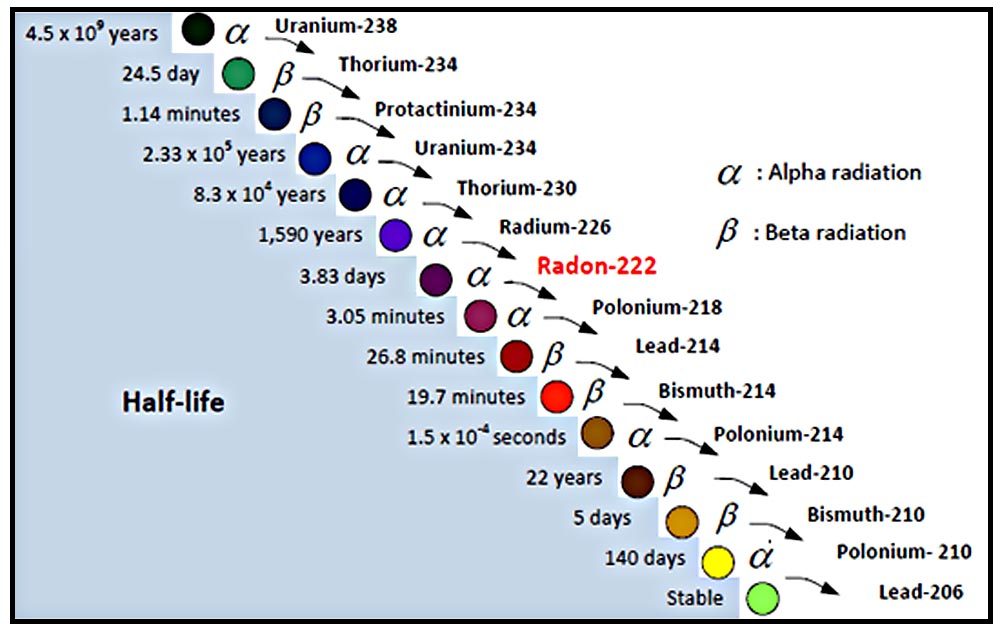 V geologii slouží studium obsahu izotopů radonu v podzemních vodách k určení jejich původu a stáří.
Uranová řada
Radon
Do organismu se 220Rn dostává zejména vdechováním. Jeho atomy snadno pronikají až do plicních sklípků. Ohrožení zdraví má původ v dceřiných produktech, tzn. v produktech rozpadu radonu. Protože ty mají krátký poločas rozpadu, rozpadají se z větší části v plicích. Přitom vyzařují vysoce energetické záření alfa. Dlouhodobější ozařování epitelu plicní tkáně může vést k rakovinnému bujení.
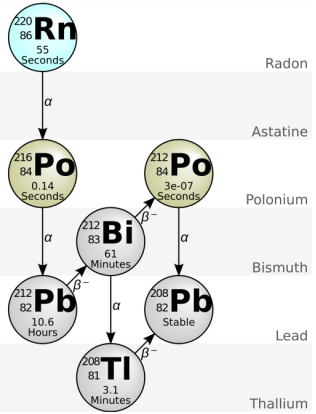 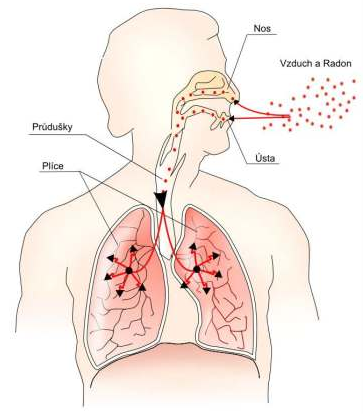 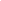 Radonová mapa ČR
Přirozeným zdrojem radonu je geologické podloží, ve kterém se vyskytuje uran. Je přítomen v horninách buď v uranových minerálech (uraninit apod.) nebo v tzv. horninotvorných minerálech tvořících horniny (např. slída v žulách apod.).
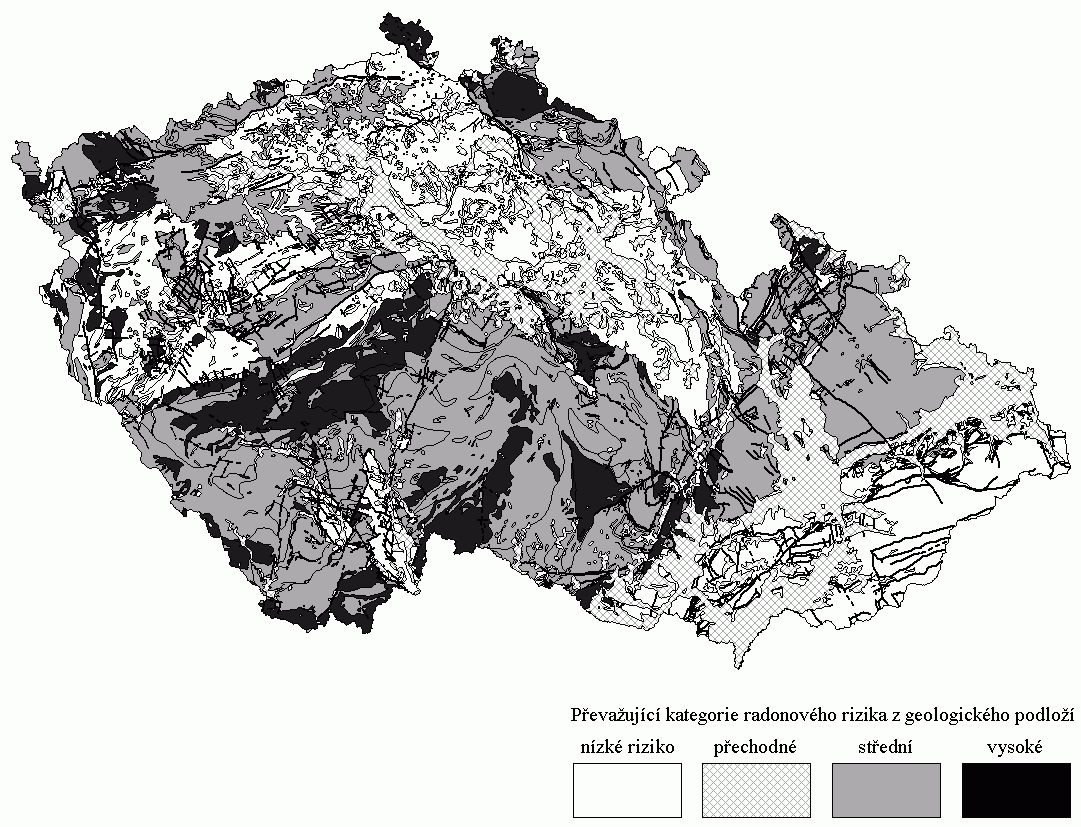 Halogeny
F, Cl, Br, I

všechny jsou nekovy, 

tvoří biatomické molekuly, nízká vazebná energie, max. 
u Cl2, naopak nejsnadněji disociuje I2
F2
Cl2
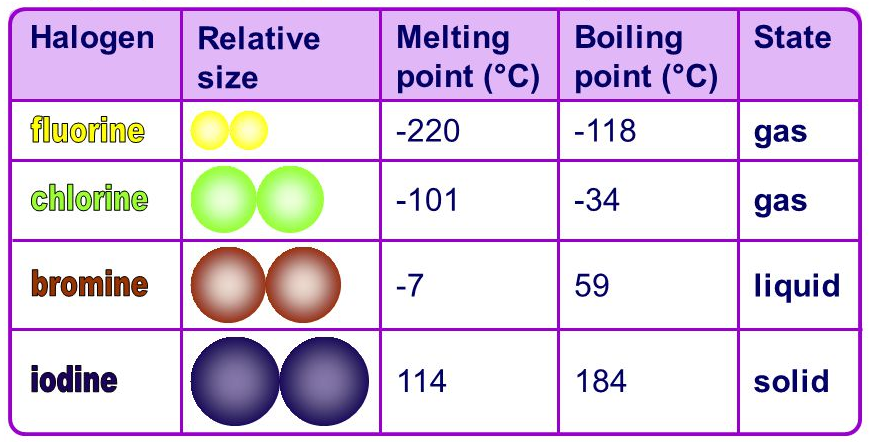 Br2
F2 	- plyn (slabě zelený)
Cl2	- plyn (žlutý)
Br2 	- kapalina (červenohnědé páry)
I2 	- krystal. sublimující látka  (fialové páry)
I2
Vlastnosti halogenů
odstupňování bodů varu =  důsledek van der Waalsových mezimolekulárních sil 

vysoké hodnoty IE, EA a elektronegativity (F2 nejvyšší elektronegativita ze všech prvků) 

snadná tvorba aniontů; zejména s prvky o nízké elektronegativitě přecházejí za uvolnění velkého množství energie do stavu X- se stálou konfigurací vzácného plynu  ox. číslo –I

lehčí halogen je vždy schopen oxidovat halogenidový anion těžšího prvku a vylučovat ho z vod. roztoku v elementární formě

schopnost vytvářet s kovy přímo soli  solitvorné prvky

vysoká reaktivita halogenů (u F2 je reaktivita tak vysoká, že nereaguje pouze s He, Ne, Ar)  v přírodě se halogeny nenacházejí ve volném stavu, pouze ve sloučeninách
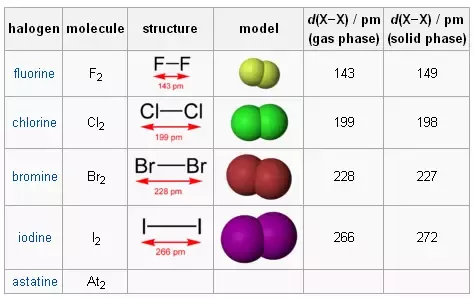 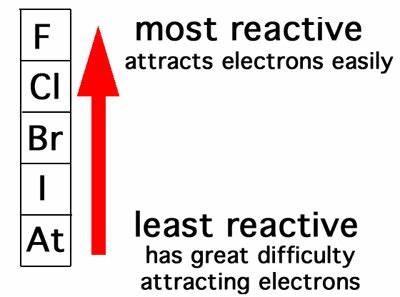 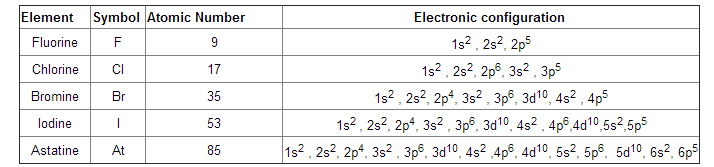 Oxidační čísla:

F2 jako jediný prvek nemůže mít jiné ox. číslo než – I  X ostatní halogeny další ox. čísla: 
						I, III, (IV), V, VII

ox. č. VII - uplatnění všech elektronů na orbitalech ns2np5

ox. č. V - stálost ox. čísla stoupá podél podskupiny směrem k těžším homologům; stabilizace valenčních eletonů na orbitalech ns2 (tzv. inertní el. ns2 pár)  existuje stálý I2O5, ale Cl2O5 a Br2O5 neexistují.

Halogeny s kovalentními biatomickými molekulami se lépe rozpouštějí v málo polárních rozpouštědlech (CS2, CHCl3, CCl4, C6H6)
1) vodné roztoky halogenů podléhají pomalé hydrolýze:
  pro Cl2, Br2, I2 platí:
			X2 + H2O  HX + HXO
 (viz např. chlorování pitné vody) 

pro F2 platí:
	2 F2 + 2 H2O  4 HF + O2    nebo    3 F2 + 3H2O  6 HF + O3

hydrolytická konstanta klesá od F2 k I2


2) ve vod. roztoku alkalických hydroxidů se liší chování halogenů:
			2 F2 + 2OH-   2 F- + H2O + OF2
	u ostatních halogenů:
		X2 + 2OH- XO- + X- + H2O                    hydrolýza
		3XO-  2X- + XO3-			disproporcionace 
o produktech rozhodují rychlosti obou kompetitivních reakcí
Obecné metody přípravy halogenů

1) Vzájemné vytěsňování ze svých sloučenin:
		2 NaBr + Cl2  2 NaCl + Br2
	(u halogenidů lehčí halogen vytěsní těžší)
		2 NaClO3 + I2  2 NaIO3 + Cl2
	(ze sloučenin, v nichž halogeny mají kladné ox. číslo mohou být vytěsněny těžším halogenem)

2) Oxidací halogenvodíků nebo halogenidů:
		4 HCl + MnO2  MnCl2 + 2 H2O + Cl2
		2 KBr + H2SO4 (konc.)  Br2 + K2SO3 + H2O
		4 HI + O2  2 H2O + I2

3) Redukcí kyslíkatých sloučenin halogenů:
		HIO3 + 5 HI  3 I2 + 3 H2O
Fluor
žlutozelený plyn pronikavého zápachu. Fluor je extrémně jedovatý, leptá dokonce i sklo. Přírodní fluor je ze 100 % tvořen stabilním izotopem 19F, uměle bylo připraveno dalších 10 nestabilních izotopů fluoru s nukleonovými čísly 15 až 25.

mimořádná reaktivita dána malou velikostí atomu  max. elektronegativita.

pevná kovalentní vazba v molekulách
	např.: v molekulách CX4: 	C-F  (428 kJ/mol)
					C-Cl (327 kJ/mol)

Kromě kyslíku, dusíku a chloru přímo reaguje téměř se všemi prvky. S vodíkem reaguje fluor explozívně za vzniku fluorovodíku, s ostatními nekovy za vývoje plamene. S kyslíkem se slučuje pouze nepřímo za vzniku několika různých fluoridů kyslíku, např. OF2, O2F2, O4F2 a dalších.
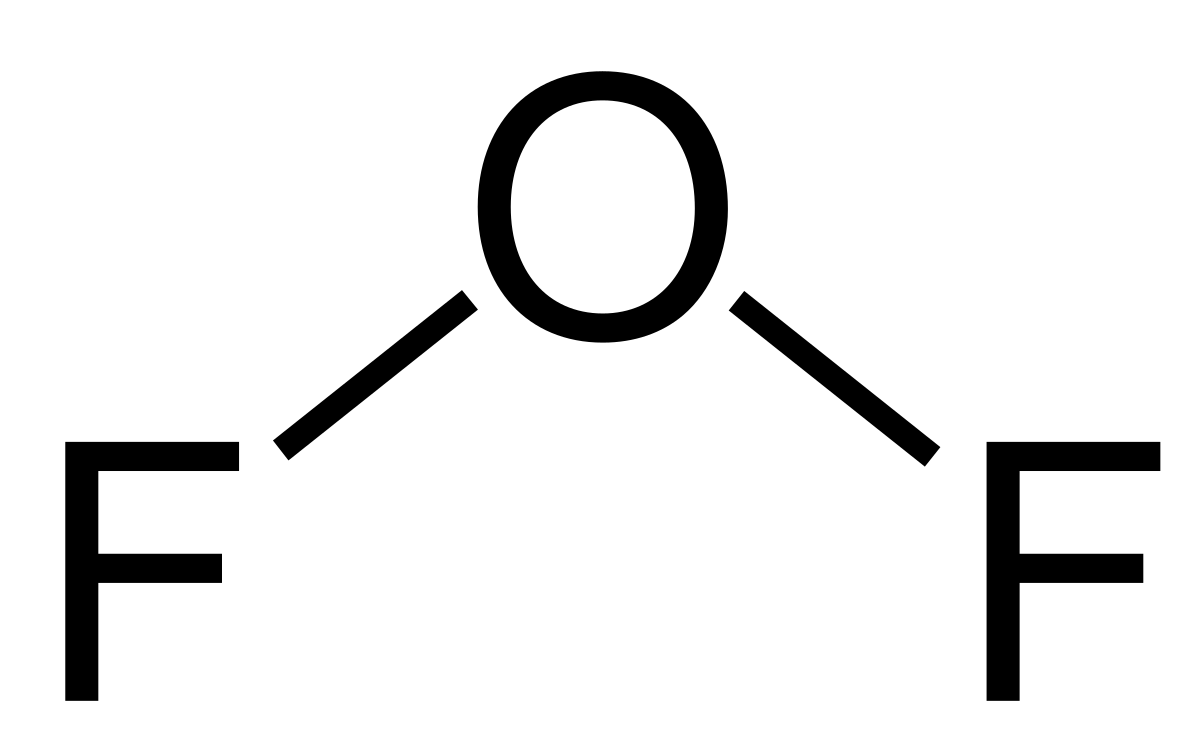 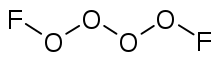 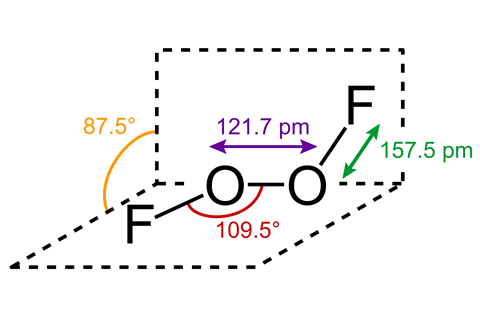 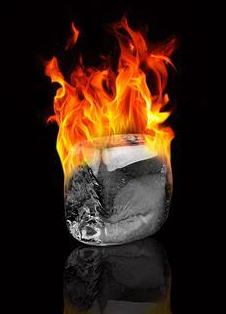 O2F2 reaguje explozivně s čímkoliv, s čím přijde do kontaktu.
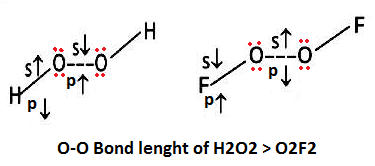 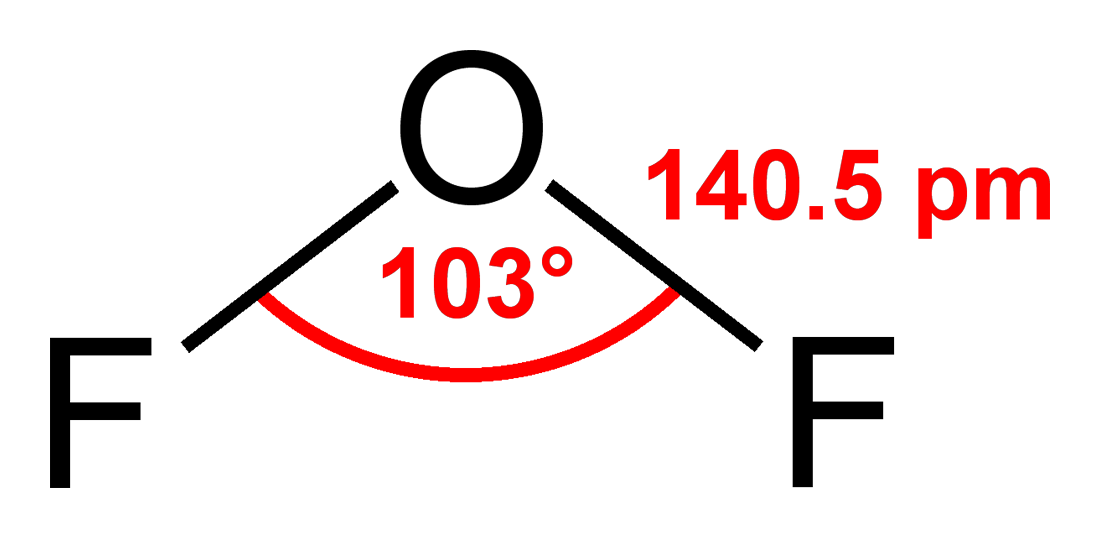 Elektronegativita F je mnohem vyšší než u vodíku, hybridizace of atomu kyslíku je stejná u H2O2 a O2F2  (sp3). Podle Bentova pravidla mají hybridní orbitaly obsahující fluor menší s-charakter a větší p-charakter, zatímco u ostatních je tomu naopak. Tudíž délka vazby O-O je v O2F2 kratší než v H2O2.
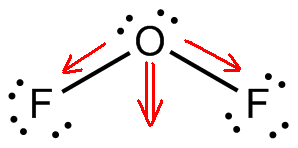 Fluor jako jediný známý prvek tvoří valenční sloučeniny s netečným plynem radonem. Elementární fluor i řada fluoridů patří mezi extrémně silná oxidační činidla, fluorid platinový PtF6 oxiduje i netečný plyn xenon. 


Některé kovy reagují s fluorem za normálních teplot nebo při mírném zahřátí jen na povrchu a vzniklý povlak brání další reakci – pasivace. Při silnějším zahřívání reakce pokračuje do hloubky a některé kovy, jako zinek, cín nebo hliník, dokonce vzplanou. Za červeného žáru působí fluor dokonce i na zlato a platinu.

Sklo (tvořené oxidem křemičitým), reaguje s fluorem za vzniku plynného fluoridu křemičitého (SF4) a kyslíku. 
	2F2 + SiO2 (s) → SiF4 (g) + O2

Působením fluoru na vodu vzniká fluorovodík a kyslík, který obsahuje také malé množství ozonu, za jistých podmínek však působením fluoru na vodu vzniká fluorovodík a kyselina fluorná.
	2F2 + H2O(l) → 4HF + O2

	2F2 + H2O(l) → 2HF + 2HFO

Reakce fluoru s ostatními halogeny probíhá za vzniku interhalogenů typu: XF, XF3 a XF5, s jodem i XF7.
Průměrný obsah fluoru v zemské kůře je 0,0585 %. V přírodě se elementární fluor jako prvek, díky své značné reaktivitě, nevyskytuje.
 
Ojedinělý výskyt přírodního elementárního fluoru je znám v antozonitu (páchnoucí fluorit) z dolu Wölsendorf v Bavorsku (e zdejším radioaktivním fluoritu byly zjištěny až 200 nm velké bubliny fluoru („smradlavý kazivec“). Elementární fluor se uvolňuje z fluoridu vápenatého působením beta záření, jehož zdrojem je uran přítomný v antozonitu)









Nejdůležitějšími užitkovými nerosty fluoru jsou minerály fluorit (kazivec) CaF2, fluoroapatit Ca5F(PO4)3 a kryolit Na3[AlF6]. Ze všech nerostů mají nejvyšší obsah fluoru minerál griceit LiF (73,24 % F), barberit (NH4)BF4 (72,5 % F) a ferucit NaBF4 (69,2% F). Celkem bylo popsáno přes 440 nerostů s obsahem fluoru.
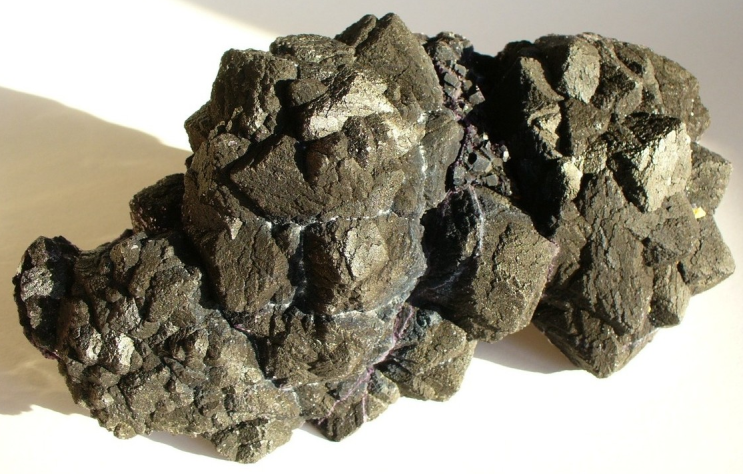 Příprava:
	1) IF7  IF5 + F2 (tepelný rozklad)
	
	2) Tavná elektrolýza směsi fluoridů alkalických kovů

Výroba:
	Tavnou elektrolýzou (T = 250-300 °C) hydrogenfluoridu draselného  KF . 2 HF = přibližné složení.
	Elektrolýza probíhá při teplotě 250-300°C v elektrolyzérech vyrobených ze slitin niklu.
Přímé využití nachází fluor jako okysličovadlo v raketových motorech a jako fluorační činidlo v organické syntéze (výrobu teflonu a dalších syntetických organických polymerů).

Krátkodobý pozitronový radionuklid 18F (T1/2 = 110 min.) se požívá v emisní tomografii.
Chlor
žlutozelený plyn charakteristického zápachu. Má 2 stabilní izotopy 35Cl a 37Cl. 

Stejně jako ostatní halogeny, je i chlor mimořádně chemicky reaktivní prvek. Reaktivita chloru je ale ve srovnání s fluorem poněkud nižší. Chlor reaguje s většinou prvku přímo, sloučeniny chloru s uhlíkem, kyslíkem a dusíkem lze připravit nepřímo.
Průměrný obsah chloru v zemské kůře je 0,2 %. V přírodě se volný chlor nevyskytuje, ve velkém množství se chlor nachází zejména v chloridech alkalických kovů. Celkem bylo popsáno více než 300 nerostů s obsahem chloru.

Chlorid sodný (halit, sůl kamenná) je hlavní složkou solí obsažených v mořské vodě. Další minerály: sylvín (KCl), karnalit (KMgCl3.6H2O) nebo kainit (KMgClSO4.3H2O).
Příprava: 

oxidací chlorovodíku: 
	Ca(ClO)2 + 4 HCl  2 Cl2 + CaCl2 + 2 H2O
	16 HCl + 2 KMnO4  2 MnCl2 + 2 KCl + 5 Cl2 + 8 H2O
	4 HCl + MnO2 → Cl2 + MnCl2 + 2H2O
Výroba:
 vedlejší produkt při výrobě NaOH elektrolýzou vodného roztoku NaCl
		Katoda (Fe): 2 H2O + 2 e-  2 OH- + H2
		Anoda (C):  2 Cl- - 2 e-  Cl2

  katalytická oxidace chlorovodíku (různé postupy)
		4 HCl + O2 → 2 Cl2 + 2H2O

Použití: chlorační činidlo při výrobě velké řady anorganických i organických sloučenin, bělidlo, výroba bromu, sterilizace pitné vody.
Mechanismus sterilizace vody pomocí chloru 

   K ničení choroboplodných zárodků v chlorované vodě nedochází přímým působením chloru, ale vlivem volného kyslíku, který vzniká rozkladem kyseliny chlorné HClO, vzniklé rozpouštěním chloru ve vodě.
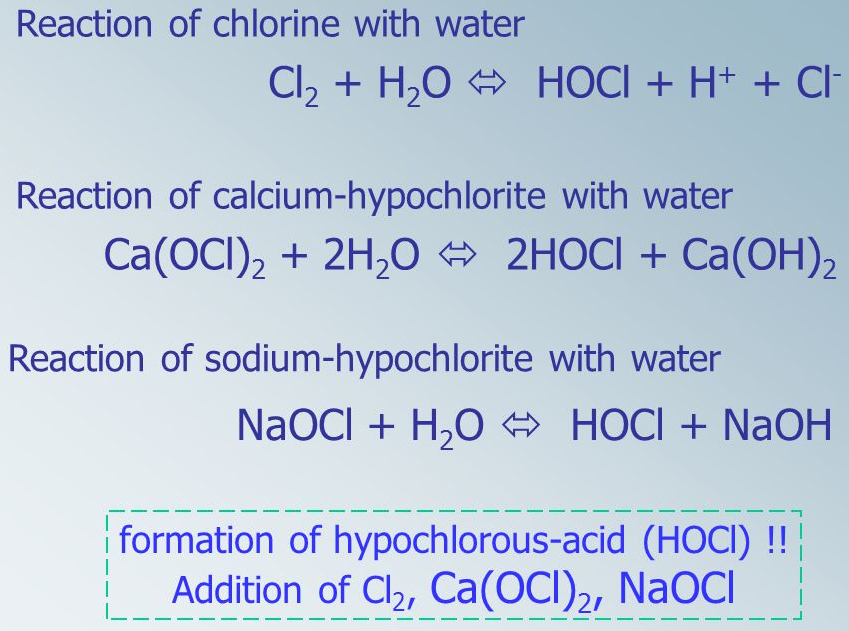 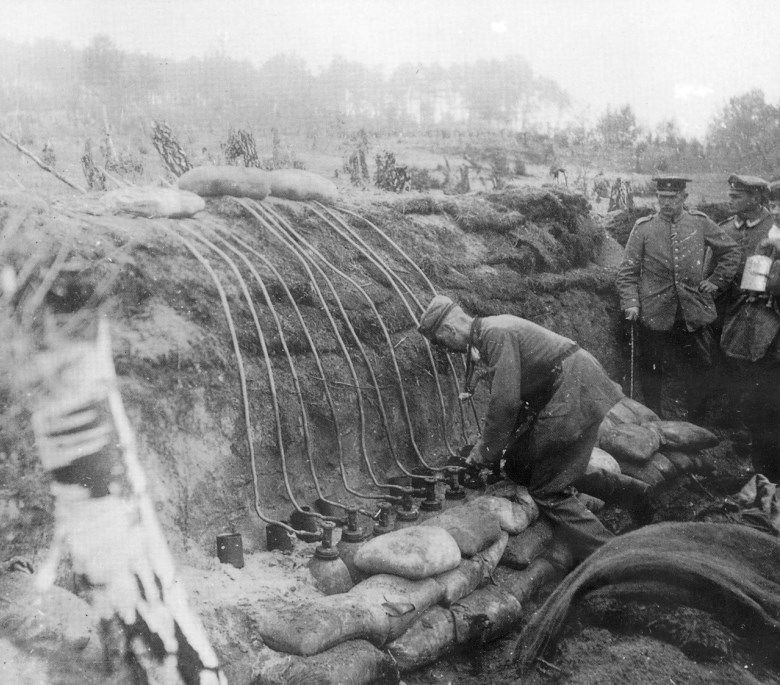 Válečné použití chloru
Poprvé byl použit německou armádou v roce 1915 - na západní frontě v bitvě u Ypres, na východní frontě při obléhání pevnosti Osowiec.

Chlor je těžší než vzduch, drží se především v zákopech.

Chlor reaguje s vlhkostí obsaženou ve sliznicích za vzniku kyseliny chlorovodíkové, která poškozuje zejména oči a plicní tkáň.
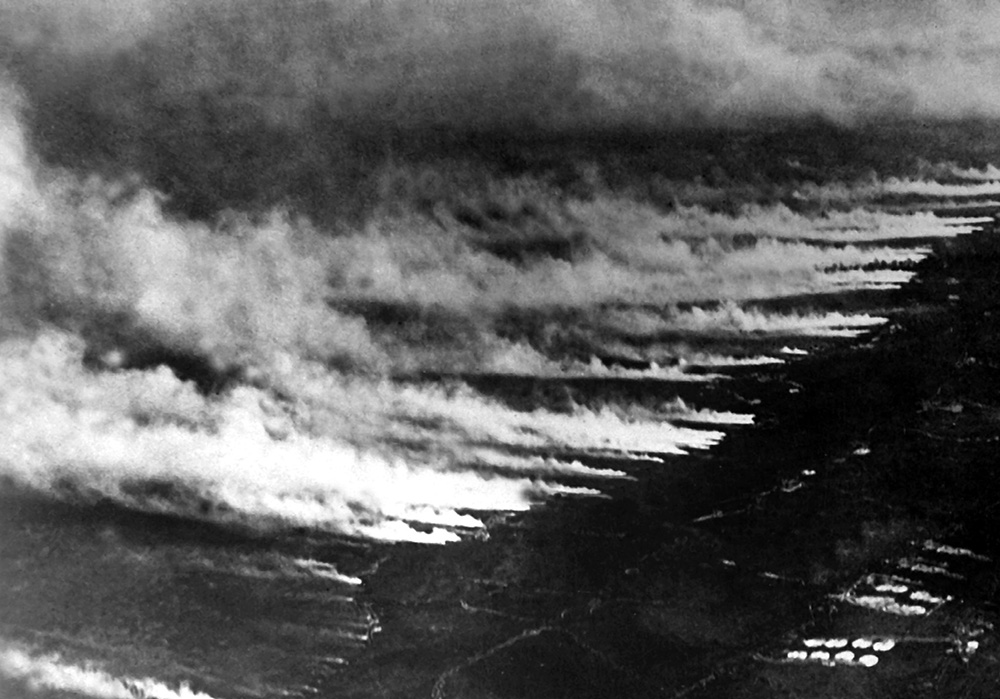 2Cl2 + H2O (l) → 2 HCl + 2 HClO → 4 HCl + O2
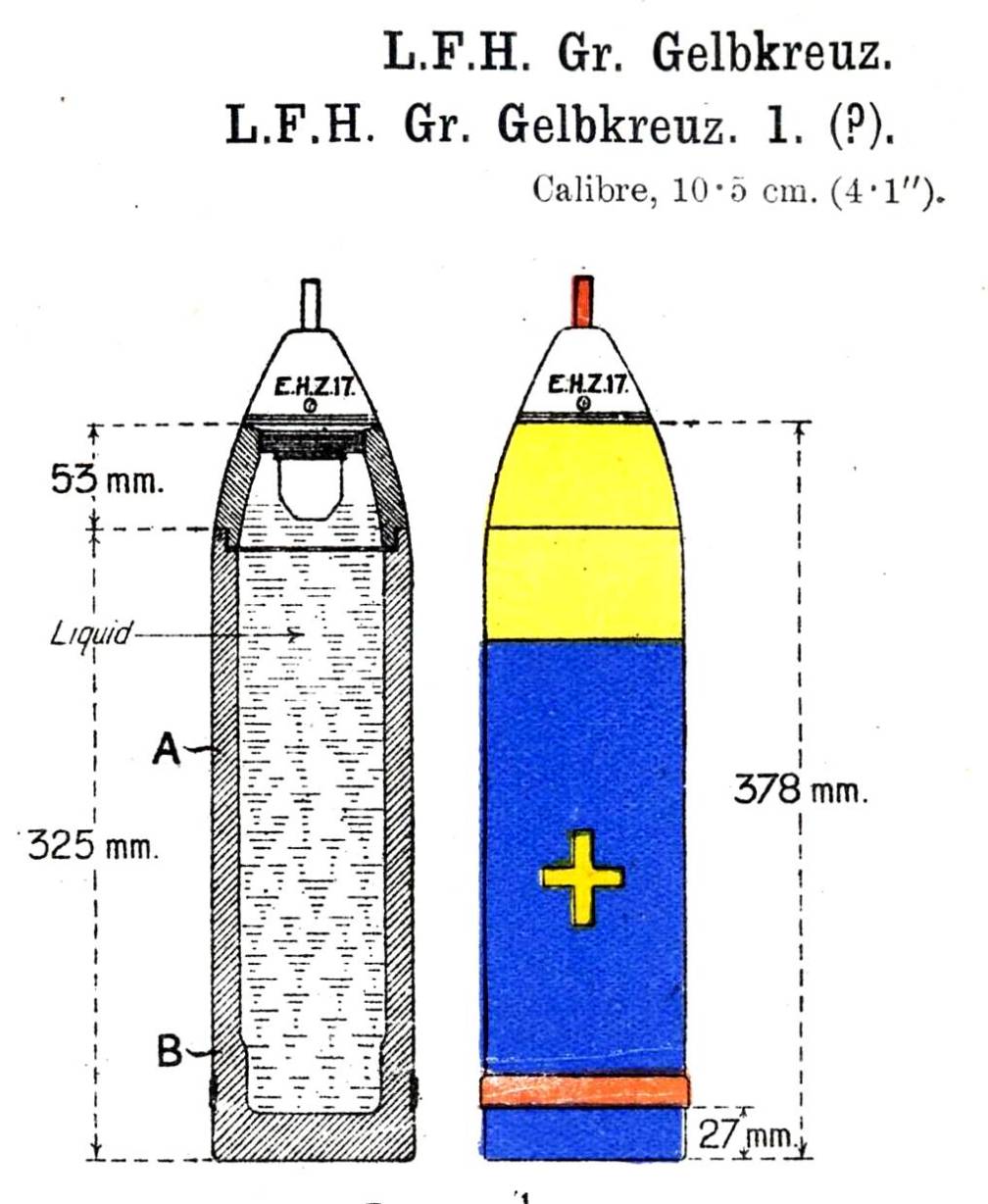 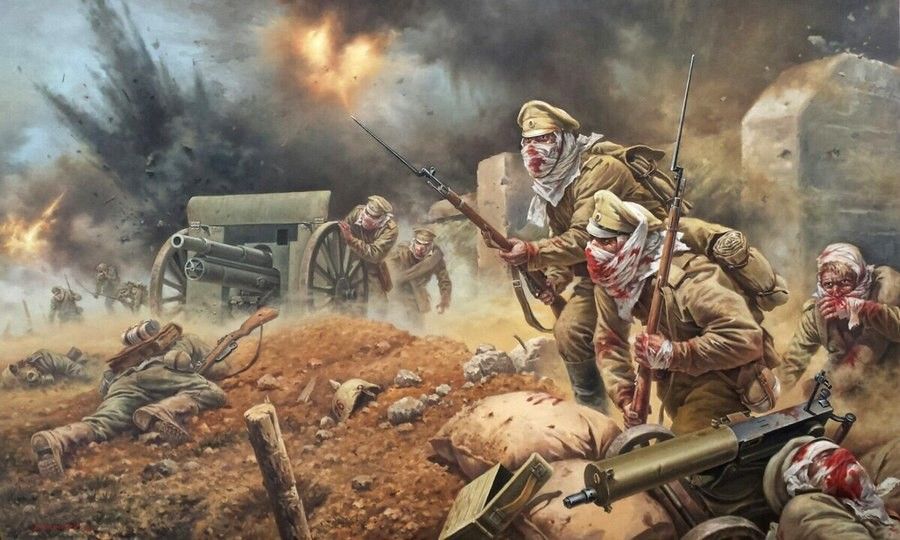 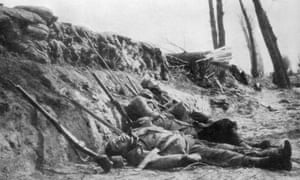 Brom
červenohnědá kapalina, nepříjemného zápachu. Přírodní brom je směsí dvou stabilních izotopů 79Br a 81Br, uměle bylo připraveno dalších 24 radioaktivních izotopů s nukleonovými čísly 68 až 94.

Brom ochotně reaguje s celou řadou prvků, svými chemickými vlastnostmi se značně podobá chloru. 

S kyslíkem se brom přímo neslučuje, ale nepřímým postupem lze připravit tři nestabilní oxidy bromu, oxid bromný Br2O, oxid bromičitý BrO2 a oxid bromový BrO3. Oxid bromičitý patří mezi jediné dva známé oxidy halogenů v sudém oxidačním stavu. 

Brom, podobně jako chlor, tvoří čtyři jednosytné kyslíkaté kyseliny, velmi slabou kyselinu bromnou HBrO, nestálou kyselinu bromitou HBrO2, silnou kyselinu bromičnou HBrO3 a silnou, nestálou kyselinu bromistou HBrO4, všechny kyslíkaté kyseliny bromu jsou schopné existence pouze ve vodných roztocích. 

Ve sloučeninách vystupuje brom nejčastěji v oxidačním stupni -I.
V přírodě se volný brom nevyskytuje, je obsažen v řadě sloučenin, vetšinou jako doprovod chloru. Obsah bromu v zemské kůře je 2,4 ppm. 

Nejdůležitějším minerálem bromu je bromkarnalit KBr.MgBr2.6H2O. 


Příprava: 
oxidací bromidů v kyselém prostředí:
	2KBr + MnO2 + 2H2SO4 → Br2 + K2SO4 + MnSO4 + 2H2O
	
Výroba:
 z matečných louhů po zpracování karnalitu, brom se vytěsňuje po okyselení chlorem za zvýšené teploty:
			2KBr + Cl2  Br2 + 2KCl


Brom se používá k přípravě řady anorganických a zejména organických sloučenin.
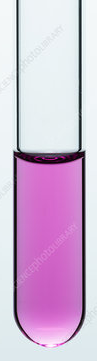 Jod
Elementární jod je tmavě fialová až černá látka, která za atmosférického tlaku přechází přímo do plynné fáze, sublimuje. Jeho páry mají fialovou barvu a charakteristický dráždivý zápach. Ve vodě se rozpouští velmi slabě, lépe je rozpustný v ethanolu nebo nepolárních rozpouštědlech jako sirouhlík, tetrachlormethan nebo benzen. Je rozpustný ve vodném roztoku jodidu draselného, s kterým tvoří trijodidový anion, tohoto se využívá v jodometrických titracích.

	KI + I2 → KI3
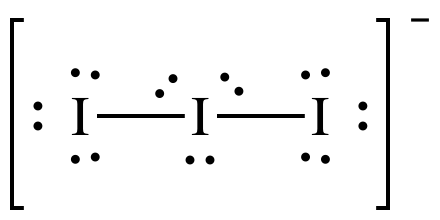 I3-: žlutý až tmavohnědý "Lugolův roztok"
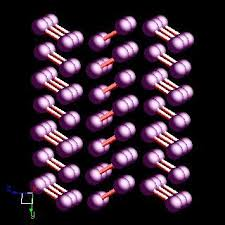 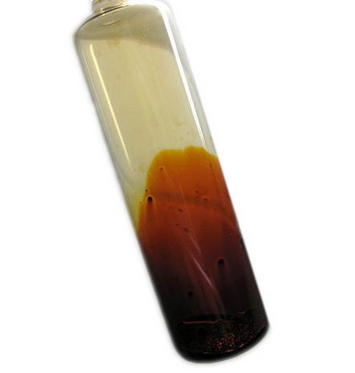 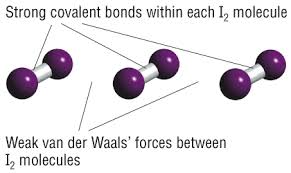 v nepolárních rozpouštědlech - fialové roztoky
v polárních rozpouštědlech hnědé roztoky, 
     	důsledek solvatace  posun lmax absorpčního pásu přenosem náboje
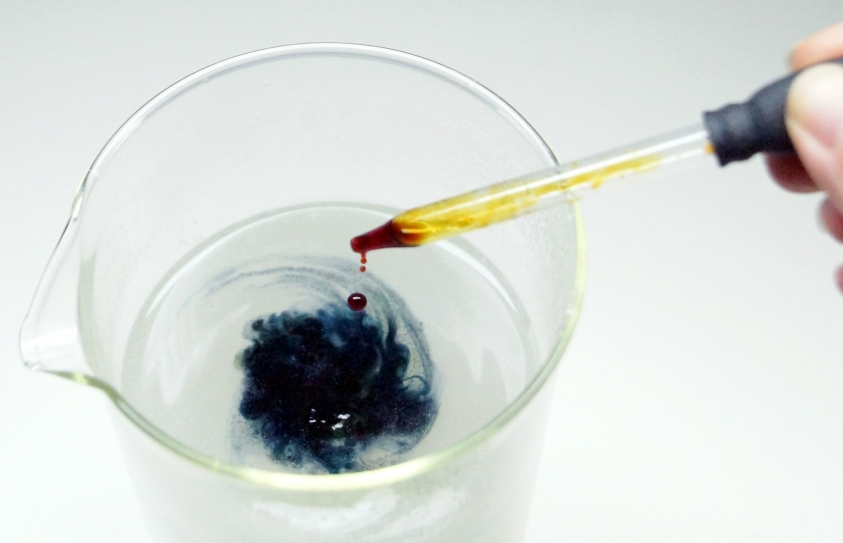 Se škrobem jod tvoří tmavě modrý komplex
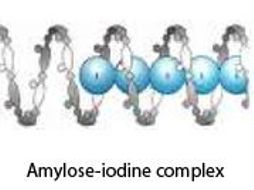 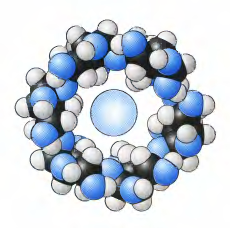 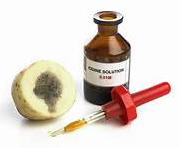 Přírodní jod je ze 100 % tvořen stabilním izotopem 127I, uměle bylo připraveno dalších 33 nestabilních izotopů jodu s hmotnostními čísly od 108 do 141.
Jod je méně reaktivní než ostatní halogeny. 

Snadno reaguje s fosforem, železem a rtutí. 

S vodíkem reaguje jod neochotně.

S kyslíkem se přímo neslučuje, nepřímo lze připravit oxid jodičný I2O5, který je jediným známým stabilním oxidem halogenů.

Ve sloučeninách se vyskytuje obvykle v oxidačním stavu -I jako jodidový anion I-, v oxidačních stavech V a VII jako anion jodičný [IO3]- a jodistý [IO6]-5, v chloristanu jodném IClO4 vystupuje jod v kladném oxidačním stavu I jako kation jodný I+.

Jod se v přírodě vyskytuje pouze ve sloučeninách, elementární jod se v přírodě nenalézá. Průměrný obsah jodu v zemské kůře je 0,045 %.

Zdrojem jodu je chilský ledek, ve kterém je jod přítomen jako jodičnan.
V nukleární medicíně má klíčový význam pro diagnostiku a terapii onemocnění štítné žlázy radiojód 131I (T1/2 = 8 dní).
Příprava:

   			HIO3 + 5 HI  3 I2 + 3 H2O
			4 HI + O2  2 H2O + I2

Výroba:
   1) z matečných louhů po zpracování chilského ledku, přidáním směsi HSO3- a SO32-
			2NaIO3 + 2NaHSO3 + 3Na2SO3  I2 + H2O + 5Na2SO4
(IO3- se částečně redukuje na I-, který reaguje s nezreagovaným IO3- na I2)

   2) z popela z mořských chaluh a některých naftových vod obsahujících jodidy. Výroba jodu z jodidů se provádí oxidací jodičnany, chromany nebo oxidem manganičitým v kyselém prostředí:
	2NaI + 3H2SO4 + MnO2 → I2 + 2NaHSO4 + MnSO4 + 2H2O
Největší využití nalézá jod a jeho sloučeniny v lékařství jako desinfekce a zejména jako laboratorní činidlo pro celou řadu analytických metod (oxidimetrie, jodometrie).
Endemická struma
Zvětšení štítné žlázy  důsledku  nedostatku jódu. Onemocnění bylo výrazně častější ve vnitrozemských oblastech oproti oblastem přímořským, kde potřeba jódu byla saturována díky jídelníčku bohatému na mořské ryby; tuto příčinu se podařilo odstranit obohacováním potravinářské soli jódem.
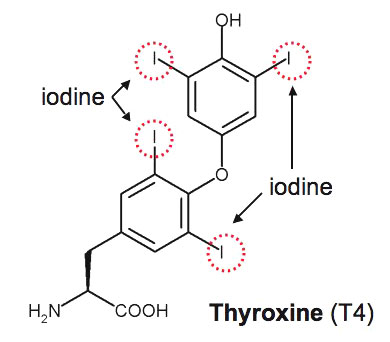 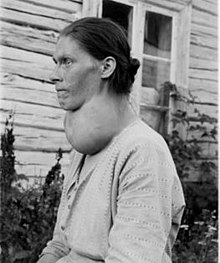 Astat
[Xe] 4f14 5d10 6s2 6p5
= černá, tuhá látka, vzhledem i chováním podobná jodu. Zahříváním přechází na tmavě fialové páry.

Astat nemá žádný stabilní izotop a v přírodě se vyskytuje jen v naprosto nepatrných množstvích jako člen některé z uranových, popř. thoriové rozpadové řady. Je známo cca 30 izotopů astatu, z nichž nejstabilnější 210At má poločas rozpadu 8,3 hodiny.

Sloučeniny se velmi rychle rozpadají vlivem radioaktivity: 

Astatidy As- (astatid sodný NaAt, hořečnatý MgAt2 a astatovodík HAt). 

Silnými oxidačními činidly lze připravit astatnany AtO-, astatitany AtO2-a astatičnany AtO3-.

S ostatnímy halogeny tvoří fluorid astatný AtF, chlorid astatný AtCl a jodid astatný AtI.
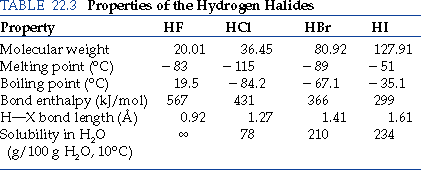 Sloučeniny halogenů
Halogenvodíky

	HF, HCl, HBr, HI
	snadno zkapalnitelné, fyziologicky dráždivé, leptající, jedovaté plyny
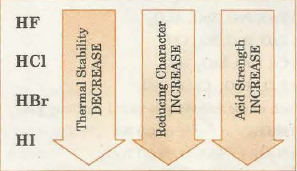 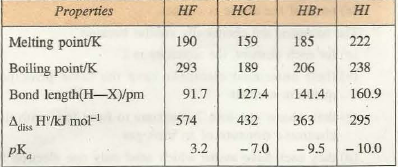 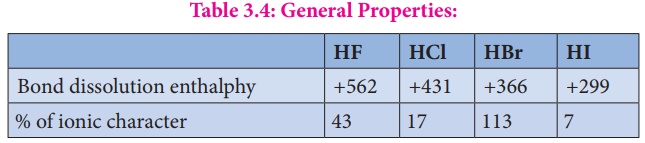 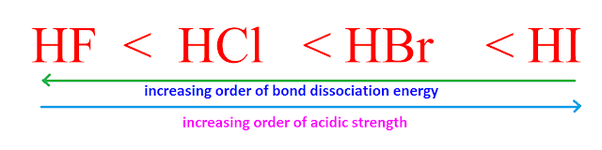 snadno se rozpouštějí v H2O na roztoky halogenvodíkových kyselin

Halogenvodíkové kyseliny - odstupňovanou kyselost (vliv velikosti aniontu)
	HI je nejsilnější halogenvodíková kyselina

Klesající stálost vazby H-X se u HBr a HI projevuje též v snadném uvolnění halogenů a jejich redukční působení

HBr a HI nelze připravit rozkladem alkalických halogenidů např. konc. H2SO4, vznikající HBr nebo HI redukuje H2SO4: 

			2HI + H2SO4  I2 + SO2 + 2H2O
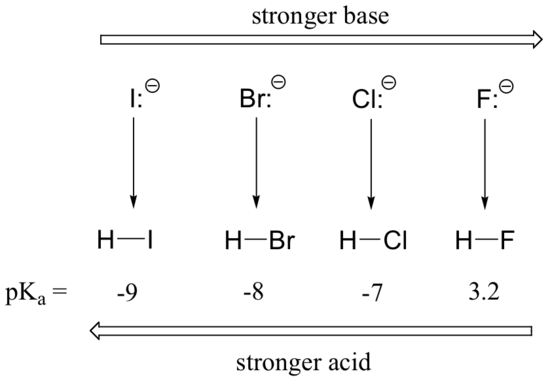 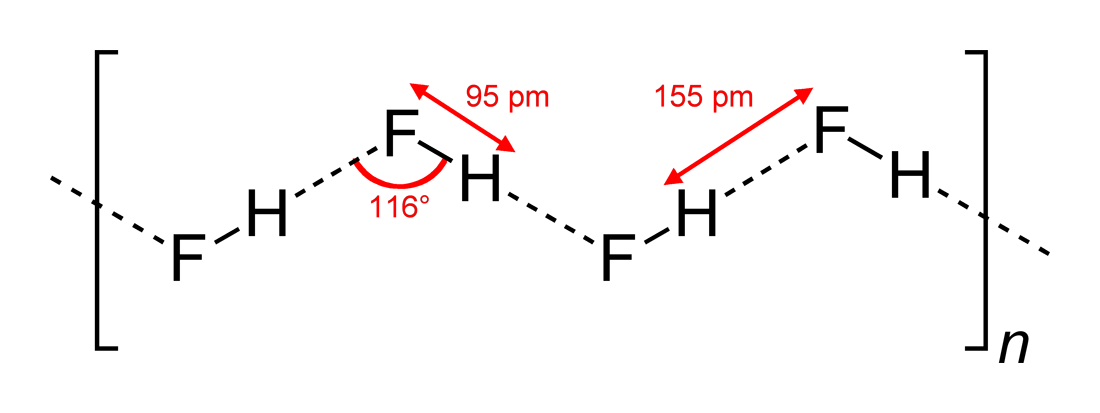 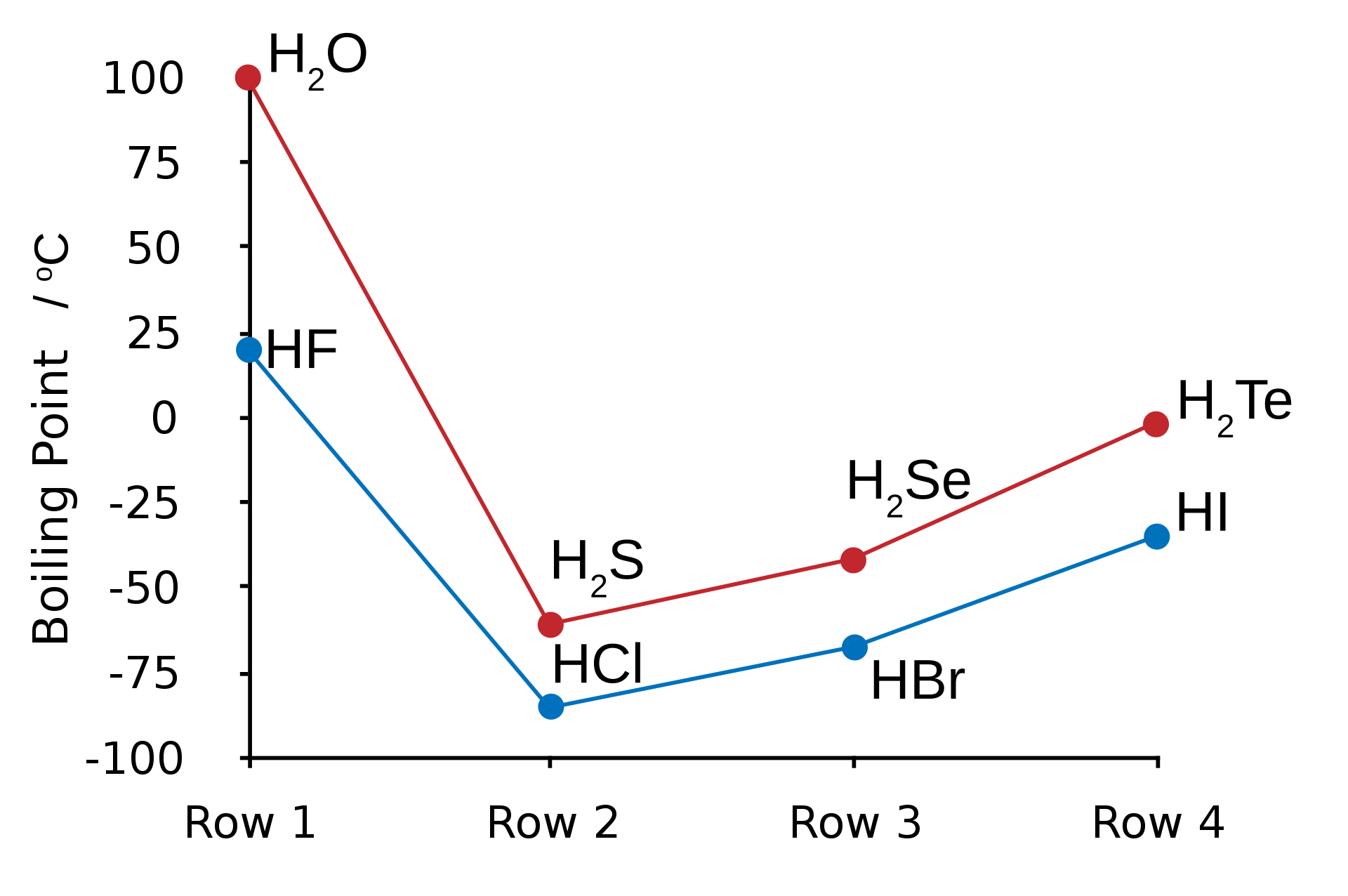 Příprava halogenvodíků
Fluorovodík (HF):
			F2 + H2  2HF
			2F2 + 2H2O  4HF + O2
			CaF2 + H2SO4  CaSO4 + 2HF 

Chlorovodík (HCl):
			NaCl + H2SO4  HCl + NaHSO4
	(vytěsněním z chloridům méně těkavou kyselinou)

			H2 + Cl2  2 HCl  (akt. uhlí, T= 1400C)
	- nutná značná opatrnost, třaskavá chlorová směs, vybuchuje po ohřevu či UV světlem v důsledku řetězové reakce:
				Cl2 + energie  2 Cl.
				Cl. + H2  HCl + H.
				H. + Cl2  HCl + Cl
Rozkladem některých kovalentních chloridů vod. parou:
			PCl5 + H2O  POCl3 + 2HCl
			POCl3 + 3 H2O  H3PO4 + 3HCl
	
Reakcí chloru s vod. parou na rožhaveném koksu:
			2Cl2 + 2H2O + C  CO2 + 4HCl    (T= 5500C)
	
Chlorací org. sloučenin:
			CH4 + 4Cl2  CCl4 + 4HCl
	
Bromovodík (HBr):
    Hydrolýza kovalentních bromidů
			PBr3 + 3H2O  H3PO3 + 3 HBr
			PBr5 + 4H2O  H3PO4 + 5HBr
    Vytěsněním z bromidů méně těkavou kyselinou
			NaBr + H3PO4  HBr + NaH2PO4
Oxidací kovalentních hydridů bromem ve vod. roztoku:
			H2S.aq + Br2  S + 2HBr.aq
Bromací org. sloučenin:
		CH4 + 4Br2  CBr4 + 4HBr

Jodovodík (HI):
příprava analogicky k HBr
	Např:
		H2S.aq + I2  S + 2HI.aq

Halogenvodíkové kyseliny – vznikají absorpcí halogenvodíku v H2O
Obchodní preparáty: 48% HF, 37% HCl, 48% HBr, 47% HI

Použití
HF: výroba fluor. derivátů, výroba polovodičů, F2, freonů, fluoroplastů (Teflon); významné nevodné ionizující rozpouštědlo
HCl: výroba chlor. derivátů, výroba řady solí, hydrolytické odbourávání bílkovin, součást žaludeční šťávy (0.3- 0.5 %)
HBr, HI: příprava solí
Halogenidy
	- iontové
	- kovalentní

Iontové halogenidy

halogenidy s elektropozitivními prvky, velký rozdíl elektronegativit (např. LiF)

- málo těkavé, pevné, stálé látky, většinou dobře rozpustné v H2O, výjimku tvoří některé fluoridy s vysokými mřížkovými energiemi (LiF, CaF2, SrF2, BaF2, fluoridy lanthanoidů a aktinoidů)
Kovalentní halogenidy

malý rozdíl elektronegativit

Nízkomolekulání
Halogenidy nekovů a polokovů
  - obvykle snadná hydrolýza za vzniku halogenvodíku, oxokyseliny nebo hydroxidu:
		SiCl4 + 4H2O  Si(OH)4 + 4HCl
		PBr5 + H2O  POBr3 + 2HBr
		POBr3 + 3H2O  H3PO4 + 3 HBr
SF6, SiF4, TeBr4, …

Halogenidy kovů ve vyšších oxidačních 
stavech
TiCl4, SnCl4, UF6, WF6, …
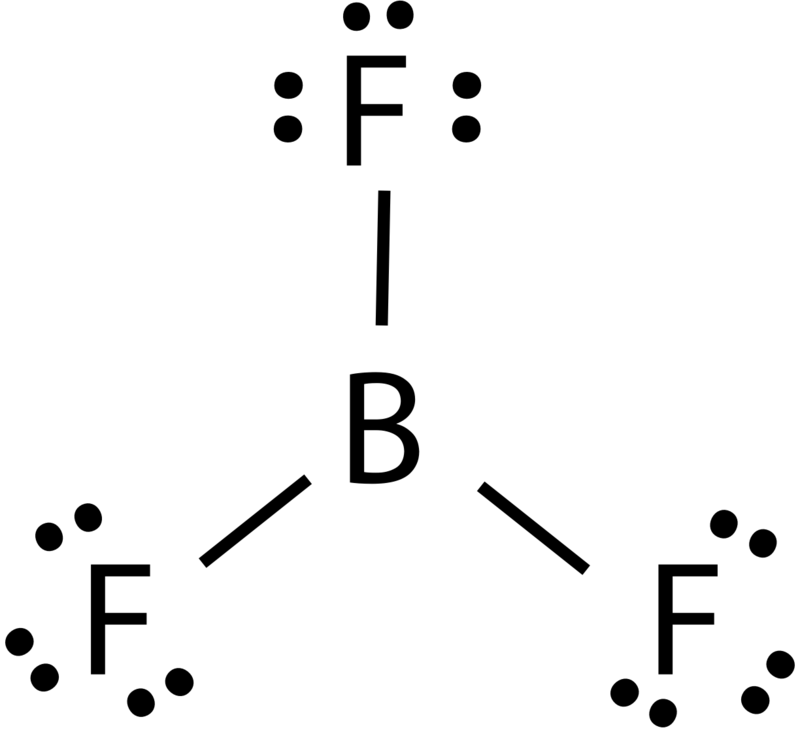 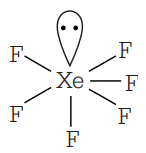 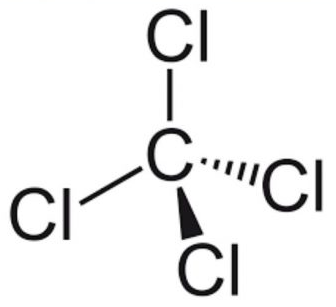 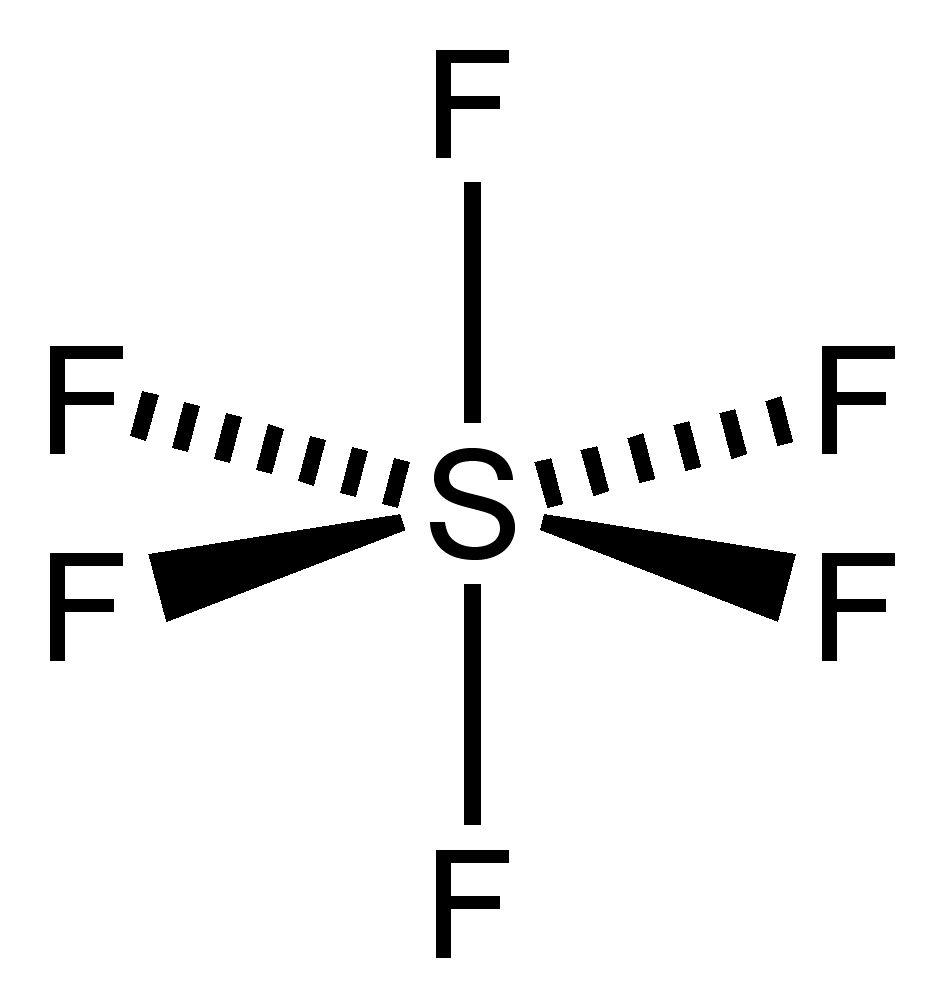 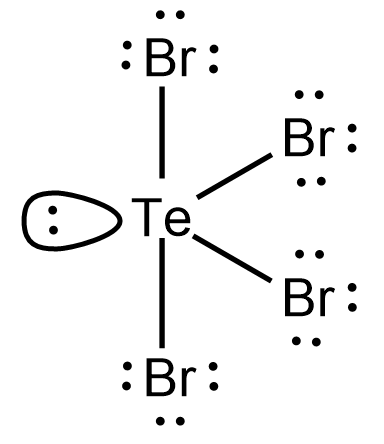 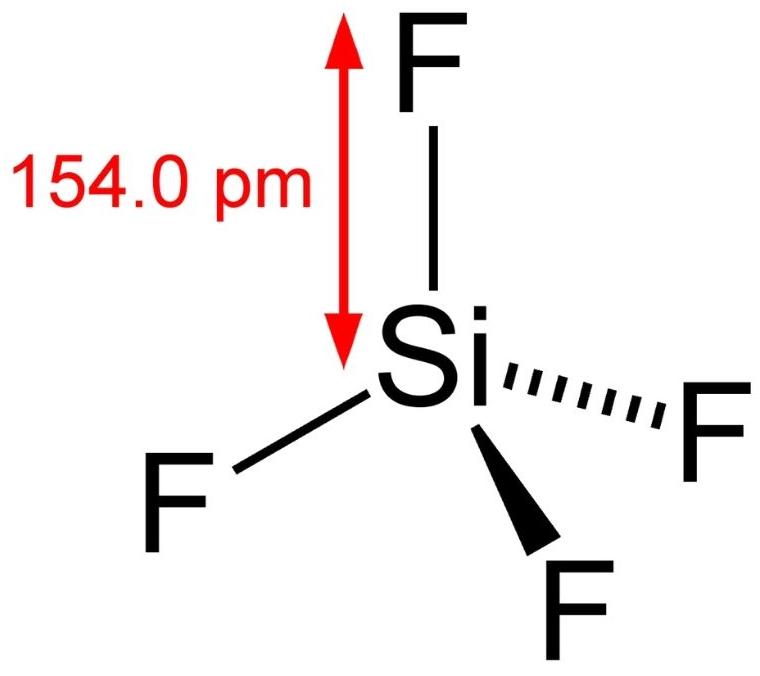 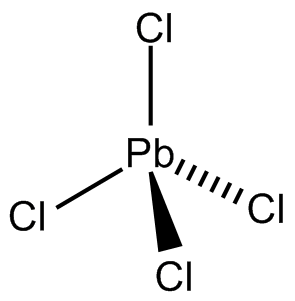 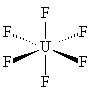 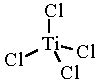 Halogenidové ionty mohou vystupovat jako ligandy a tvořit komplexy s přechodnými kovy nebo s kovalentními halogenidy:
				SiF4 +2F-  [SiF6]2-

Vysokomolekulání
s lineáními, rovinnými nebo prostorovými sítěmi kovalentních vazeb
Atomy halogenů mají několik volných elektronových párů => mohou fungovat jako můstkové ligandy.
				AlCl3, CdCl2, CuBr2, BiI3
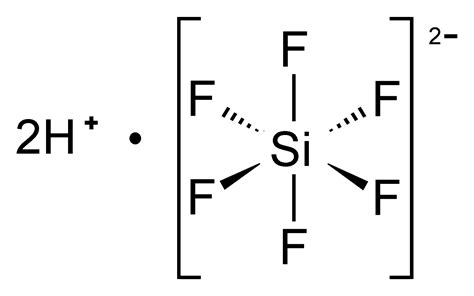 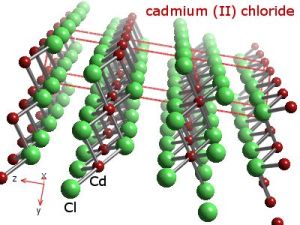 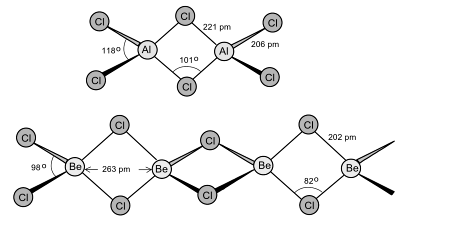 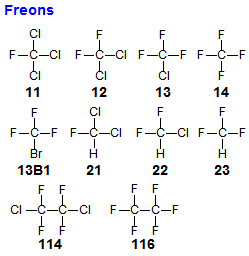 Halogenované organické sloučeniny
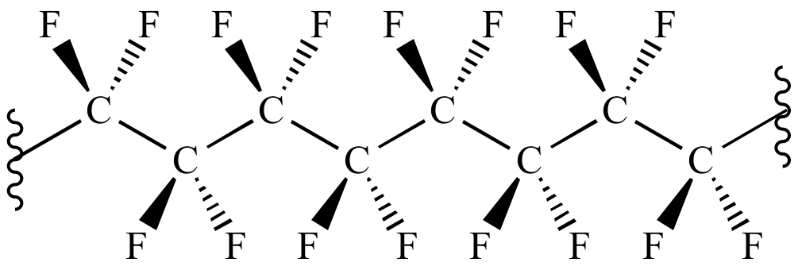 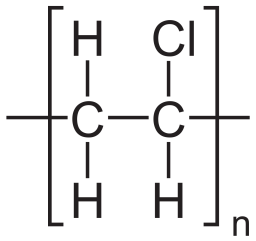 polyvinylchlorid (PVC)
Polyperfluorethylen (PTFE, Teflon)
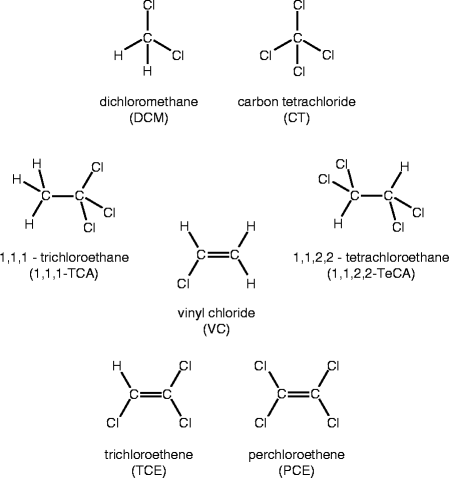 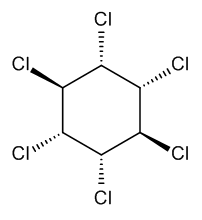 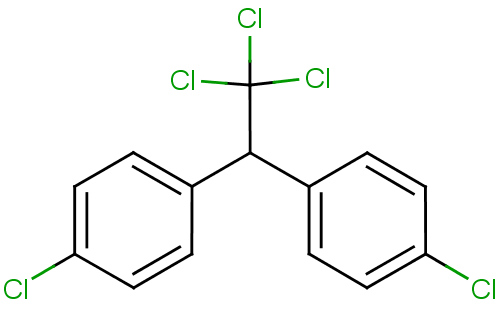 DDT
HCH
Halogenované organické sloučeniny
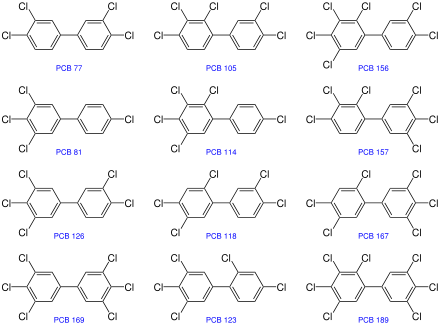 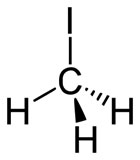 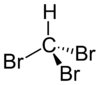 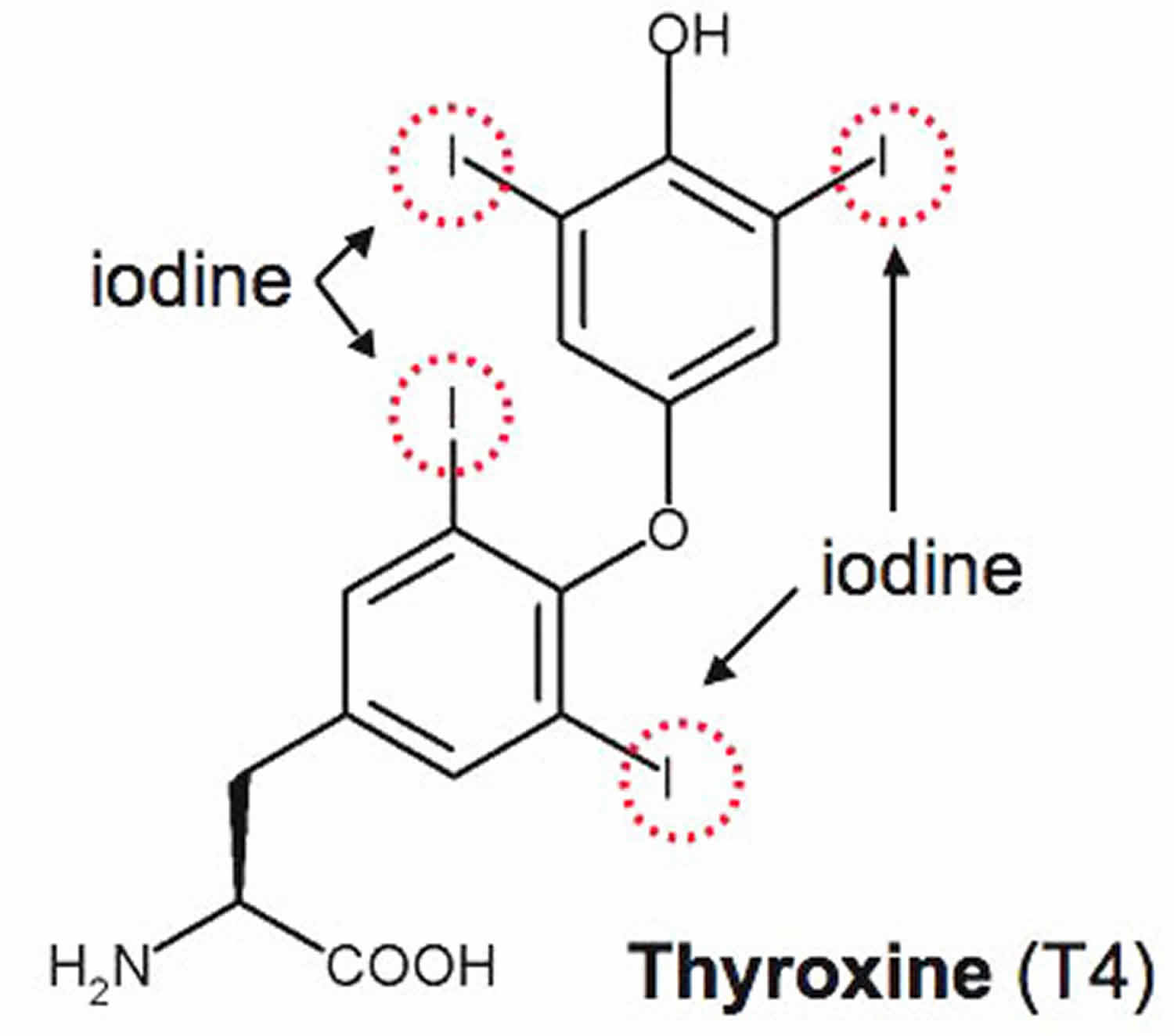 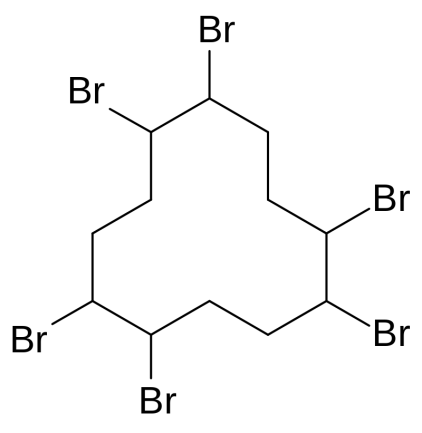 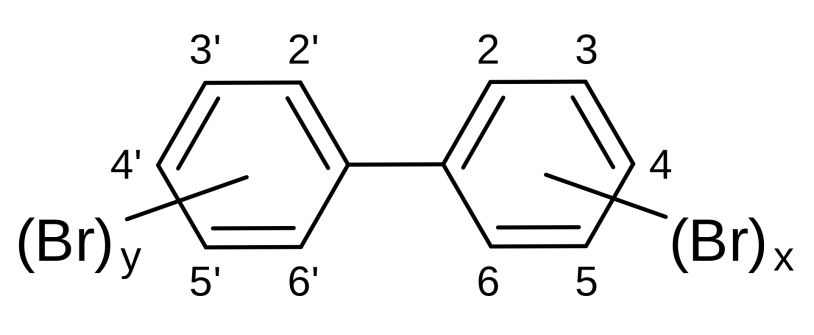 Podle chování k vodě

1. Halogenidy podléhající pouze elektrolytické disociaci (výrazně iontové)
	NaCl, KI, CaCl2

2. Hydrolyzující halogenidy (halogenidy nekovů, polokovů a některých kovů)
	PI3, AsCl3, TiCl4

3. Halogenidy nereagující s vodou
	CCl4, SF6, SeF6, OsF6
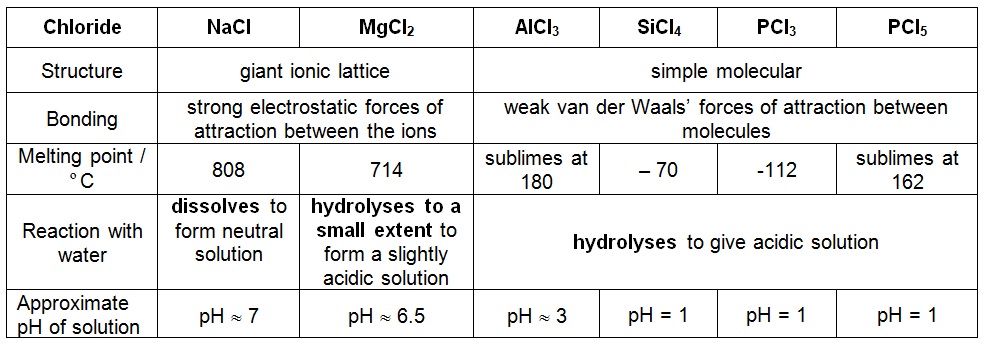 Fluorid uranový (UF6, „hex“) je toxický a korozívní, slouží k rozdělení izotopů uranu pro použití v jaderných elektrárnách.



Fluorid sodný (NaF) a fluorid cínatý (SnF2) se přidávají jako desinfekce do zubních past a slouží k ochraně dřeva před hnilobou. 

Fluorid sírový (SF6) se využívá k přípravě inertní atmosféry při odlévání hořčíkových slitin, ve směsi s dusíkem nebo argonem slouží k odstraňování vodíku a dalších nežádoucích prvků, které způsobují poréznost hliníku a mědi. SF6 se také používá jako zvukově izolační plyn do dvojitých skel oken. 

Hydrofluorid amonný (NH4HF2) se používá jako desinfekční činidlo v lihovarnictví a k leptání skla. 

Fluorid boritý (BF3) se používá jako katalyzátor iontových polymerací alkenů. 

Fluoridy stříbrnatý (AgF2), kobaltitý (CoF3), niklitý (NiF3), chloritý (ClF3), bromitý (BrF3), fosforečný (PF5) a siřičitý (SF4) jsou důležitá fluorační činidla.
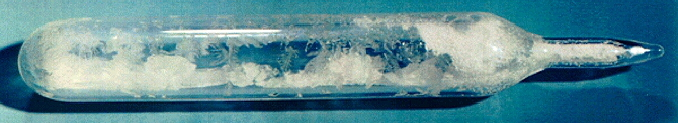 Fluorid dusitý NF3 selektivní leptací činidlo při výrobě polovodičů

Jodid dusitý NI3 třaskavina (jododusík)

Bromid stříbrný AgBr využití v černobílé fotografii.
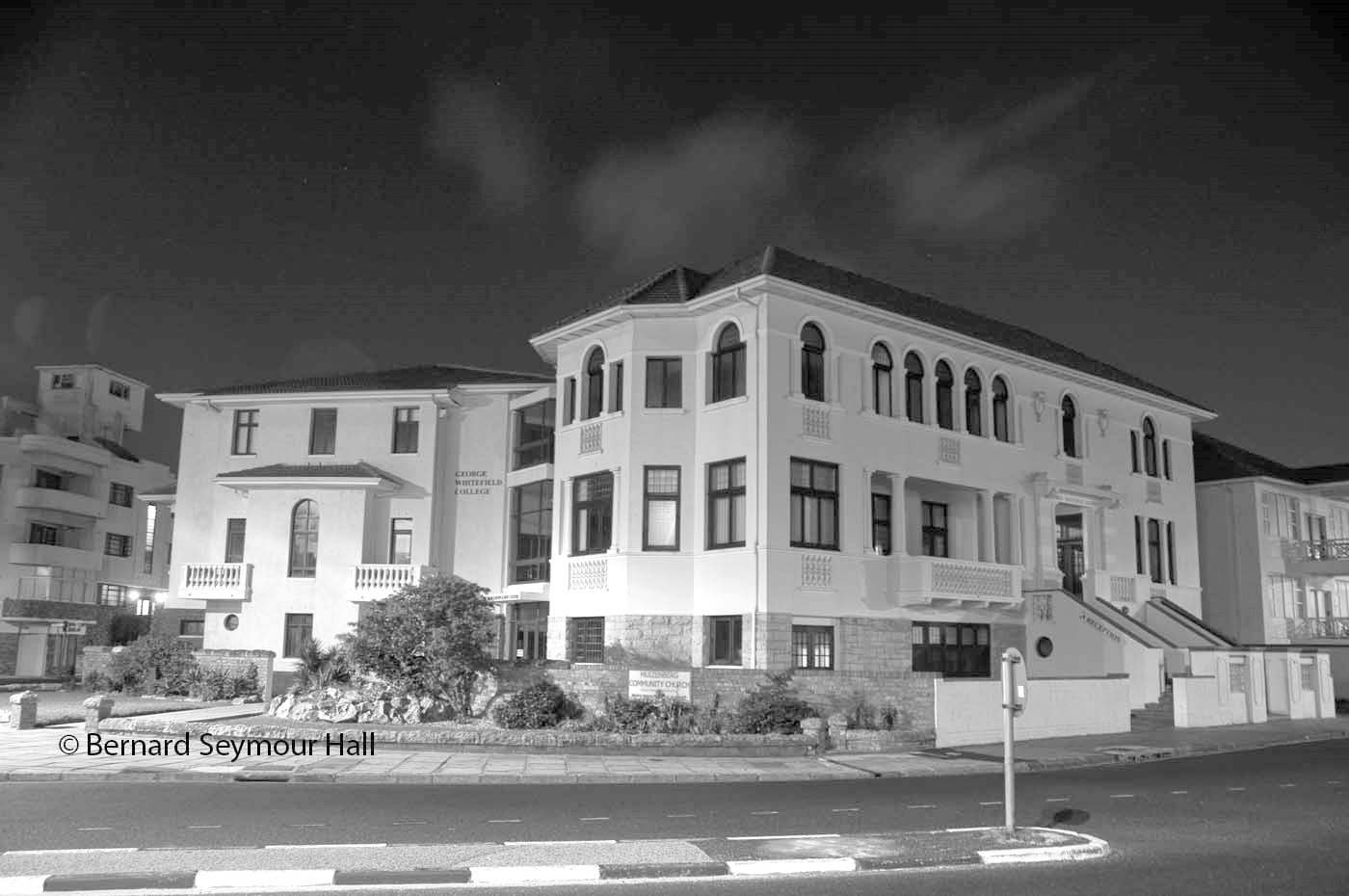 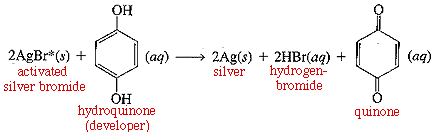 vývojka
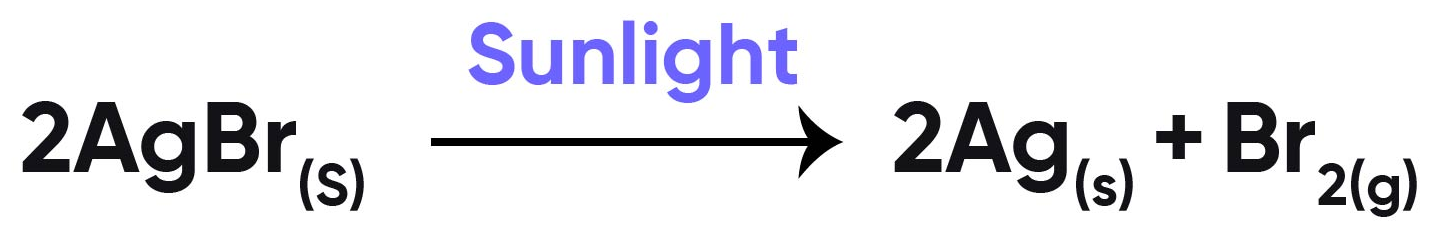 zčernání fotografie vlivem světla
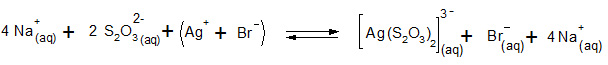 ustalovač
Chloridy: biogenní ion, vliv na hospodaření organismu s vodou, acidobazickou rovnováhu a osmotický tlak tělních tekutin. Součást izotonických a fyziologických roztoků v medicíně.
Bromidy: 
hypotenzivní a sedativní účinky
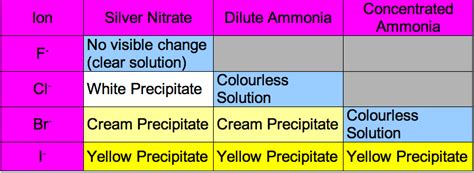 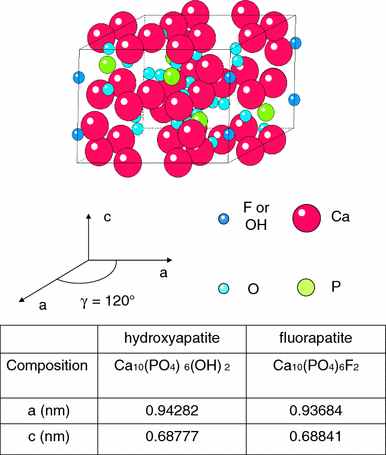 Fluoridy v zubní pastě
Fluoroapatit je méně rozpustný než hydroxyapatit, dochází ke zpevňování skloviny.
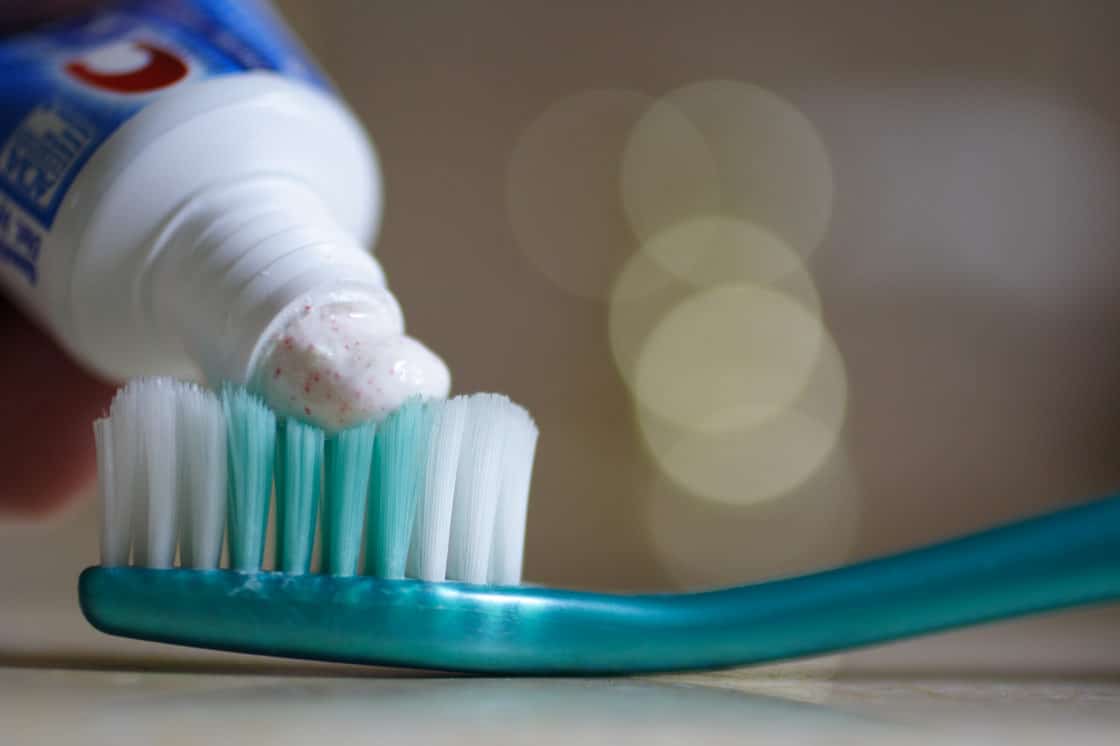 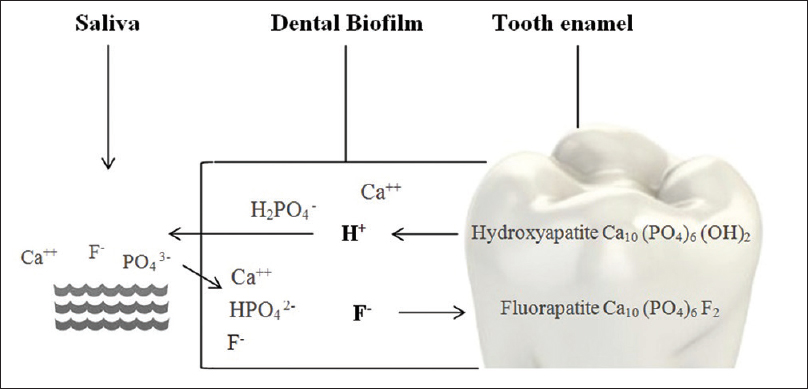 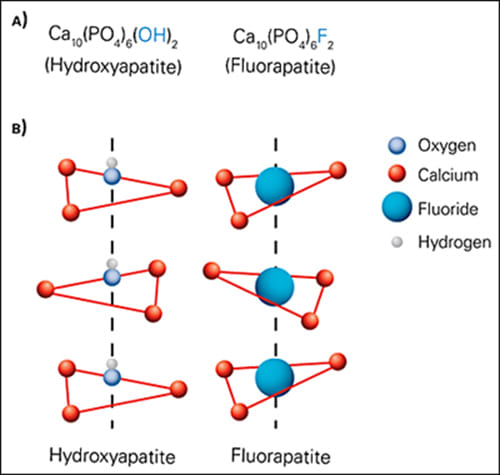 Interhalogenové sloučeniny
skupina sloučenin, které tvoří halogeny mezi sebou
zákl. typy: AX, AX3, AX5, AX7
	- halogen X vždy elektronegativnější než A
	- nejobvyklejší typ AB
	- stálost sloučenin AB klesá s rozdílem elektronegativit
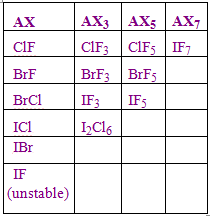 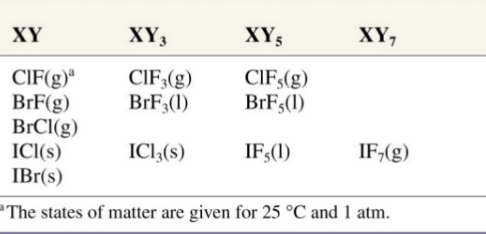 Interhalogenové sloučeniny
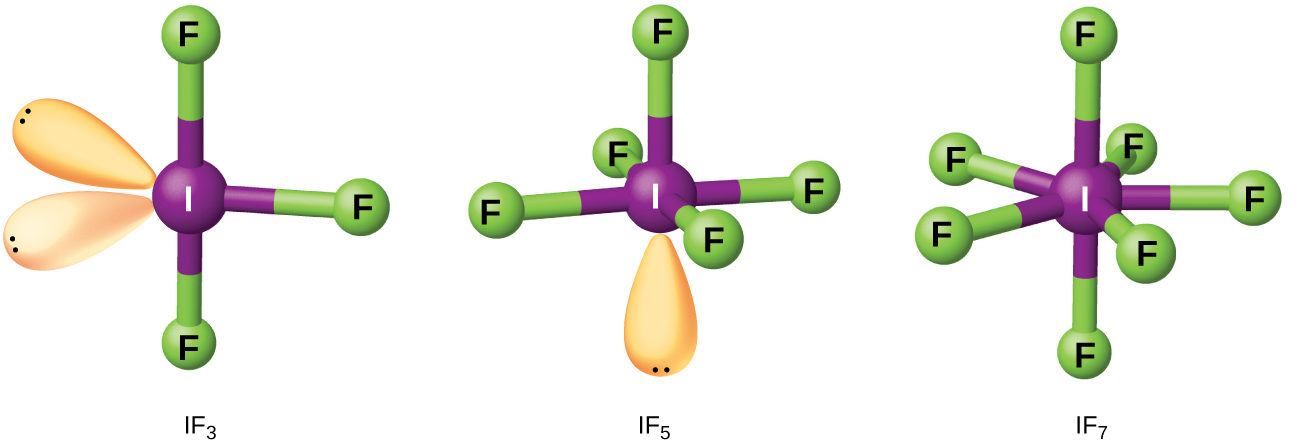 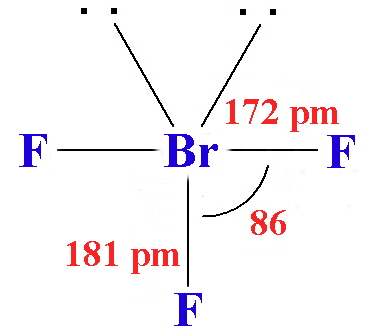 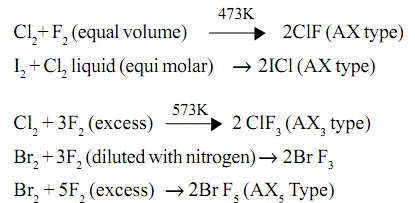 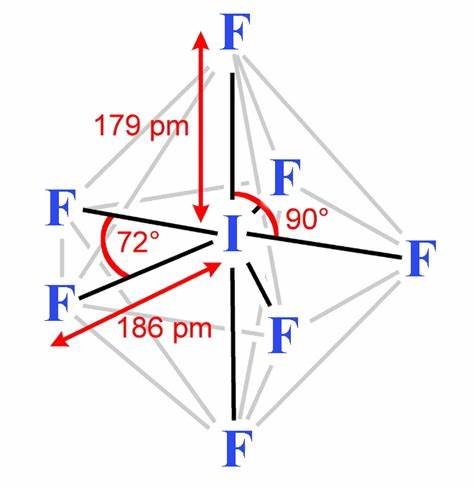 Interhalogenové sloučeniny
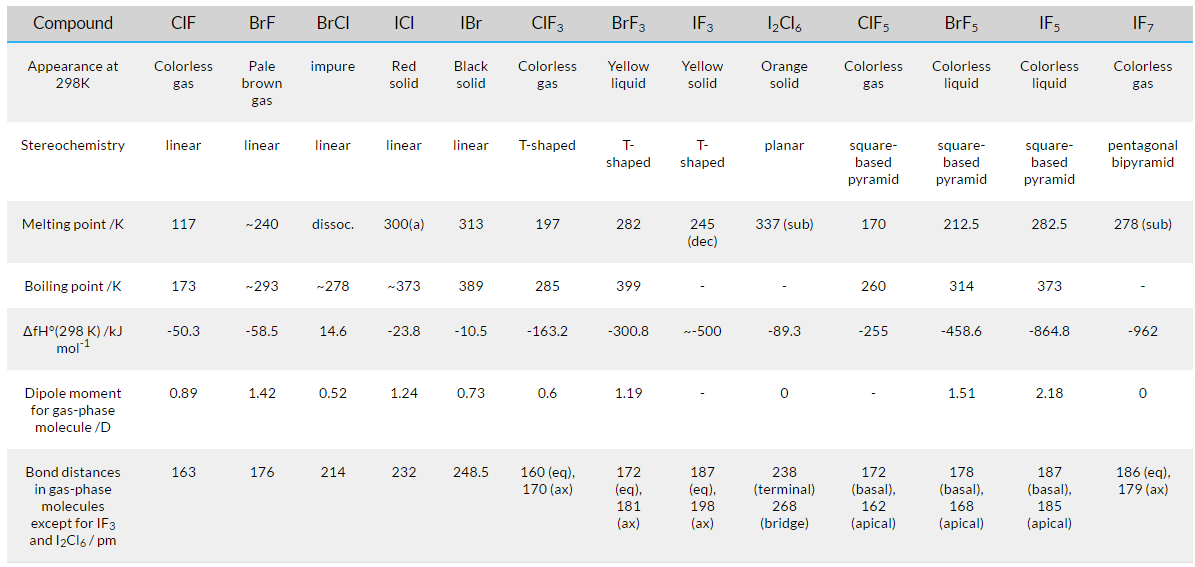 Oxosloučeniny halogenů
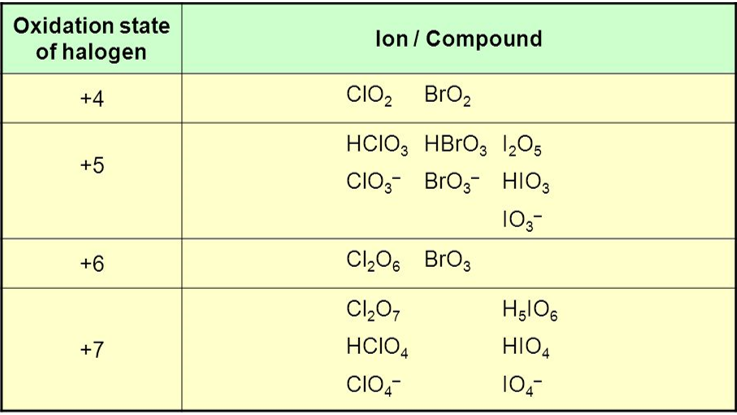 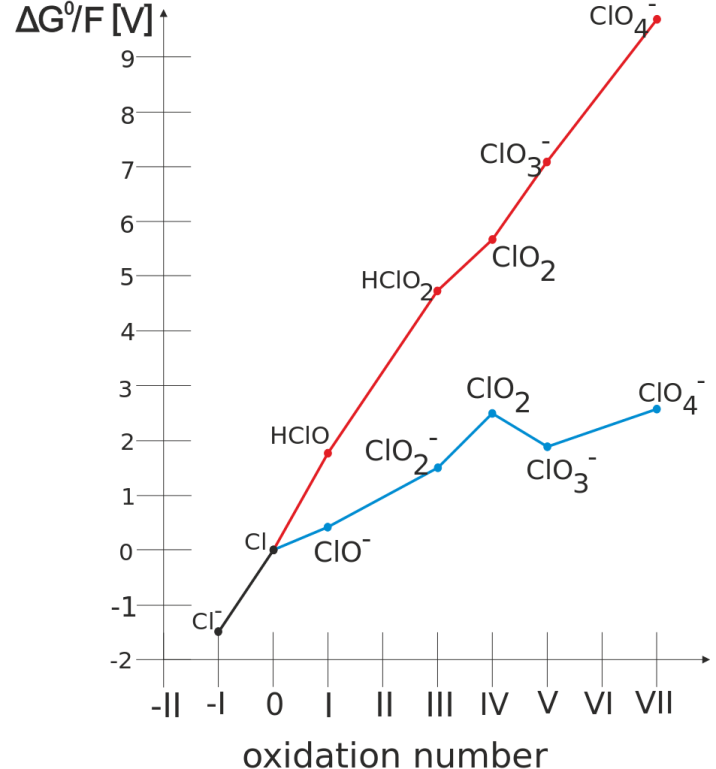 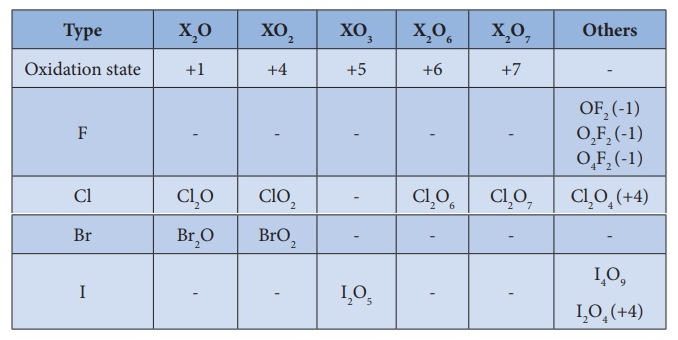 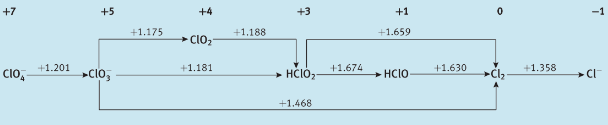 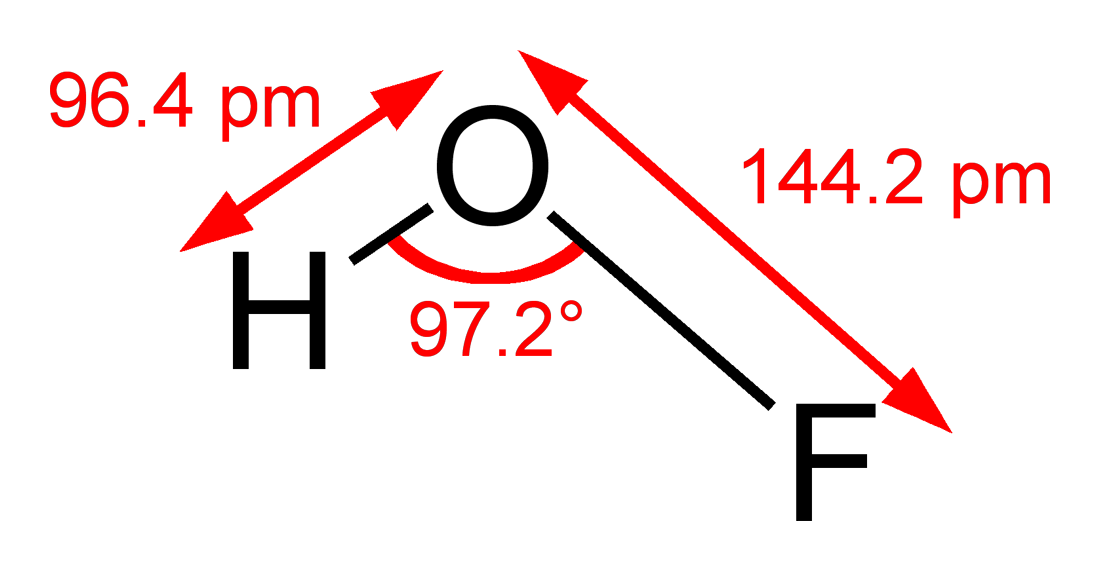 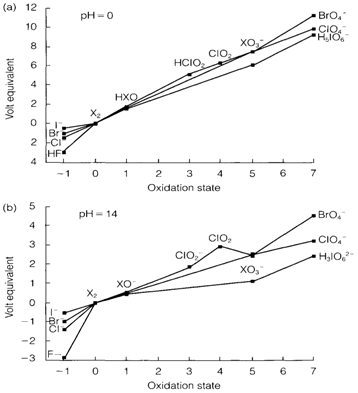 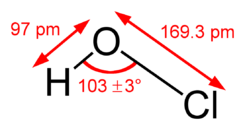 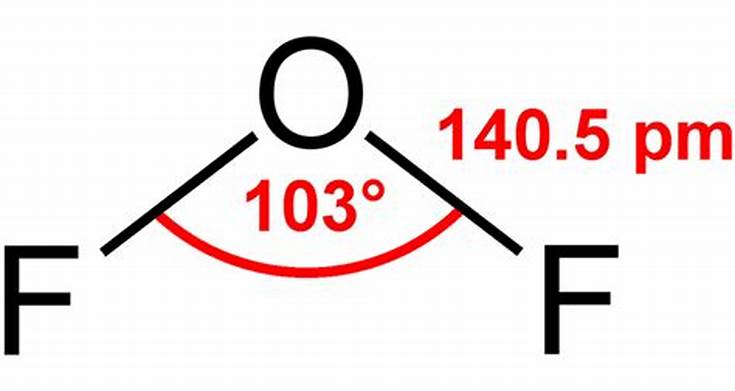 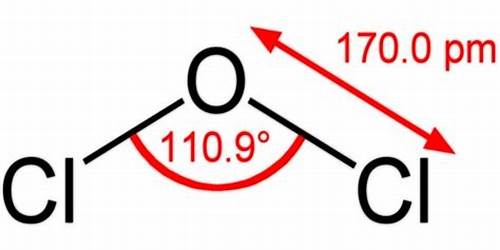 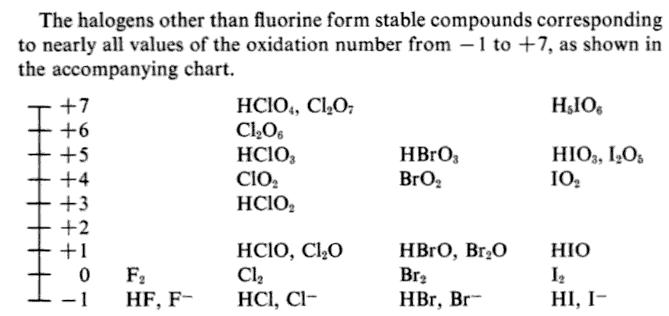 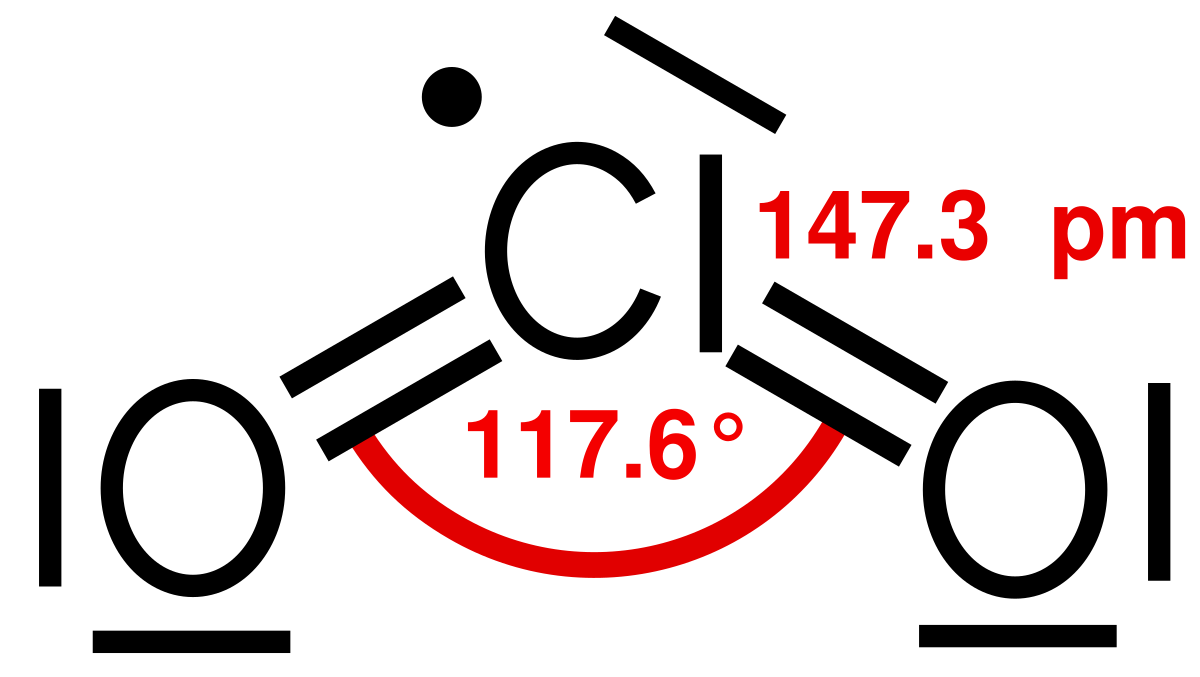 Oxosloučeniny halogenů
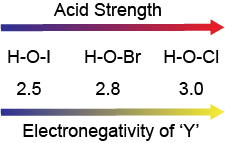 Acidobazické chování oxokyselin
Čím slabší je O-H bond tím silnější je kyselina. O-H bond je oslabována v důsledku rostoucí elektronegativity centrálního atomu.

Zvýšení počtu atomu kyslíku zvyšuje oxidační  číslo centrálního atomu.  Vyšší oxidační  číslo na centrálním atomu reprezentuje pozitivní náboj na atomu.
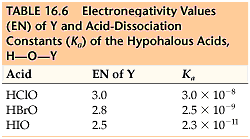 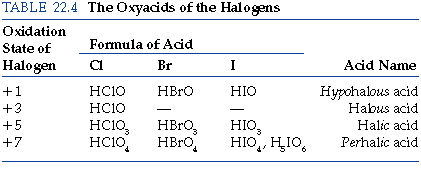 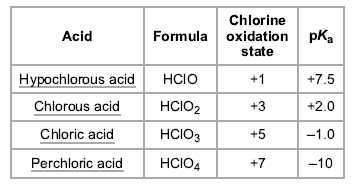 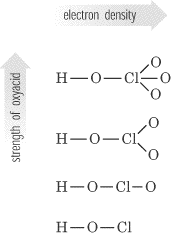 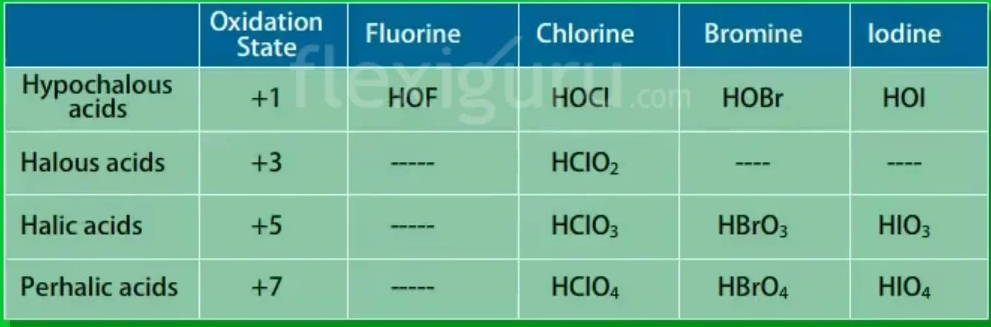 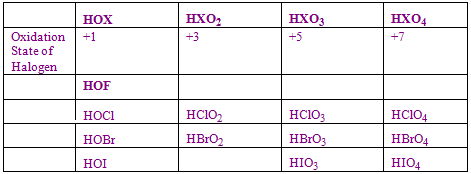 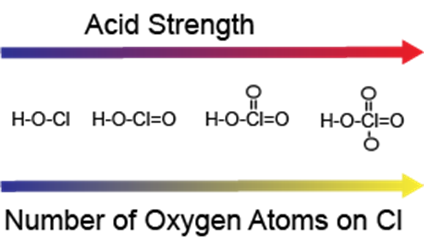 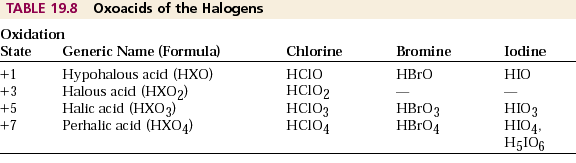 Oxosloučeniny fluoru
OF2, difluorid kyslíku je bezbarvý plyn, v kapalné formě se jedná o tmavě žlutou kapalinu. S vodou téměř nereaguje, ale reakce s vodní párou probíhá explozivně za vývoje značného množství tepla:
			OF2 + H2O → O2 + 2HF

Příprava:
   1) tavnou elektrolýzou hydrofluoridu draselného KHF2 
   2) reakcí fluoru se zředěným roztokem hydroxidu sodného:
		2F2 + 2NaOH → OF2 + 2NaF + H2O


HFO - jediná známá kyslíkatá kyselina fluoru. Připravuje se reakcí fluoru 
s ledem:
			F2 + H2O(s) → HFO + HF
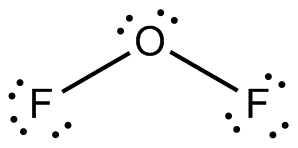 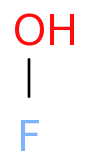 Další fluoridy kyslíku: O2F2, O4F2
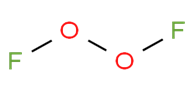 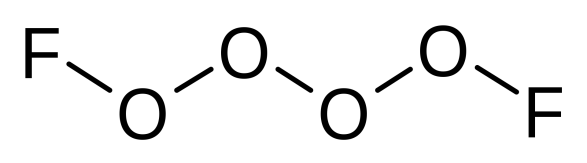 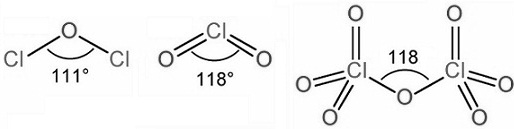 Oxosloučeniny chloru
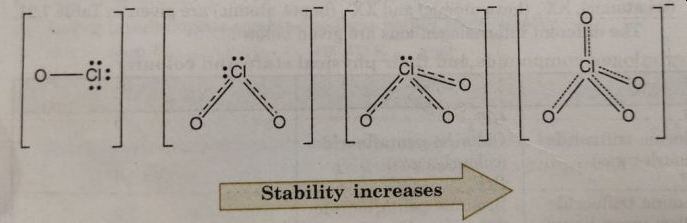 Cl2O, ClO2 , Cl2O7 - vysoce reaktivní, nestálé, silné oxidační účinky.
Cl2O  - zelenožlutý plyn, lomená molekula, anhydrid kys.chlorné
 
Příprava: 

  1) disproporcionace suchého chloru vlivem HgO

			HgO + 2Cl2   HgCl2 + Cl2O

  2) reakce chloru s uhličitanem sodným:

		2Cl2 + 2Na2CO3 + H2O → Cl2O + 2NaHCO3 + 2NaCl
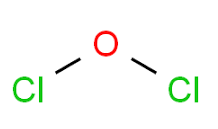 Kyselina chlorná (HClO)
- nestálá látka, silné ox.účinky, slabá kyselina, existuje pouze ve vodných roztocích
Příprava:
   disproporcionace chloru v H2O
			Cl2 + H2O  HCl + HClO
rovnováhu lze posunout vpravo odstraňováním Cl- pomocí HgO:
			2Cl2 +H2O + HgO  HgCl2+ 2HClO
zahříváním HClO rozklad:
			3HClO HClO3 + 2HCl
			2HClO 2HCl + O2

Chlornany (MIClO)
  nestálé, silné ox.účinky, zahříváním disproporcionují na Cl- a ClO3-
Chlornan sodný (NaClO) je součástí dezinfekčních přípravků (SAVO).

Příprava:
			Cl2 + 2OH-  Cl- + ClO- + H2O
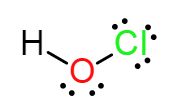 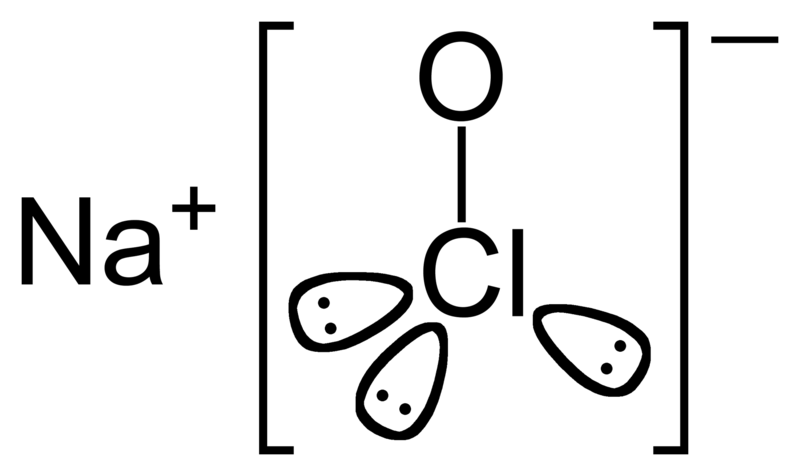 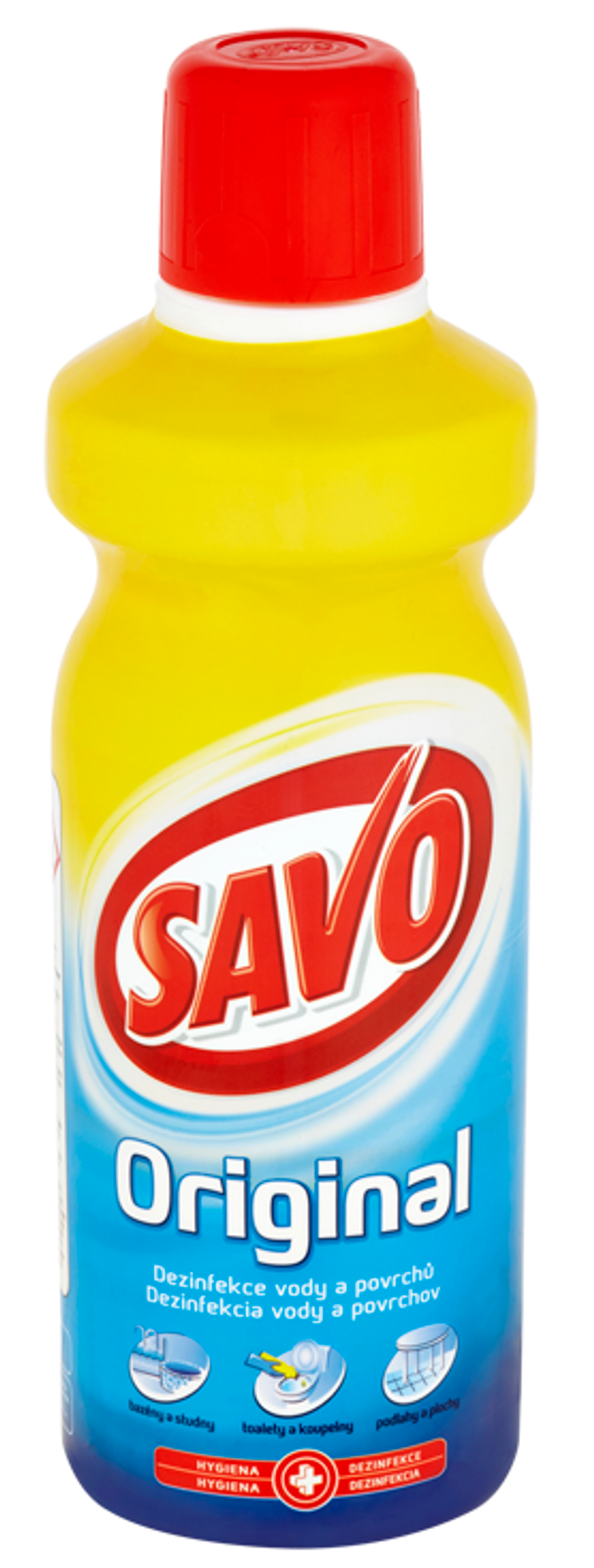 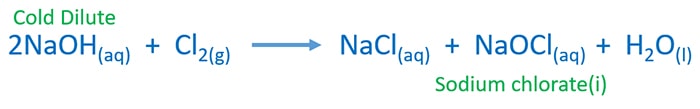 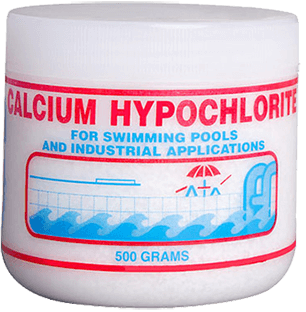 Technicky významné je také chlorové vápno (smíšený chlorid a chlornan vápenatý)
Použití: 
			bělící, dezinfekční, oxidační a chlorační činidla
Oxid chloričitý (ClO2) 
- zelenožlutý, explozivní plyn. Vyrábí se oxidací chloritanů v kyselém prostředí:
5 NaClO2 + 4 HCl → 5 NaCl + 4 ClO2 + 2 H2O
Reakce s hydroxidy:
				2 ClO2 + 2OH-  ClO2- + ClO3- + H2O
Použití
	bělení buničiny, dezinfekce vody
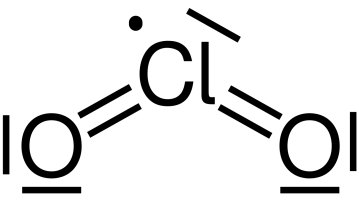 Kyselina chloritá (HClO2)
- nestálá látka, stejně jako HClO existuje pouze ve vodných roztocích

Chloritany (MIClO2)
	- silná ox. činidla, stálejší než HClO2

Příprava: 
	1) zaváděním ClO2 do roztoků hydroxidů
			 2 ClO2 + 2OH-  ClO2- + ClO3- + H2O
	2) redukce ClO2 pomocí peroxidu
			2 ClO2 + Na2O2  2 NaClO2+ O2

Použití:   stejné jako u chlornanů (oxidační a  dezinfekční činidla)
Chloritan sodný (NaClO2) – dezinfektant v papírenském průmyslu, příprava oxidu chloričitého (ClO2).
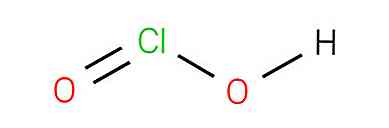 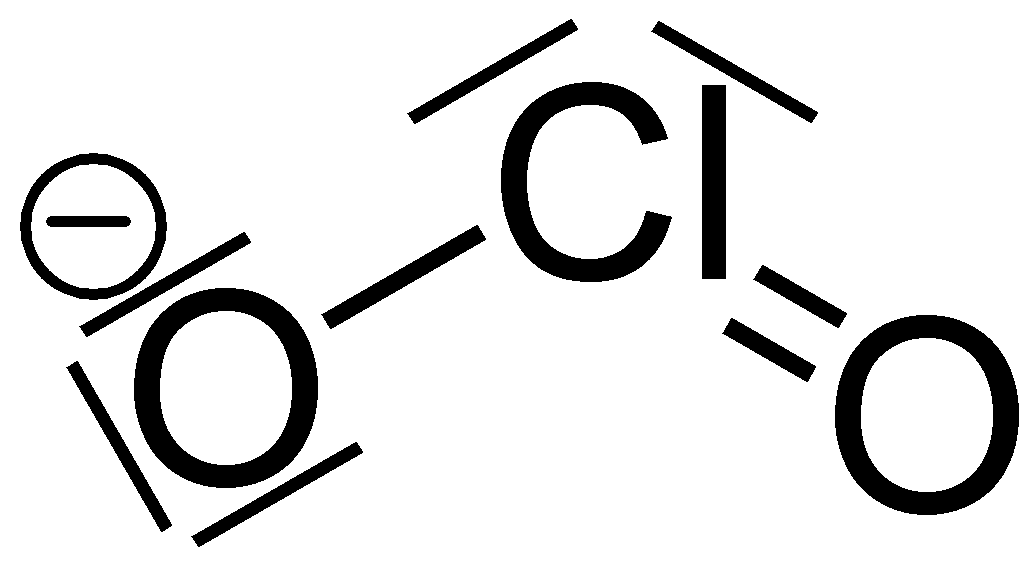 Kyselina chlorečná (HClO3)
- silná kyselina, silné oxidační účinky, nestálá, existuje stejně jako HClO a HClO2, pouze ve vodných roztocích, cca do koncentrace 40 %.
- snadný rozklad:
			4 HClO3 HClO4 + 3 HCl
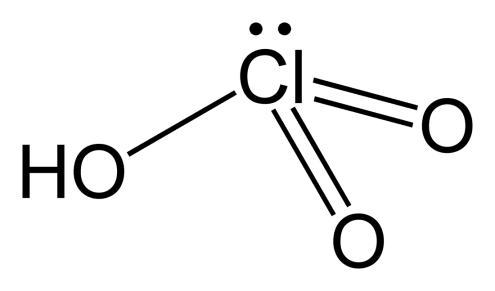 Příprava:
			Ba(ClO3)2 + H2SO4  BaSO4 + 2HClO3
Chlorečnany (MIClO3)

	- důležité soli, dobře rozpustné ve vodě, relativně stálé, silné   oxidační účinky (s redukujícími látkami až explozivní charakter)

Příprava:
	-zaváděním Cl2 do alk. hydroxidů za tepla

		3 Cl2 + 6 NaOH  5 NaCl + NaClO3 + 3H2O
Rozklad zahřátím:
			4 KClO3  3 KClO4 + KCl
			2 KClO3  2 KCl + 3O2 (vyšší teplota)
Použití: 
oxidační činidla, bezpečnostní trhaviny, raketová paliva, výroba zápalek, herbicidy k ničení plevele a trávy
„Oxid chlorový“ (Cl2O6)
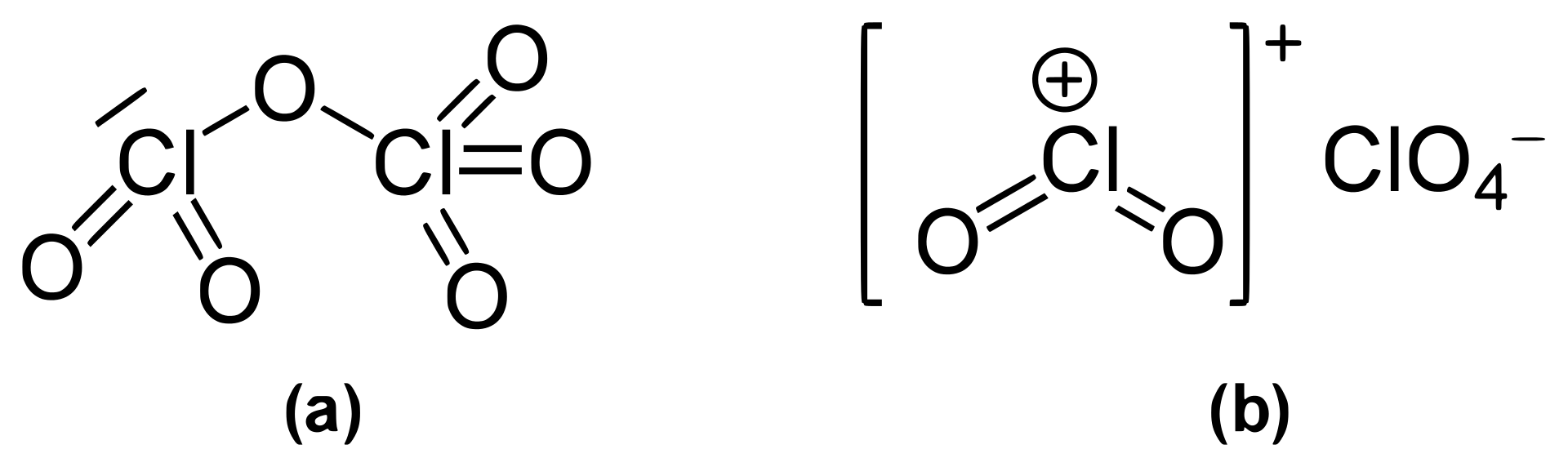 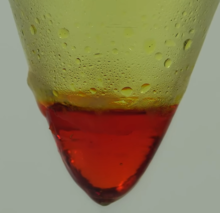 Velmi silné oxidovadlo.
V plynném stavu se vyskytuje jako Cl2O6, v kapalném a pevném stavu přechází na tmavě červený chloristan chlorylu [ClO2]+[ClO4]−
Vzniká reakcí oxidu chloričitého s nadbytkem ozonu:
2 ClO2 + 2 O3 → 2 ClO3 + 2 O2 → Cl2O6 + 2 O2
Oxid chloristý (Cl2O7)

 - bezbarvá olejovitá kapalina, explosivně se rozkládá zahřátím nebo úderem, ve styku s redukujícími látkami se explozivně redukuje.
	
	2 HClO4 (bezvodá) + P2O5  Cl2O7 + 2HPO3
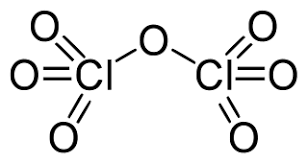 Kyselina chloristá (HClO4)

- bezbarvá dýmavá viskózní kapalina, jediná oxokyselina chloru, kterou lze připravit bezvodou, s vodou se mísí v každém poměru, její monohydrát je krystalická látka, jednou z nejsilnějších kyselin

Příprava:
	KClO4 + H2SO4  HClO4 + KHSO4
	
Použití: silné oxidační činidlo, činidlo k důkazu K+
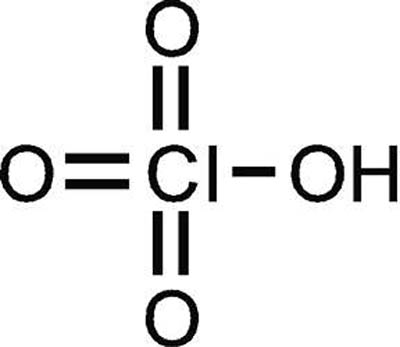 Chloristany (MIClO4)
- nejstálejší kyslíkaté sloučeniny chloru, iontové sloučeniny s tetraedrickými anionty ClO4-, málo komplexotvorné.
	
Příprava:
	1) Neutralizace HClO4 např.:     Na2CO3 + 2 HClO4  2 NaClO4 + H2O + CO2
    2) 4 KClO3  3 KClO4 + KCl       (tepelný rozklad při cca 500 0C)
     3) Anodickou oxidací ClO3- na Pt elektrodě

Použití: 
	oxidační činidla, součást střeliva a pyrotechniky. 
NH4ClO4 se používá jako okysličovadlo v raketových motorech na tuhá paliva.
Mg(ClO4)2 se v laboratorní praxi používá k sušení plynů.
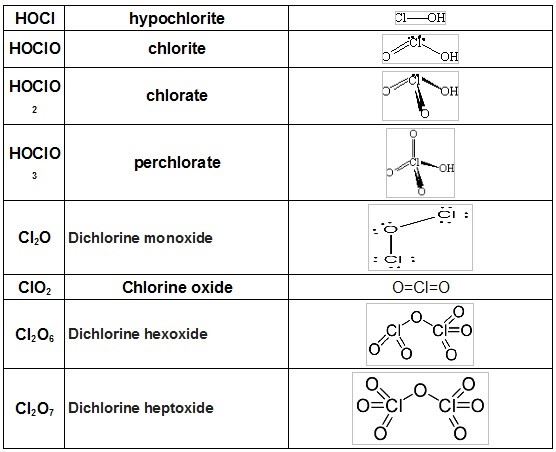 Oxosloučeniny bromu

Oxidy bromu
 	Br2O, BrO2, BrO3  - krajně nestálé látky, schopné existence jen hluboko pod 0 0C

Kyselina bromná a bromnany (HBrO a MIBrO)

	- obdobné vlastnosti jako HClO a MIClO
	- bromnany mají větší sklon k disproporcionaci na BrO3- a Br- 

Kyselina bromičná (HBrO3)
	
	- analogické vlastnosti jako HClO3

	Příprava: 
		1) Ba(BrO3)2 + H2SO4  BaSO4 + 2 HBrO3

		2) Br2 + 5 Cl2 + 6 H2O  2 HBrO3 + 10 HCl
Bromičnany (MIBrO3)
	
- analogické vlastnosti jako MIClO3

Bromičnany se teplem nerozkládají na BrO4-, ale přímo na Br - a O2

Jako oxidační činidla se používají v odměrné analýze, např.:
	3 Sb3+ + BrO3- + 6H+  3 Sb5+ + Br- + 3H2O
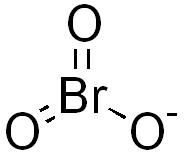 Bromičnan draselný se používá spolu s bromidy k laboratorní přípravě vodného roztoku bromu:
	2 KBrO3 + KBr + H2SO4 = Br2 + K2SO4 + H2O
Příprava 

- reakcí bromu s horkým roztokem hydroxidu draselného. Reakce je vratná, takže změnou reakčních podmínek (okyselením) lze z bromidu draselného a bromičnanu draselného získat zpátky brom

		3 Br2 + 6 KOH = KBrO3 + 5 KBr + 3 H2O
Příprava 

- rozkladem bromnanu draselného na bromičnan draselný a bromid draselný

		3 KBrO = KBrO3 + 2 KBr 

- redoxní reakcí chlorečnanu draselného s bromidem draselným

		KClO3 + KBr = KBrO3 + KCl
Bromičnan draselný se v potravinářství  používá k vylepšování mouky (intenzivnější kynutí chleba) jako aditivum pod označením E 924 (v ČR je zakázaný).
Oxosloučeniny jodu

- na rozdíl od oxosloučenin chloru a bromu za lab. teploty většinou krystalické látky včetně oxidů a kyselin

- z oxidů existují:
	I2O4  - IOIO3 jodičnan jodylu
	I4O9  - I(IO3)3 jodičnan joditý
	I2O5 - bílá kryst. látka
Na rozdíl od analogických oxidů ostatních halogenů jsou stálé. 

Oxid jodičný (I2O5 )
    extrémně silné oxidační činidlo a používá se jako součást filtrů ochranných masek proti oxidu uhelnatému.
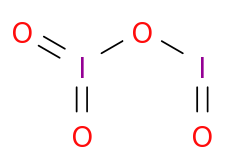 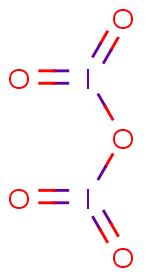 Kyselina jodná a jodnany (HIO a MIIO)
	- nestálé látky, analogické vlastnosti jako HClO a MIClO.

Kyselina jodičná (HIO3)
      - bílá krystalická látka, stálá, silná kyselina, dobře rozpustná ve vodě, v koncentrovaných roztocích částečná tendence k polymeraci.

Příprava:
	1) I2 + 2HClO3  2 HIO3 + Cl2
	2) I2 + 5 H2O2  2 HIO3 + 4 H2O

Jodičnany (MIIO3)
	- kromě MIIO3 existují i MIH(IO3)2 a MIH2(IO3)3
	- jodičnany se v kyselém prostředí chovají jako oxidační činidla:

			IO3- + 5I- + 6 H+  3I2 + 3 H2O
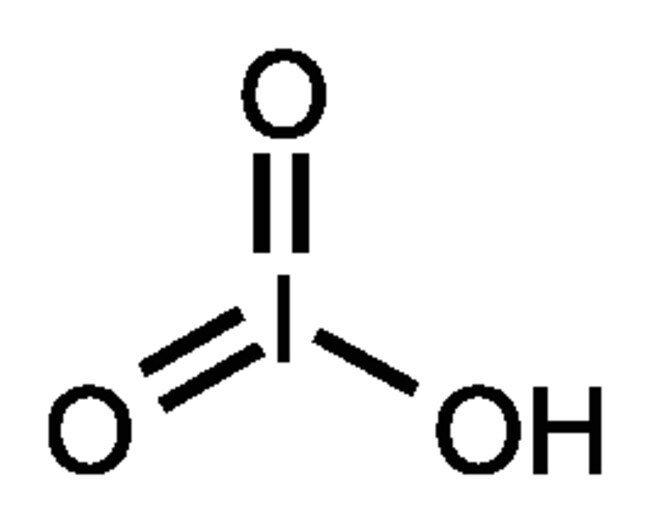 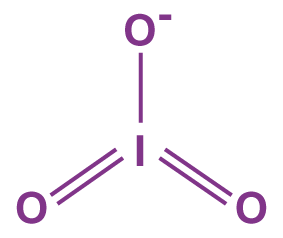 - tepelný rozklad jodičnanů:
			4KIO3  3KIO4 + KI
			KIO3  KI + 3/2 O2
jodičnany alkalických kovů jsou rozpustné v H2O
jodičnany kovů alkalických zemin a přechodných kovů jsou nerozpustné v H2O
Příprava:

	1) zavádění I2 do roztoku alkalického hydroxide

	2) neutralizace HIO3

	3) KClO3 + KI  KIO3 + KCl
Použití jako oxidační činidla.
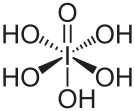 Kyselina jodistá (H5IO6, (HIO4)n)


- středně silné kyseliny, bílé, krystalické, stálé látky, silné oxidační účinky

	H5IO6  HIO4 + 2 H2O  (T = 130 °C)
Kyselina jodistá (H5IO6, (HIO4)n)


Kyselina orthojodistá (H5IO6) sklon k vytváření složitějších kondenzačních struktur např.:

				2H5IO6  H4I2O9 + 3 H2O

Kyselina metajodistá (HIO4) existuje pouze ve formě polymerní (HIO4)n, který je nestabilní.
Příprava:
			Ba3(H2IO6)2 + 6 HNO3 2 H5IO6 + 3 Ba(NO3)2
Používá se jako oxidační činidlo.
Oxidačně štěpí vicinální dioly za vzniku karbonylových sloučenin.
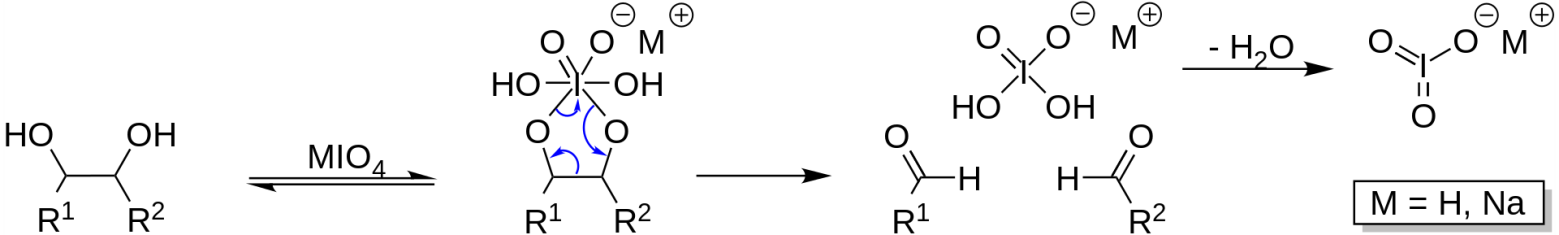 Jodistany

- existují různé typy, nejběžnější:

		MIIO4 (metajodistan)
		
		MI5IO6 (orthojodistan)
		MI2H3IO6
		MI3H2IO6
		MI4I2O9


- bezbarvé látky s oxidačními schopnostmi, jsou málo rozpustné ve vodě – a to včetně většiny jodistanů alkalických kovů (kromě LiIO4 a NaIO4)

Jodistany v alkalickém prostředí existují pravděpodobně ve formě dimerního  
aniontu (O4I-O-IO4)4-
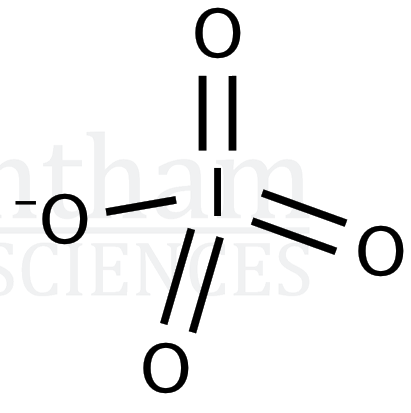 metajodistan
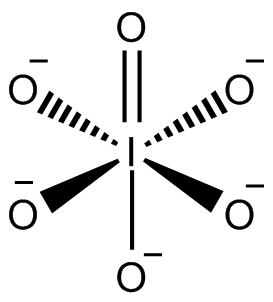 orthojodistan
Příprava jodistanů:

1) Tepelným rozkladem jodičnanů (analogie přípravy MIClO4)

	4 KIO3  3 KIO4 + KI
2) Neutralizací kyseliny jodisté
	HIO4 + KOH  KIO4 + H2O

3)  Oxidací jodičnanů v alkalickém prostředí
	KIO3 + Cl2 + 2 KOH  KIO4 + 2 KCl + H2O
NaIO4 se používá v organické chemii k rozštěpení diolů za vzniku dvou aldehydů.